Problems
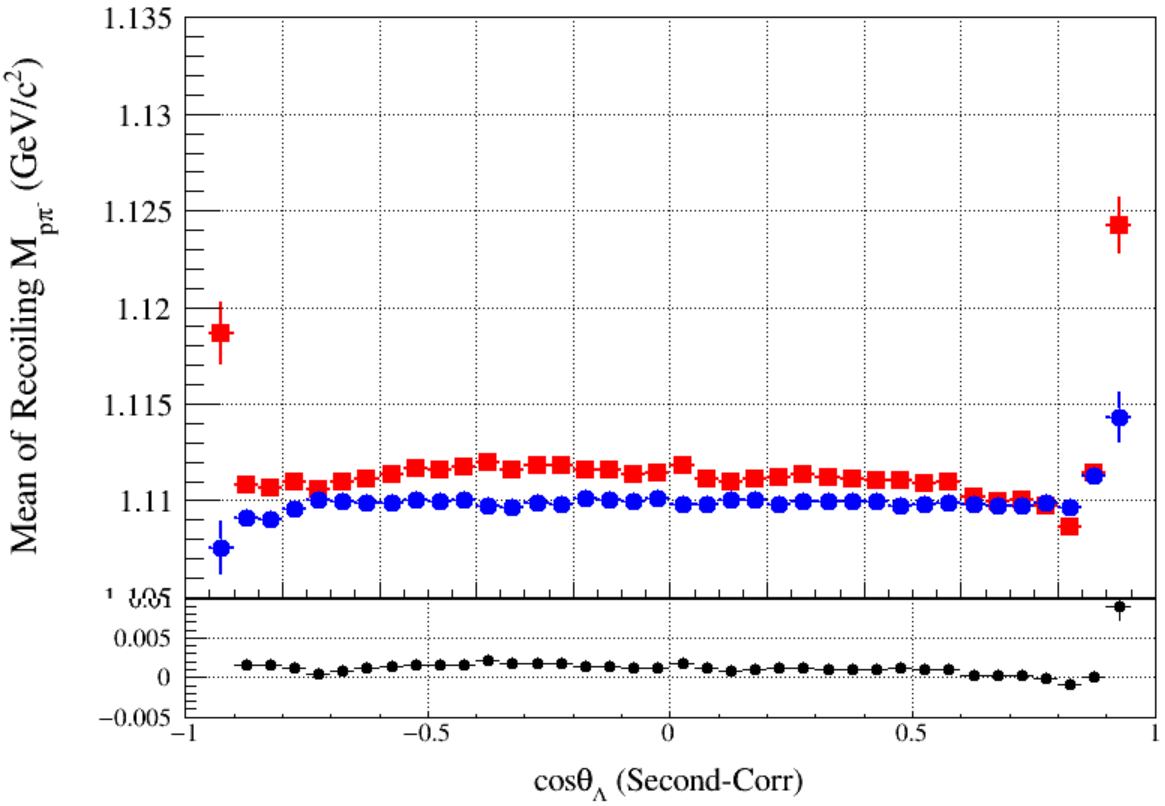 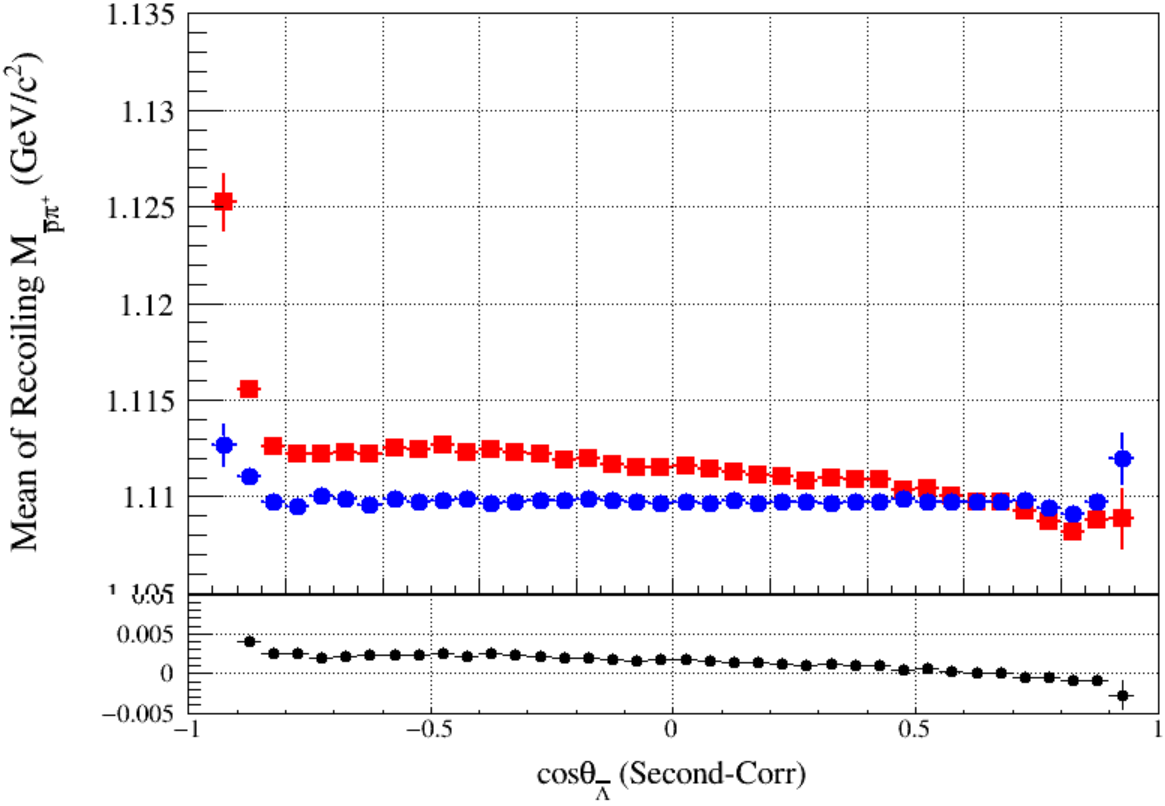 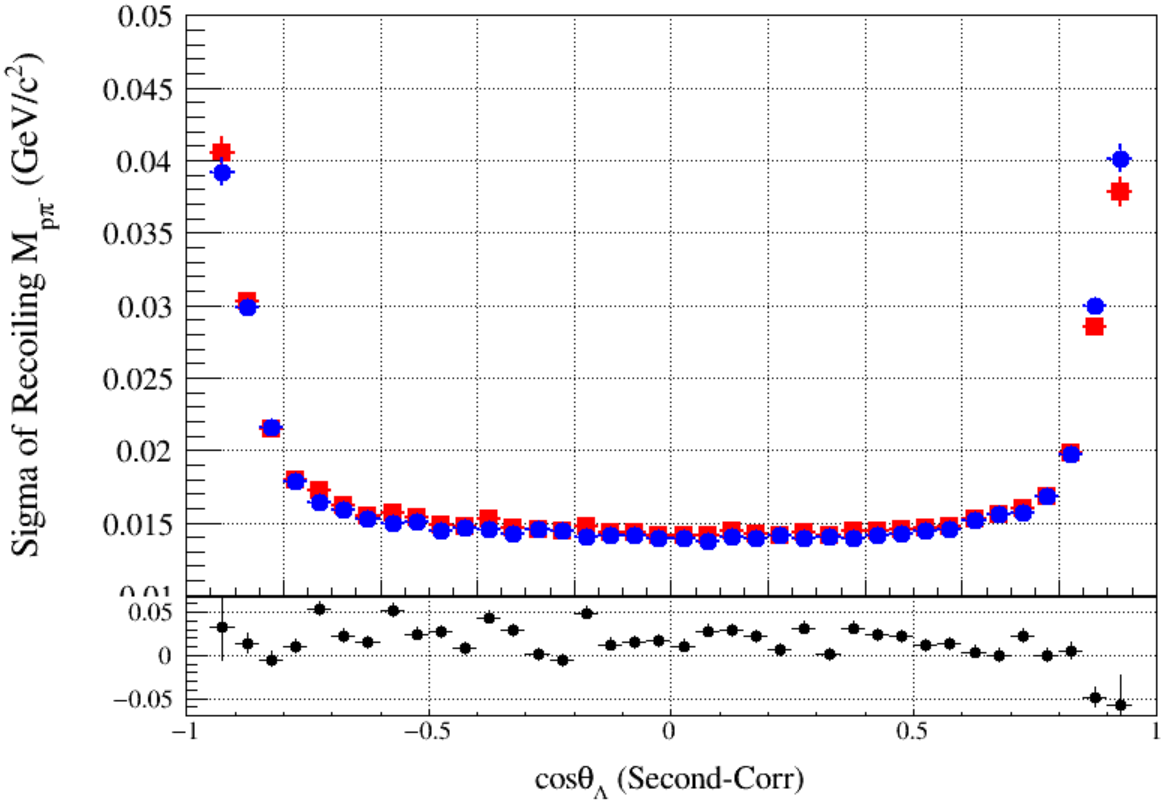 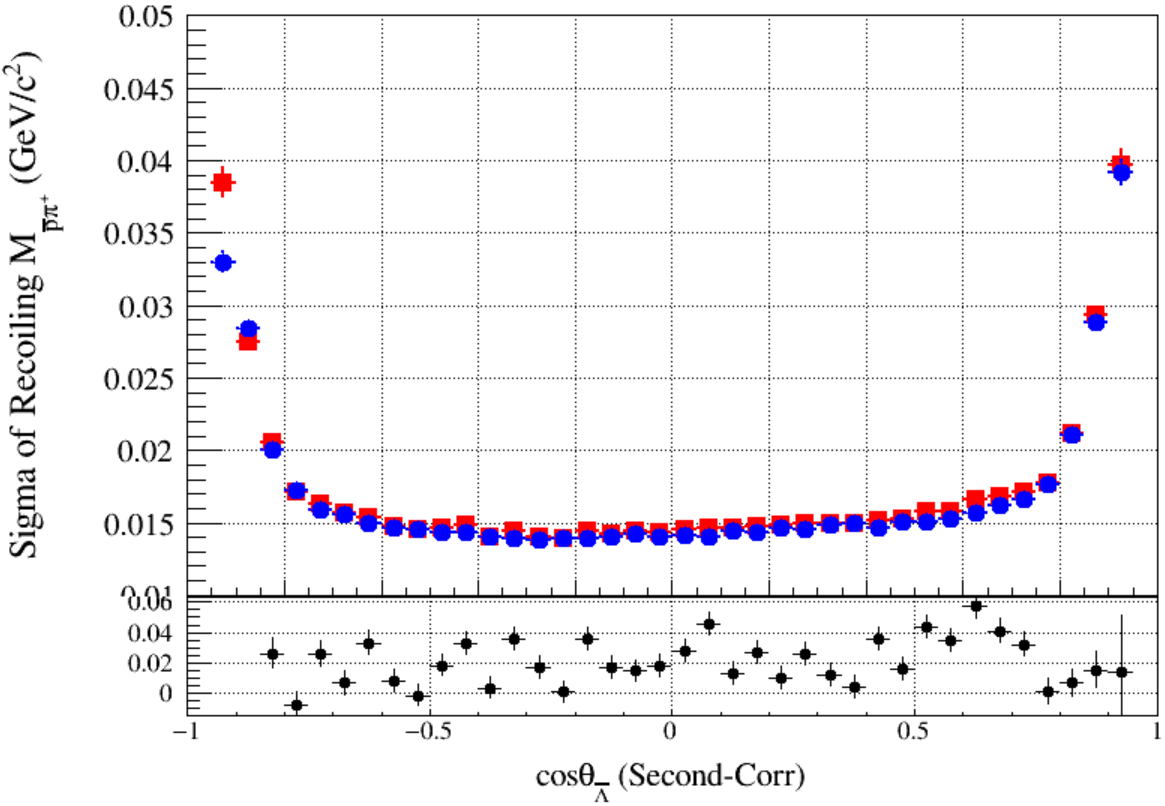 2
First-Corr
Original
Sec-Corr
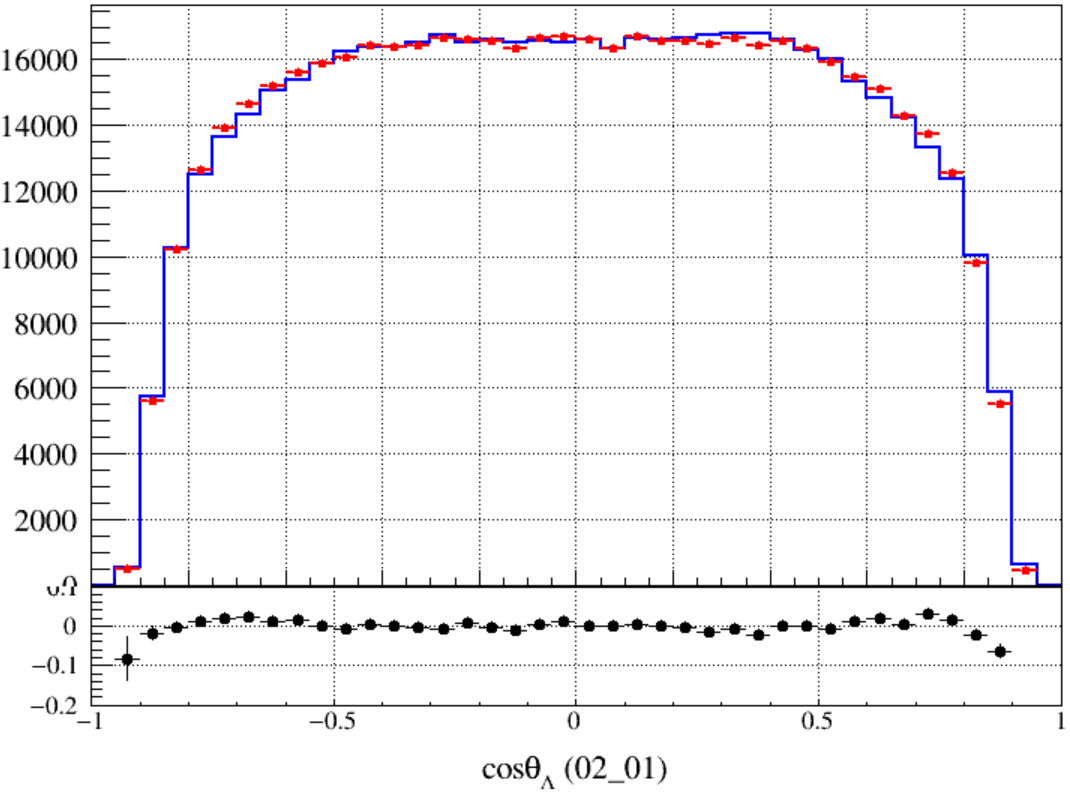 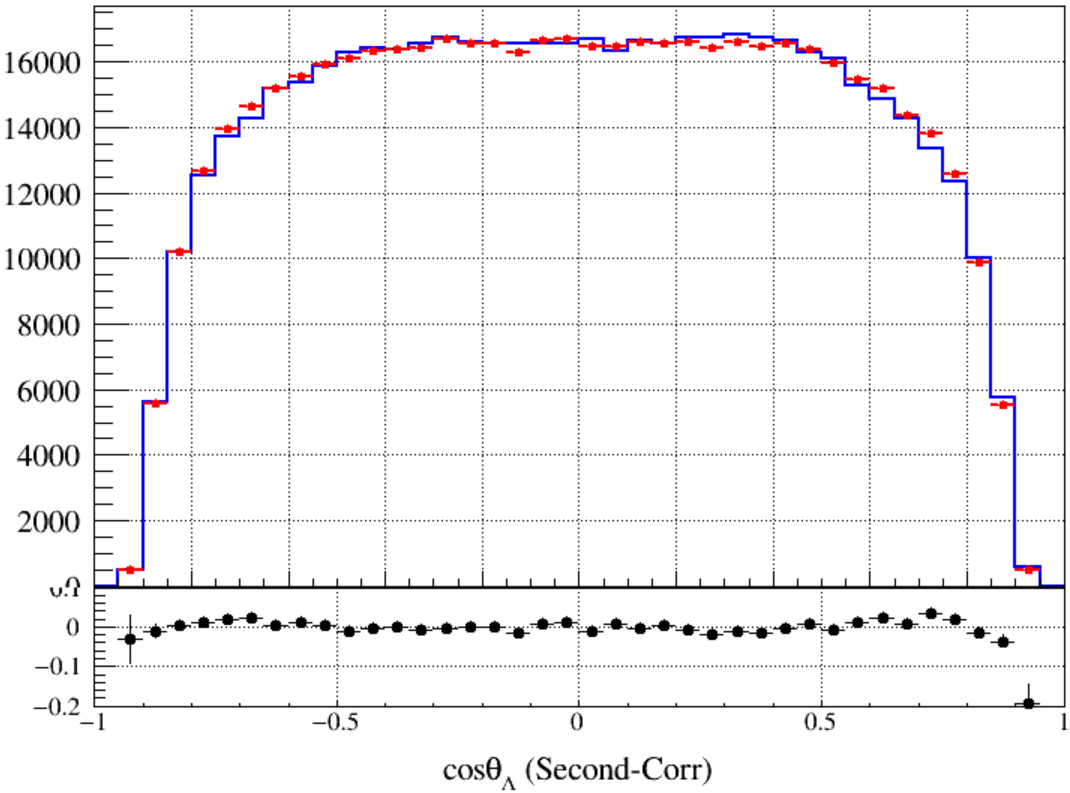 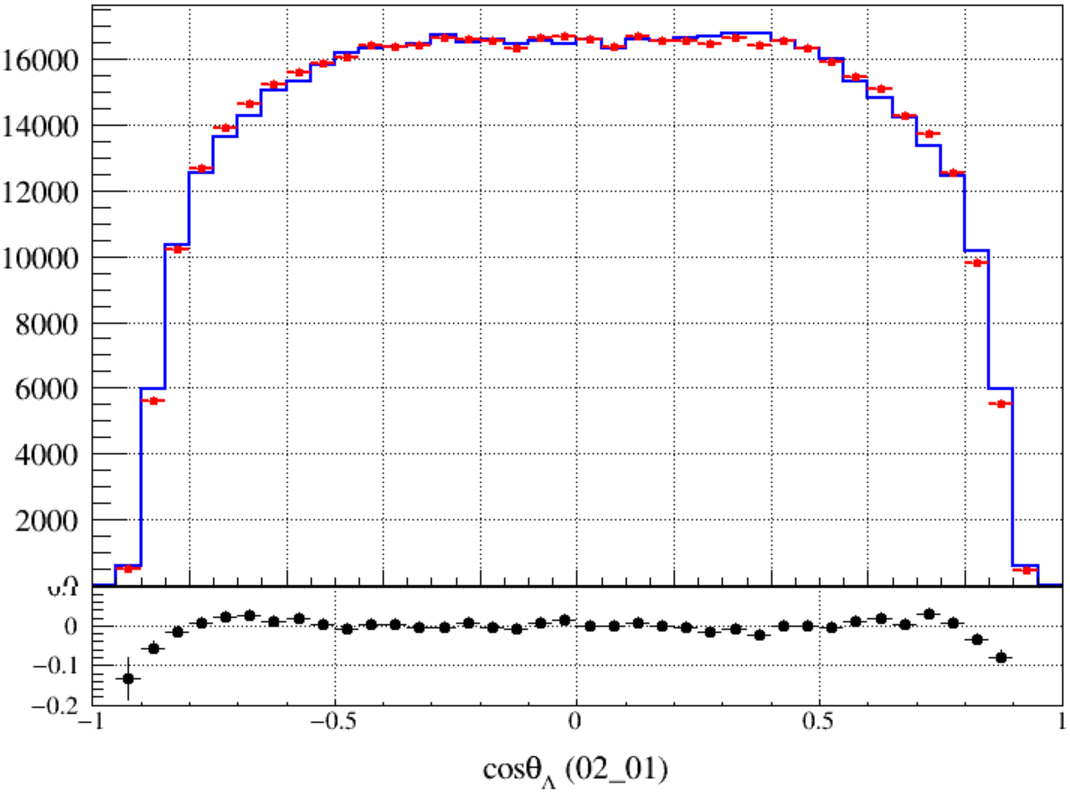 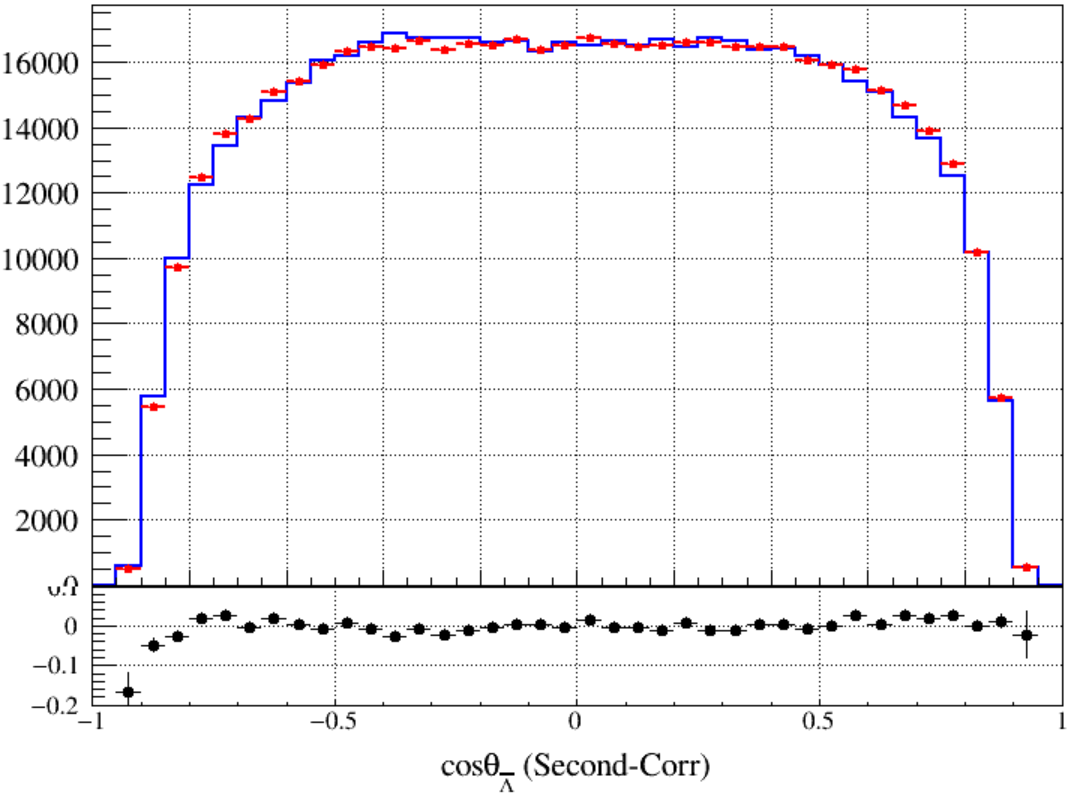 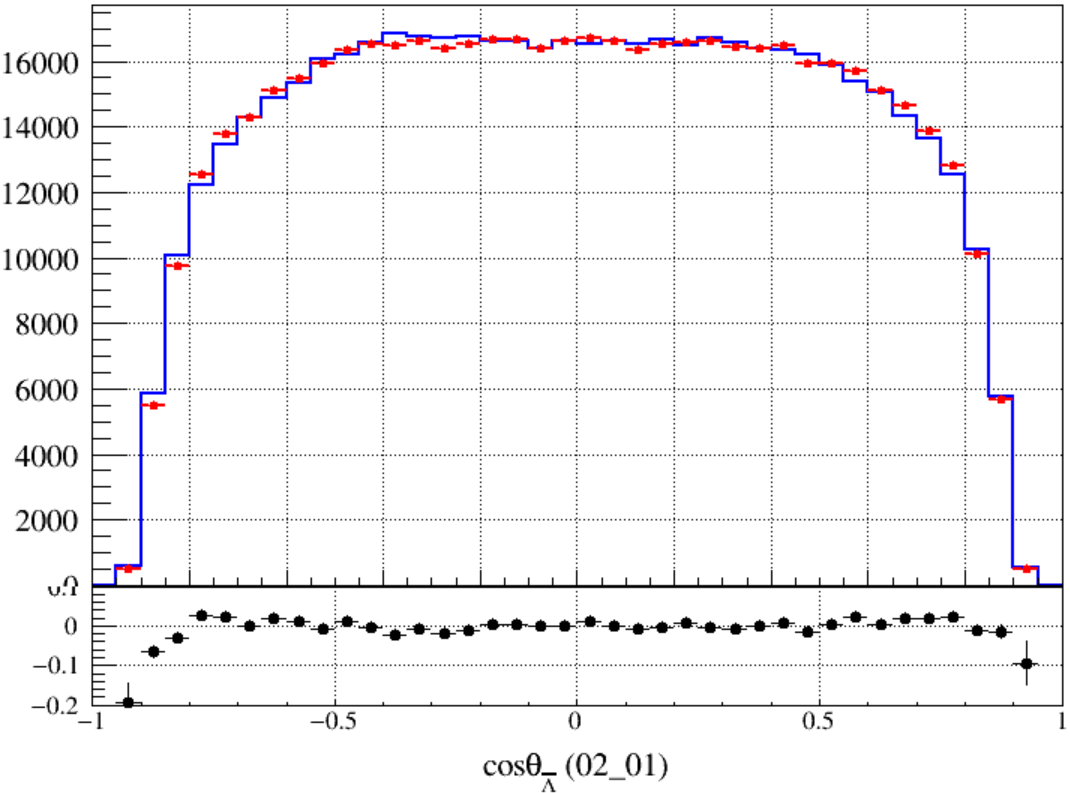 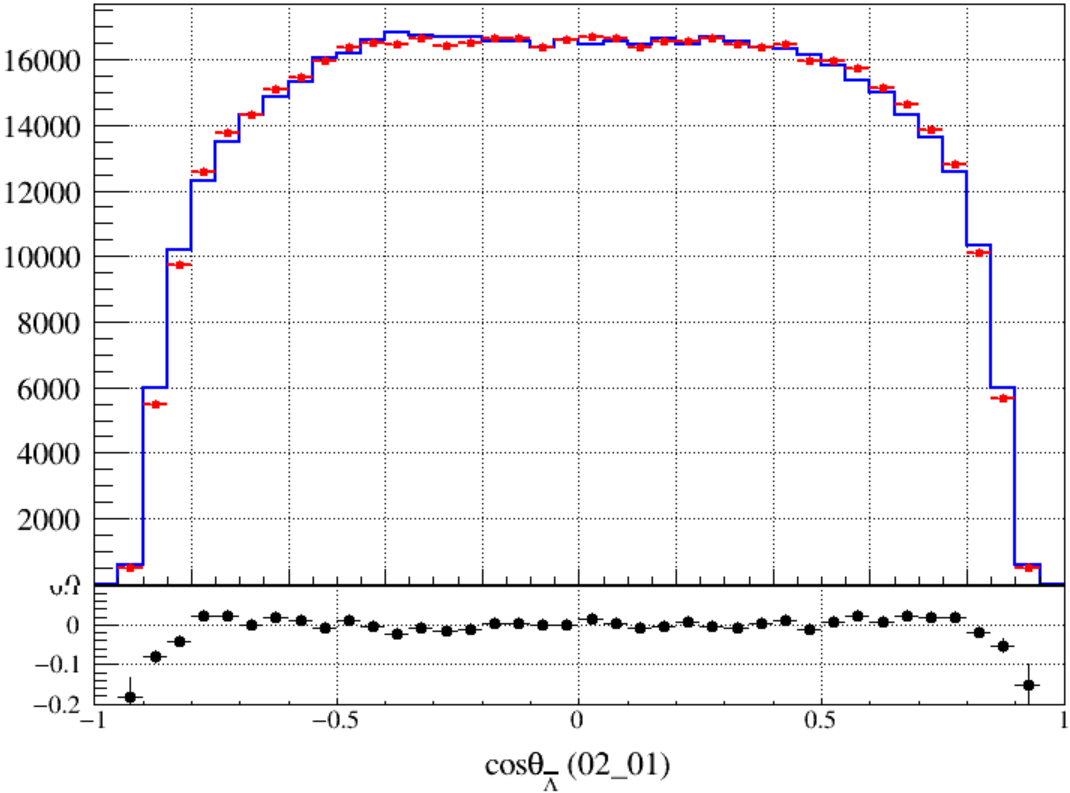 3
New Correction of MC
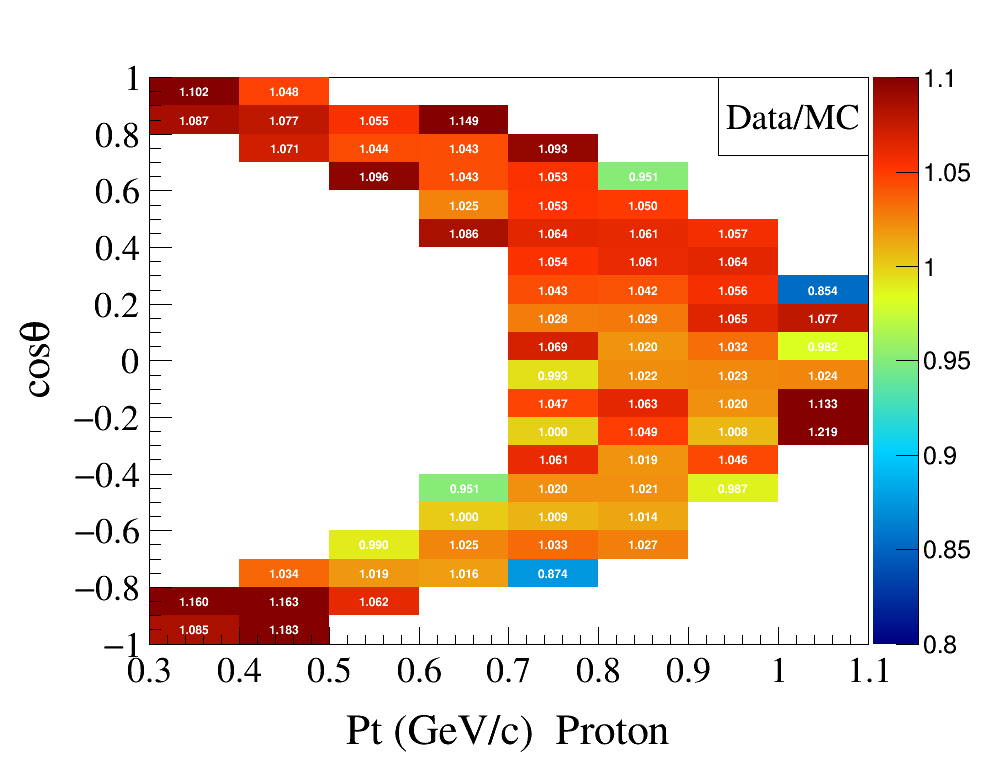 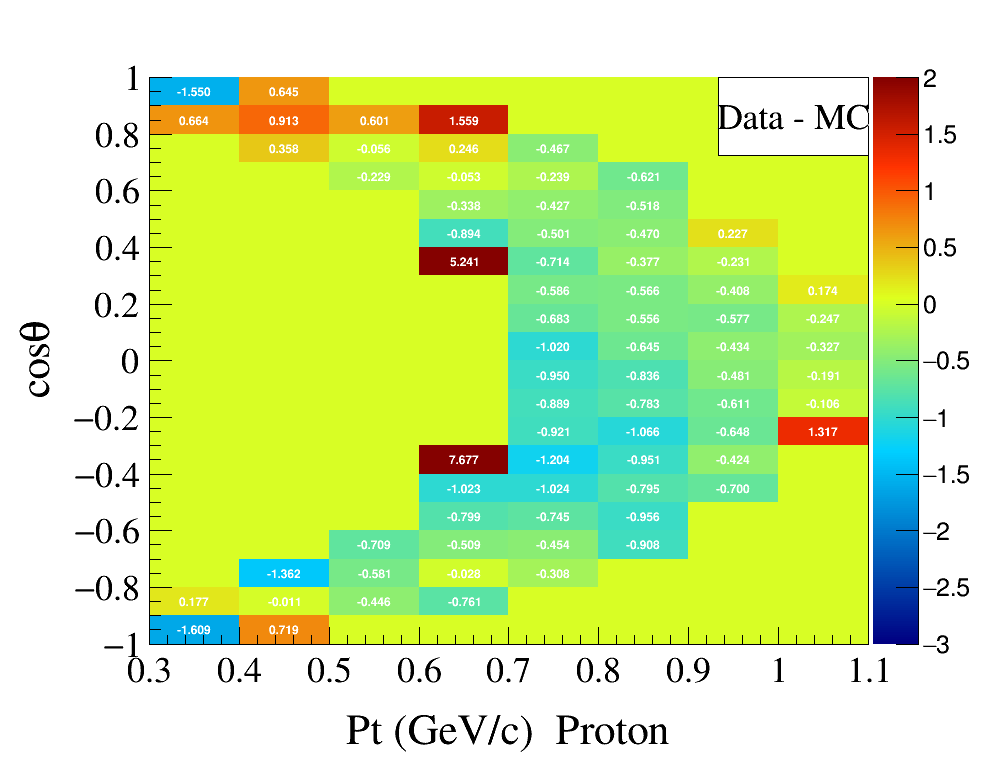 4
[Speaker Notes: /ustcfs/BES3User/2021/ypei/BESIII/Lambda/WriteMemo/Check/STLamcos/JianyuCode/resolution/AfterCorr]
New Correction of MC
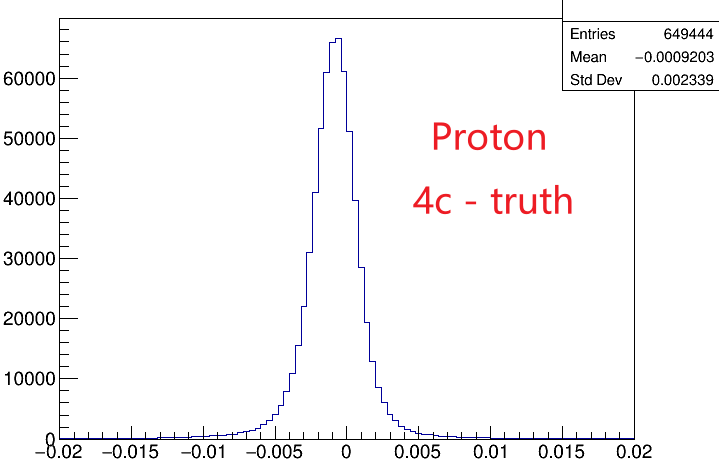 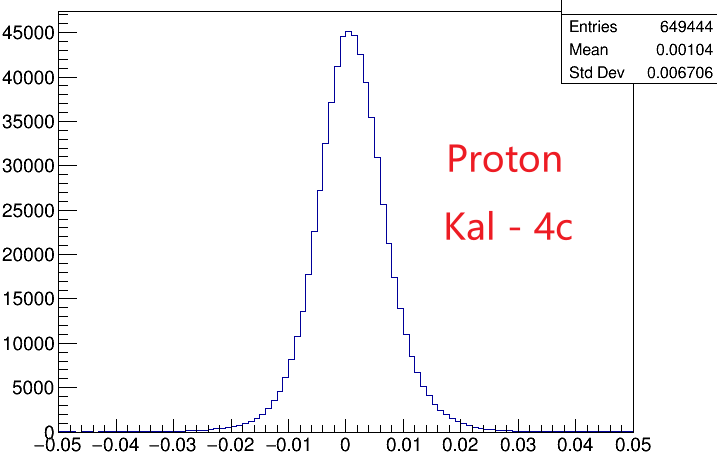 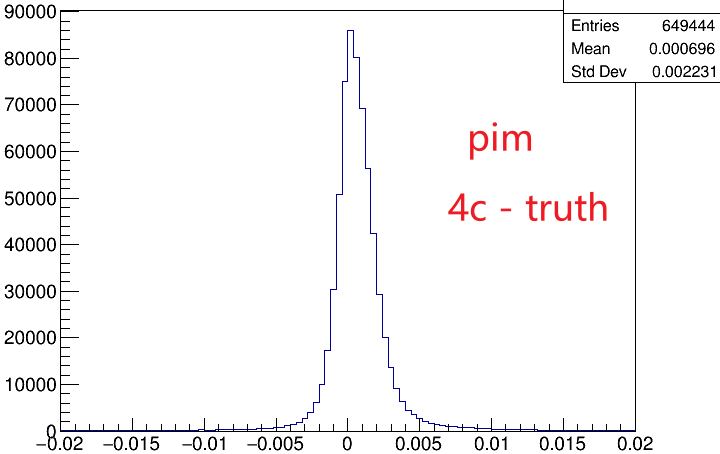 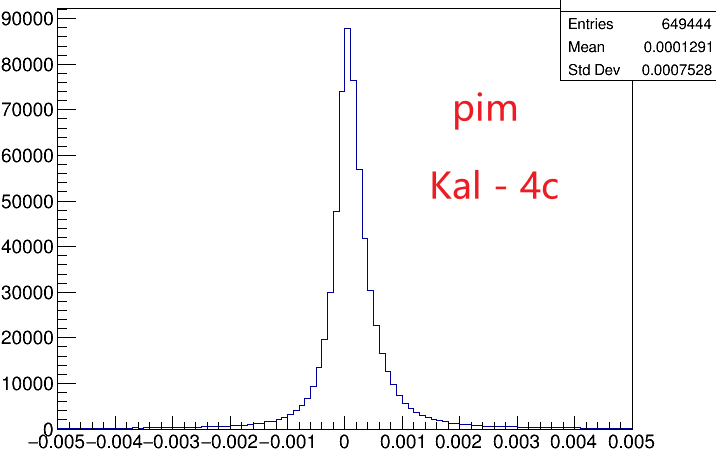 5
[Speaker Notes: /ustcfs/BES3User/2021/ypei/BESIII/Lambda/WriteMemo/Check/STLamcos/JianyuCode/resolution/AfterCorr]
Third-Correction
Original
First-Correction
Second-Correction
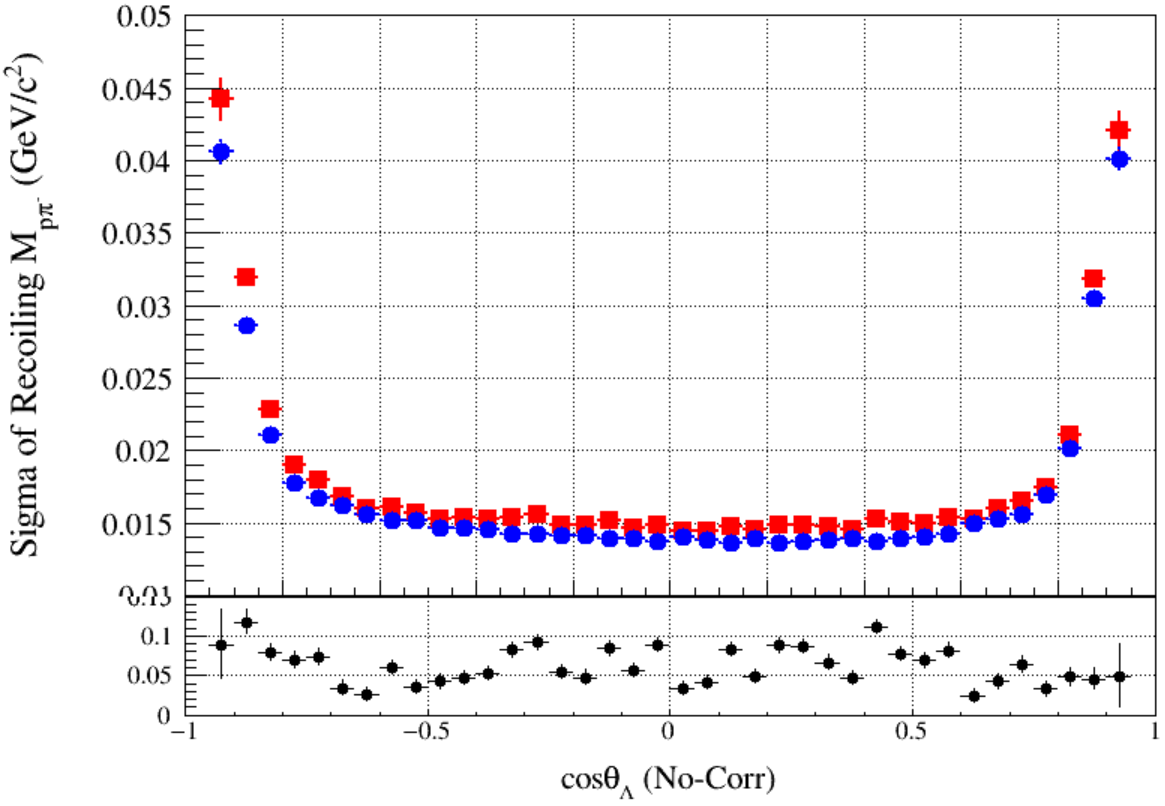 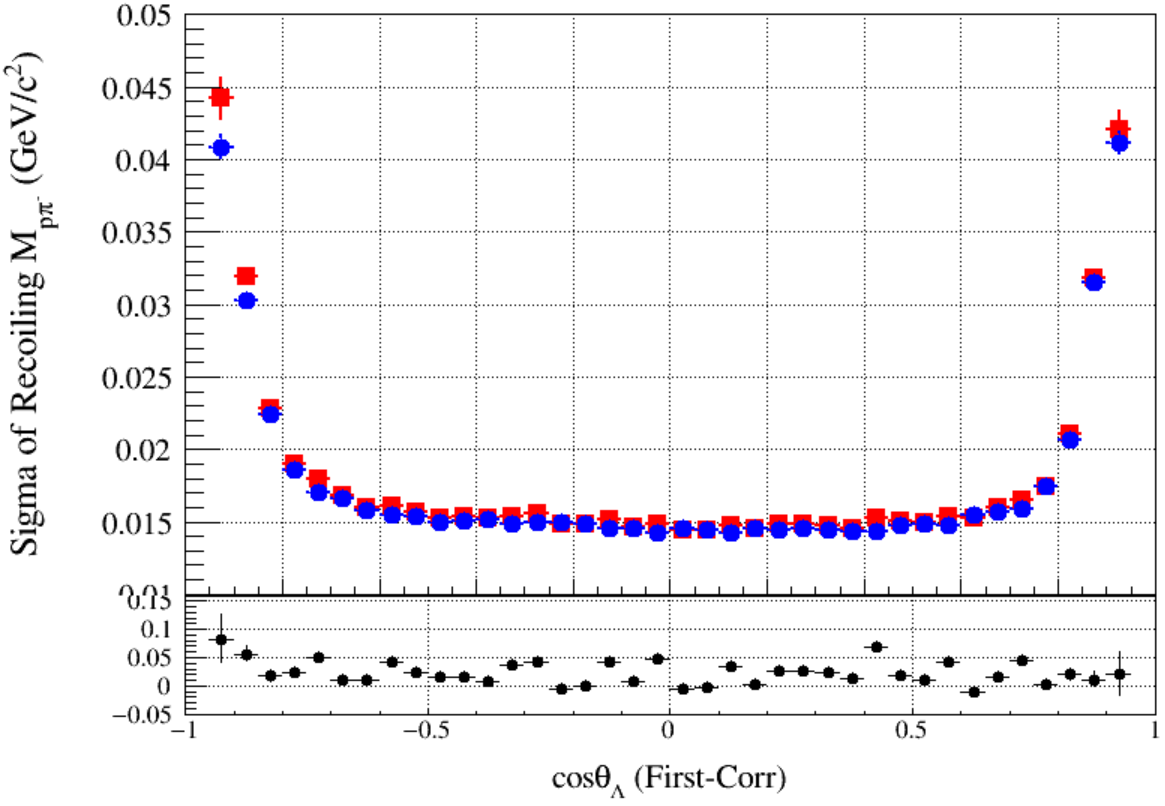 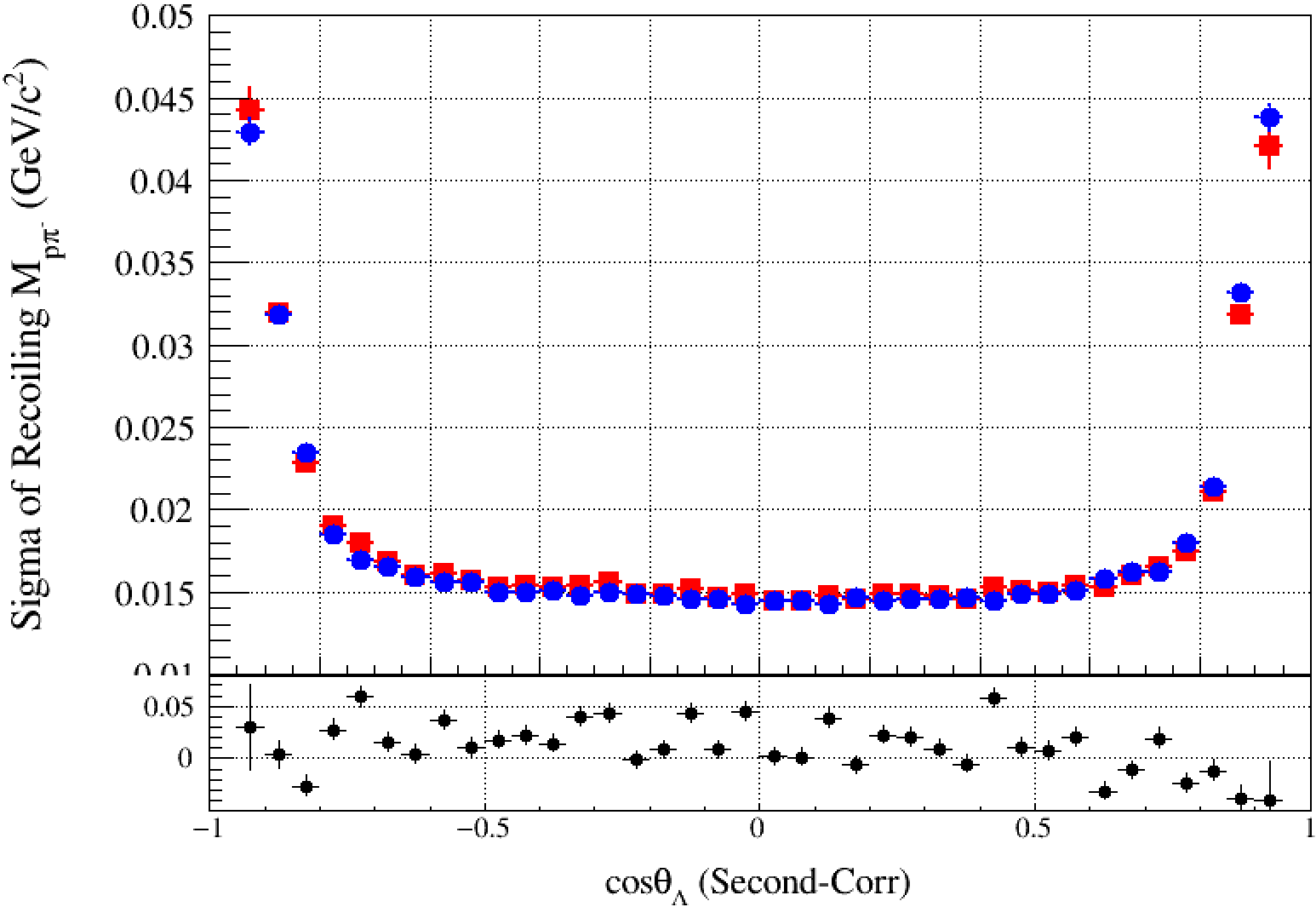 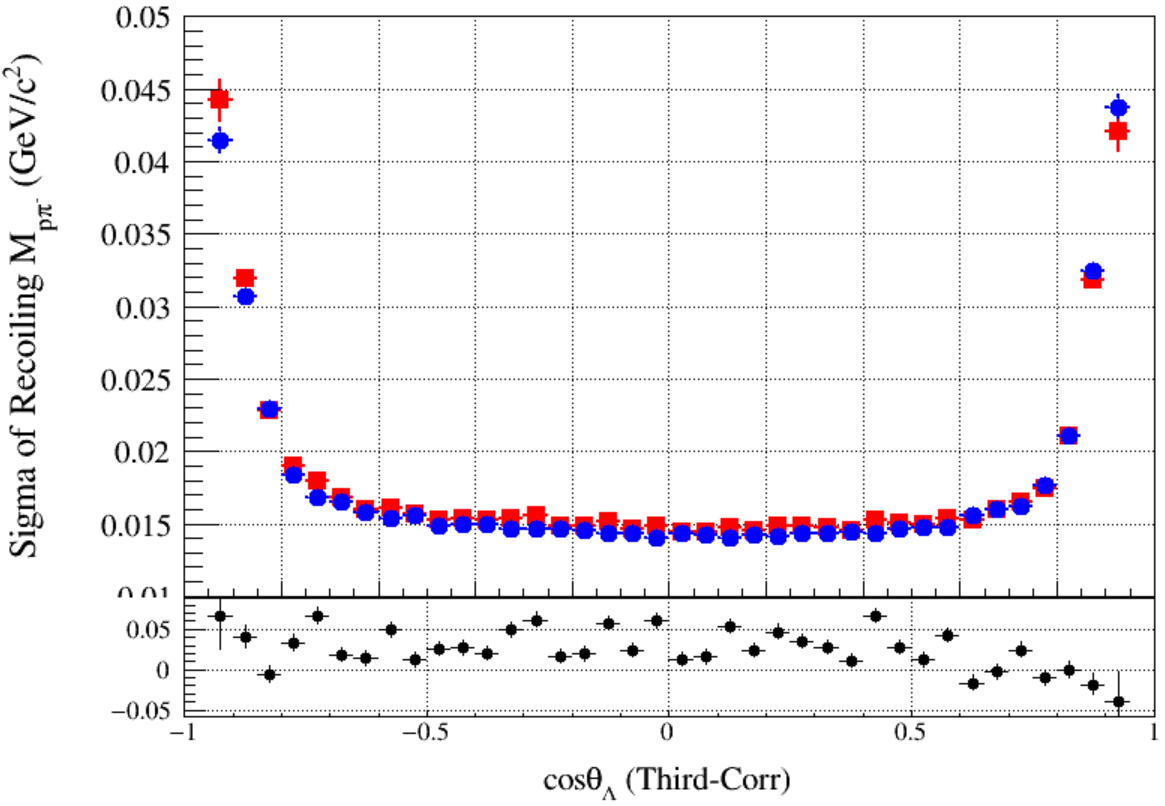 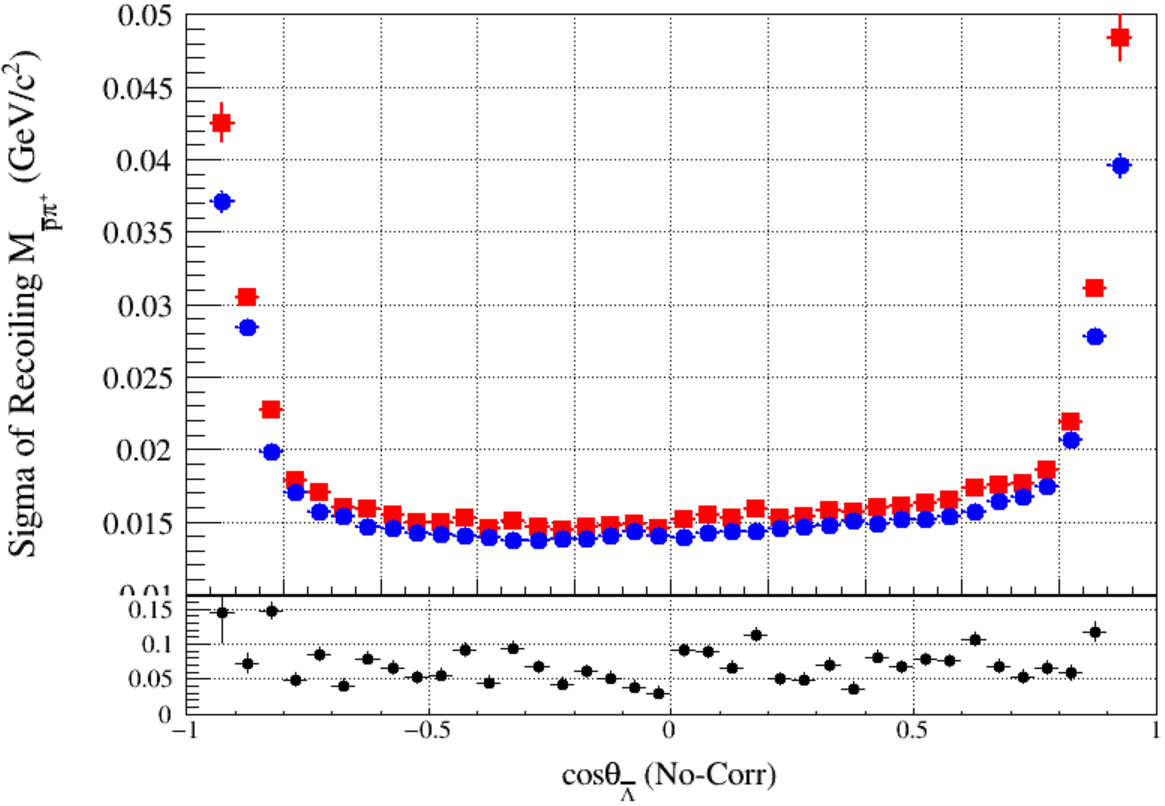 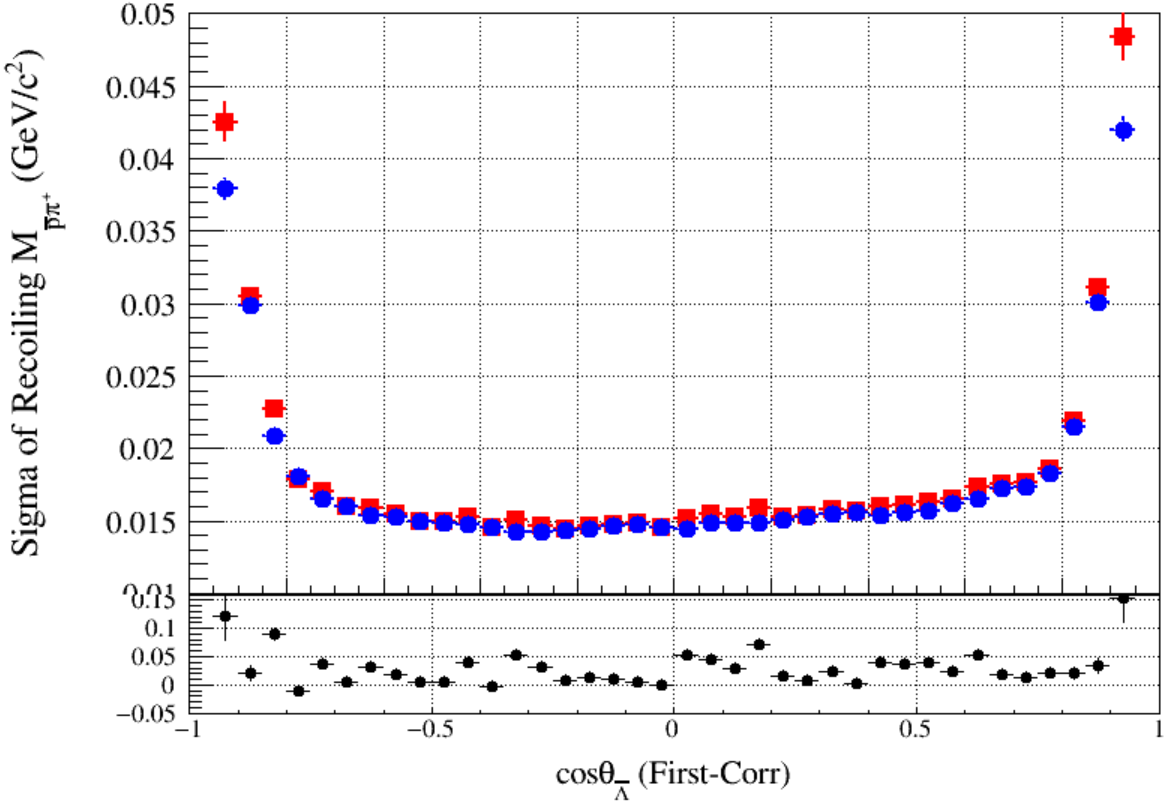 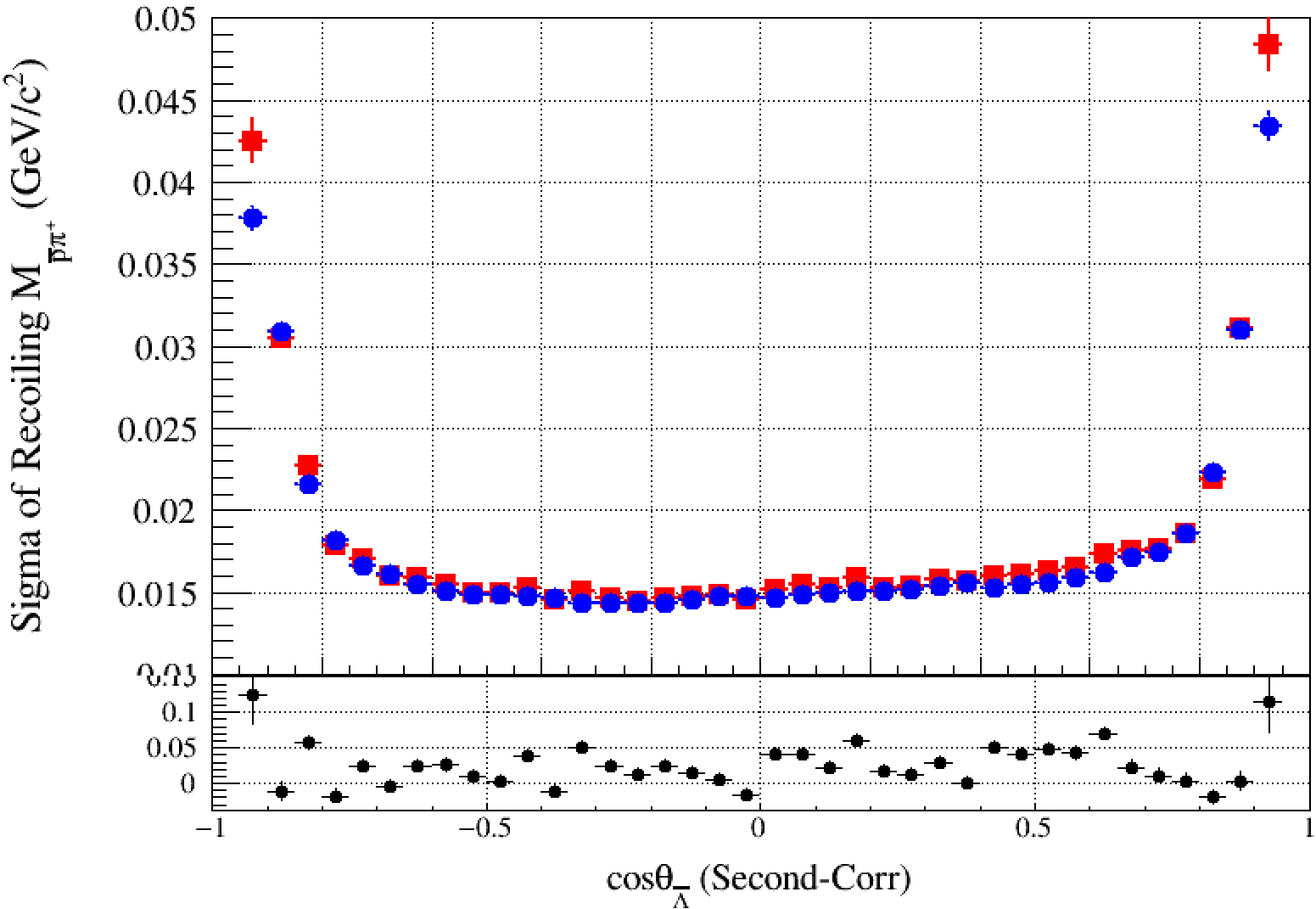 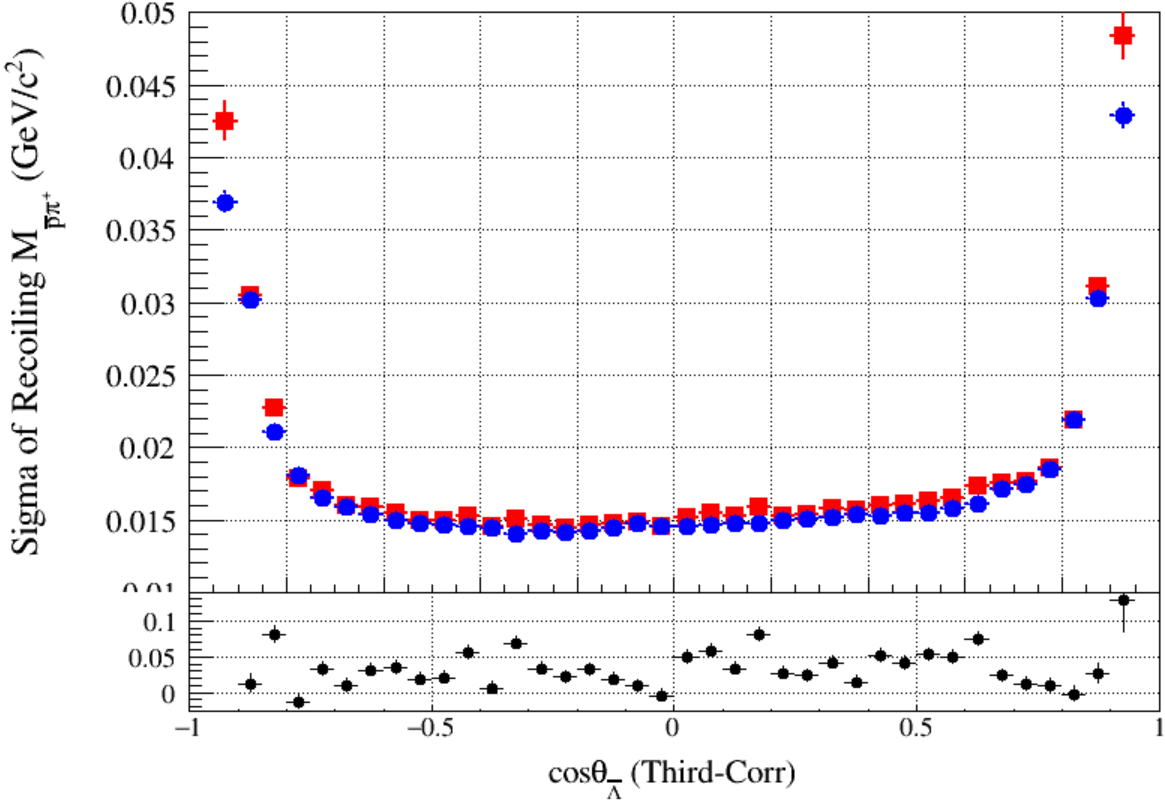 6
[Speaker Notes: /ustcfs/BES3User/2021/ypei/BESIII/Lambda/WriteMemo/Check/STLamcos/JianyuCode/resolution/AfterCorr]
Second-Correction
Original
First-Correction
Third-Correction
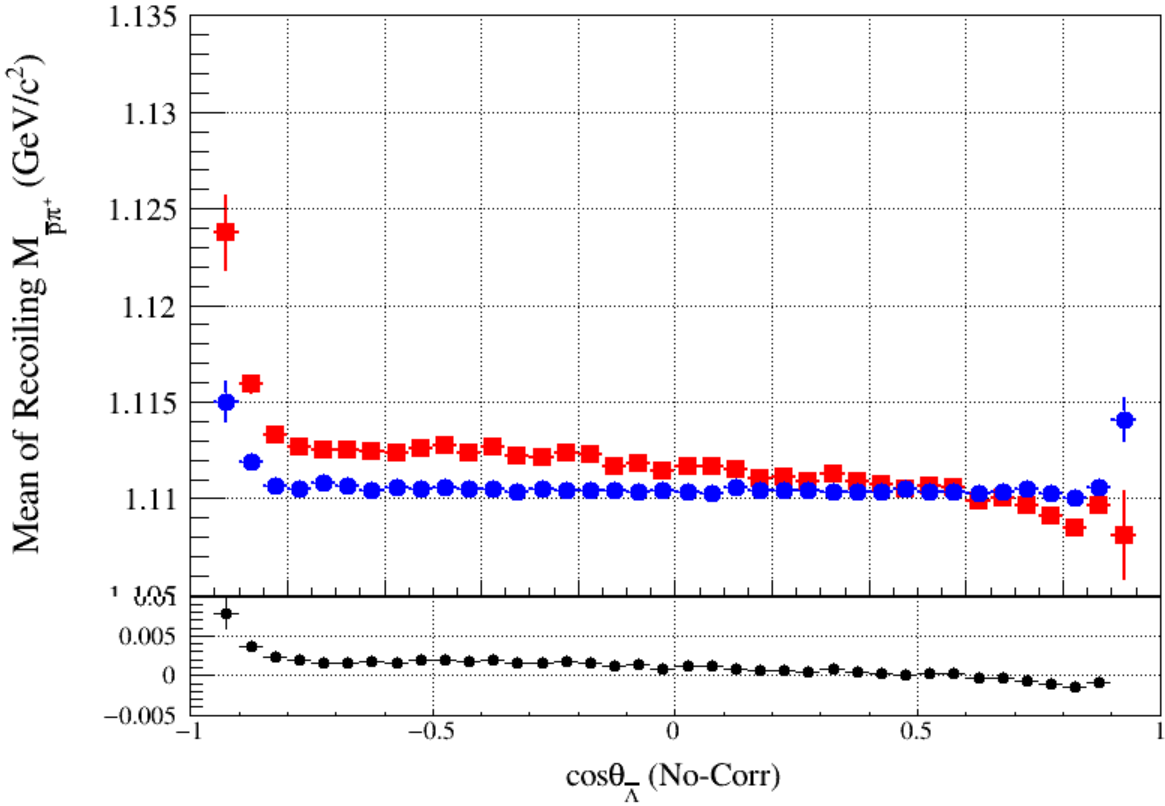 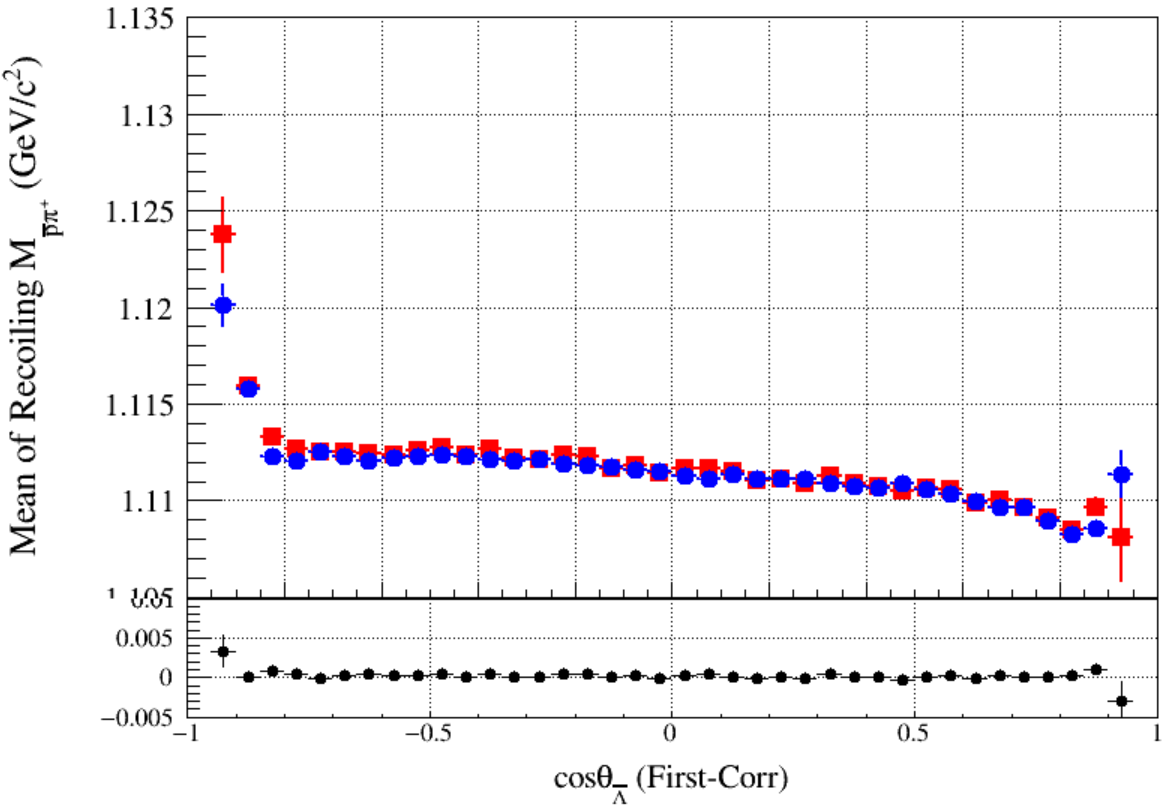 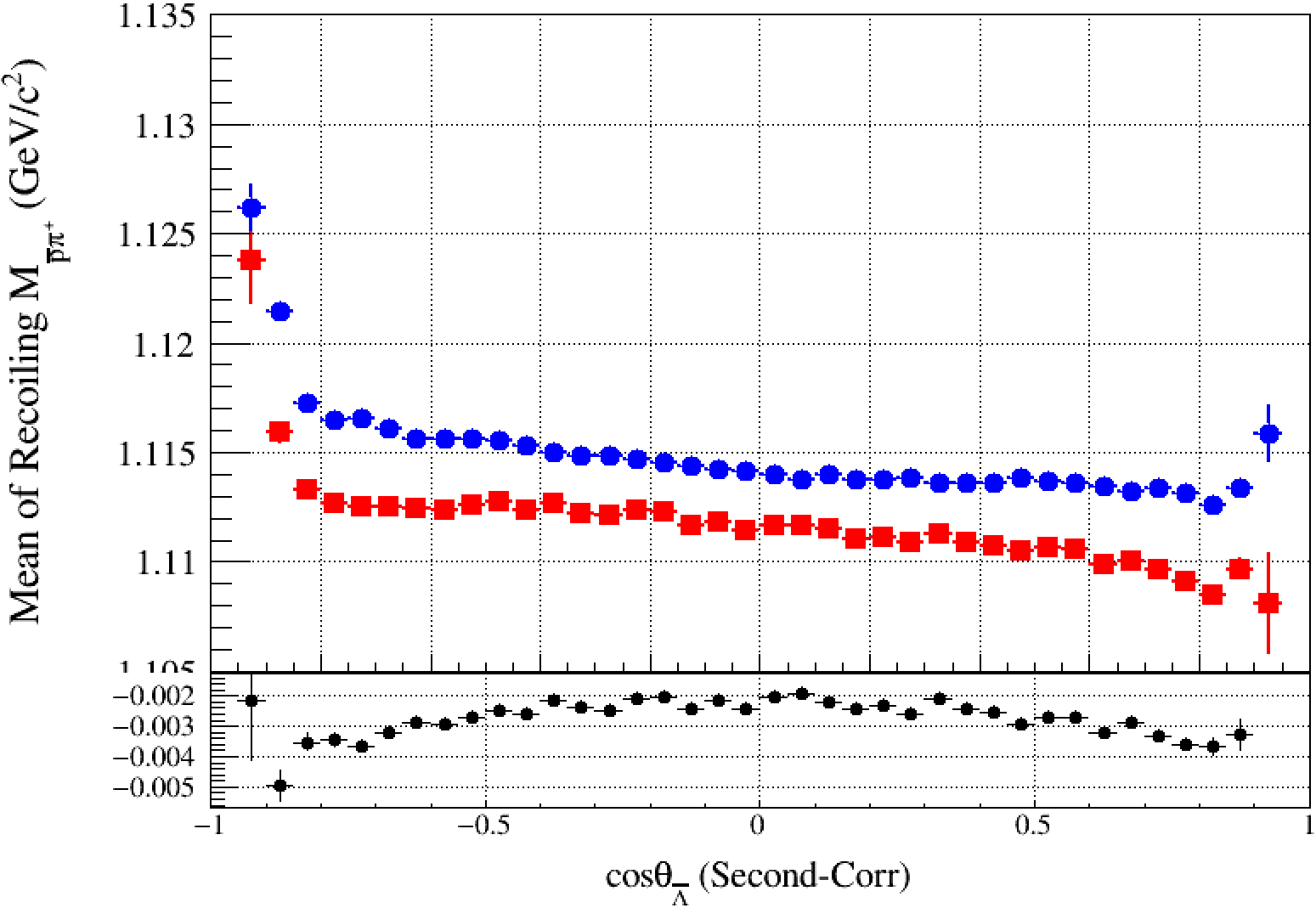 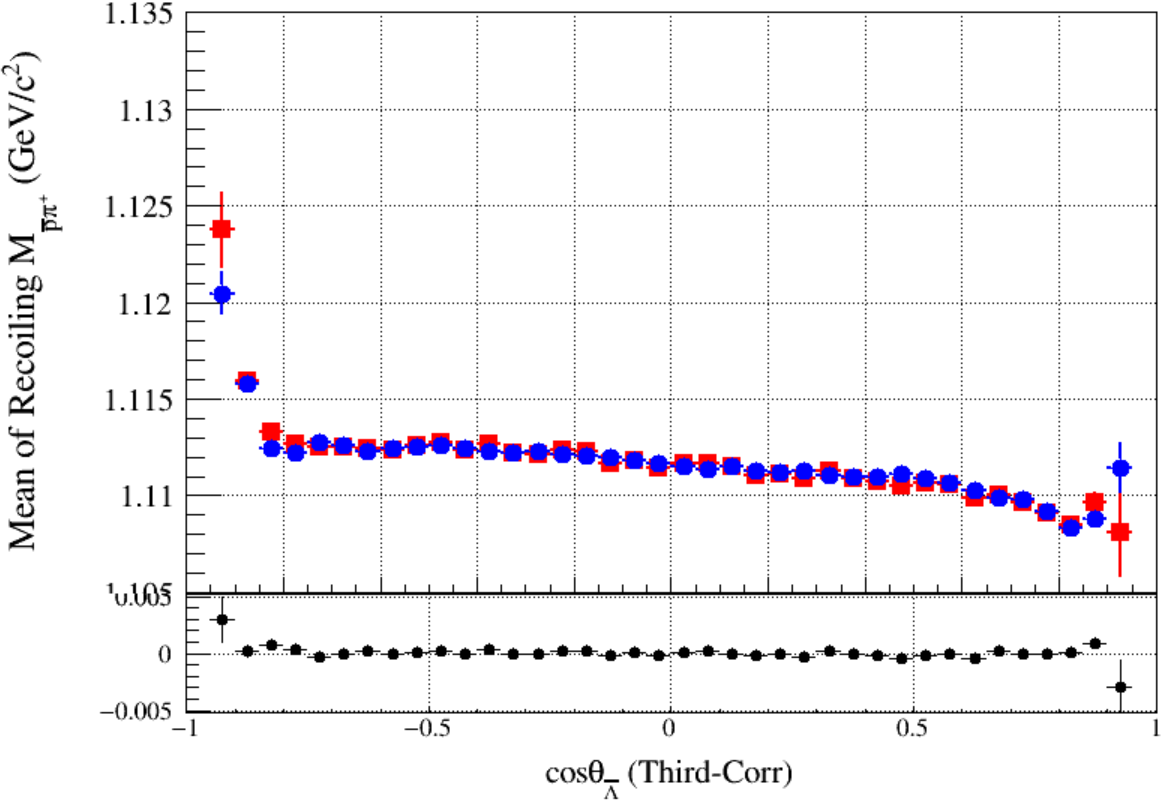 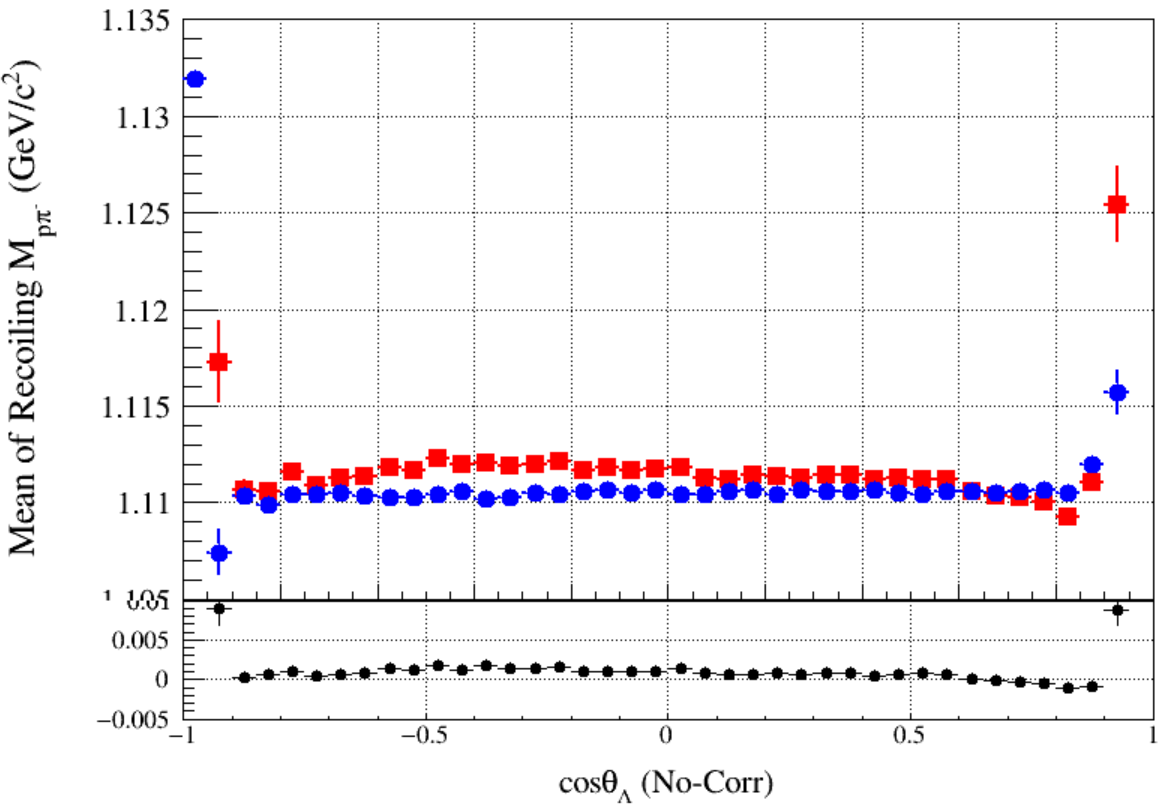 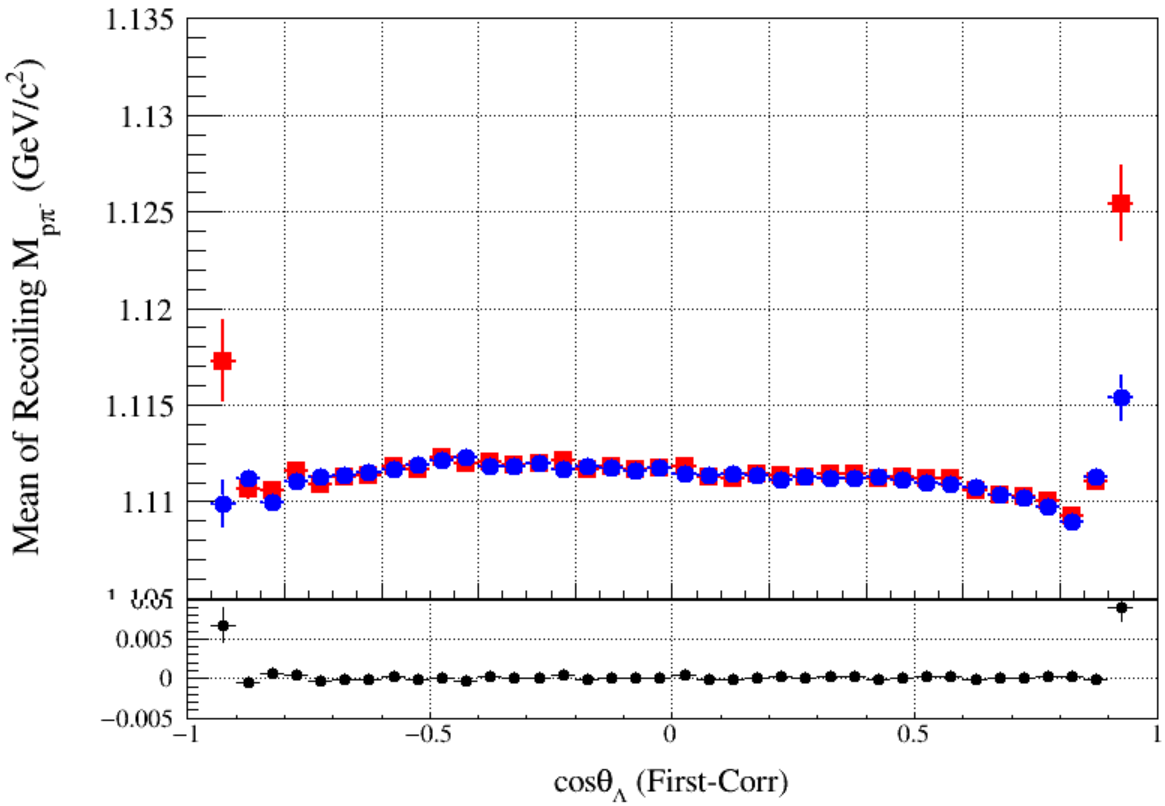 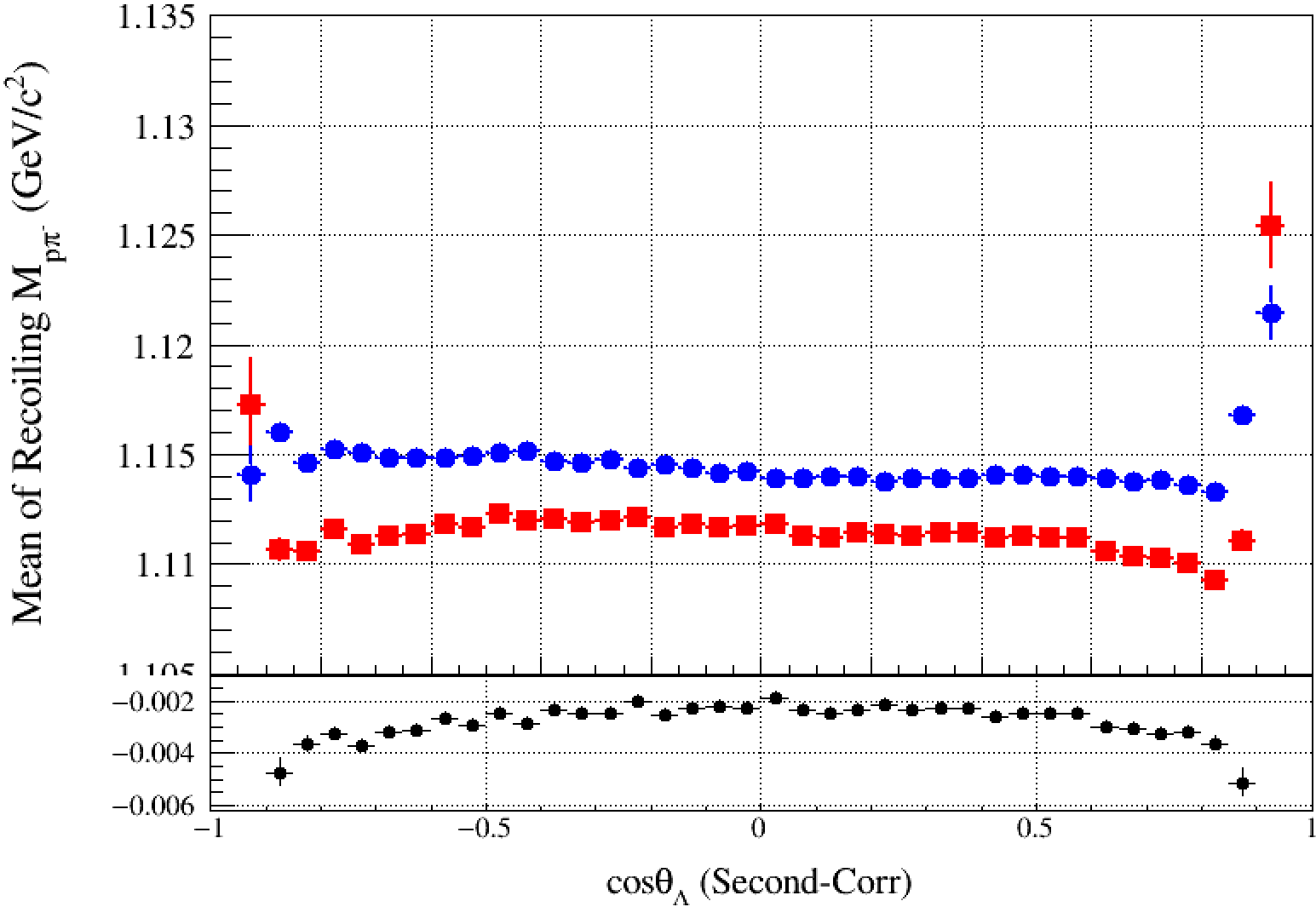 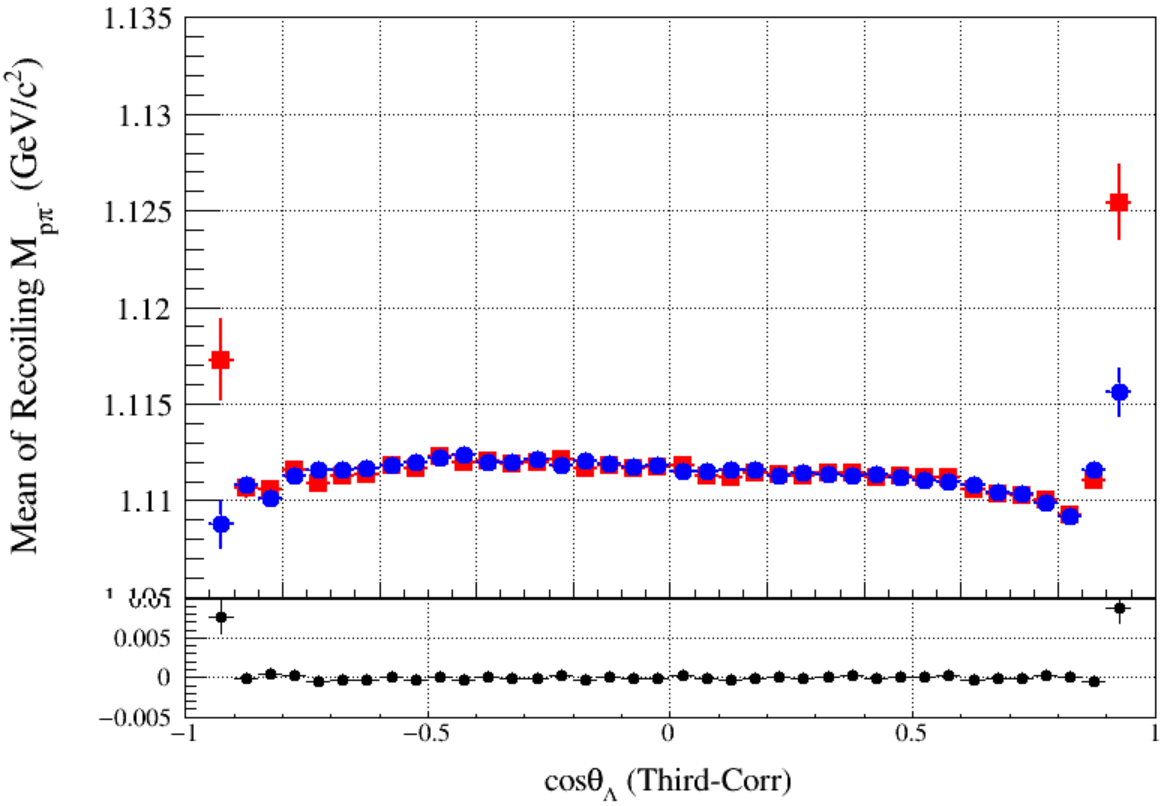 7
[Speaker Notes: /ustcfs/BES3User/2021/ypei/BESIII/Lambda/WriteMemo/Check/STLamcos/JianyuCode/resolution/AfterCorr]
Second-Correction
First-Correction
Third-Correction
Original
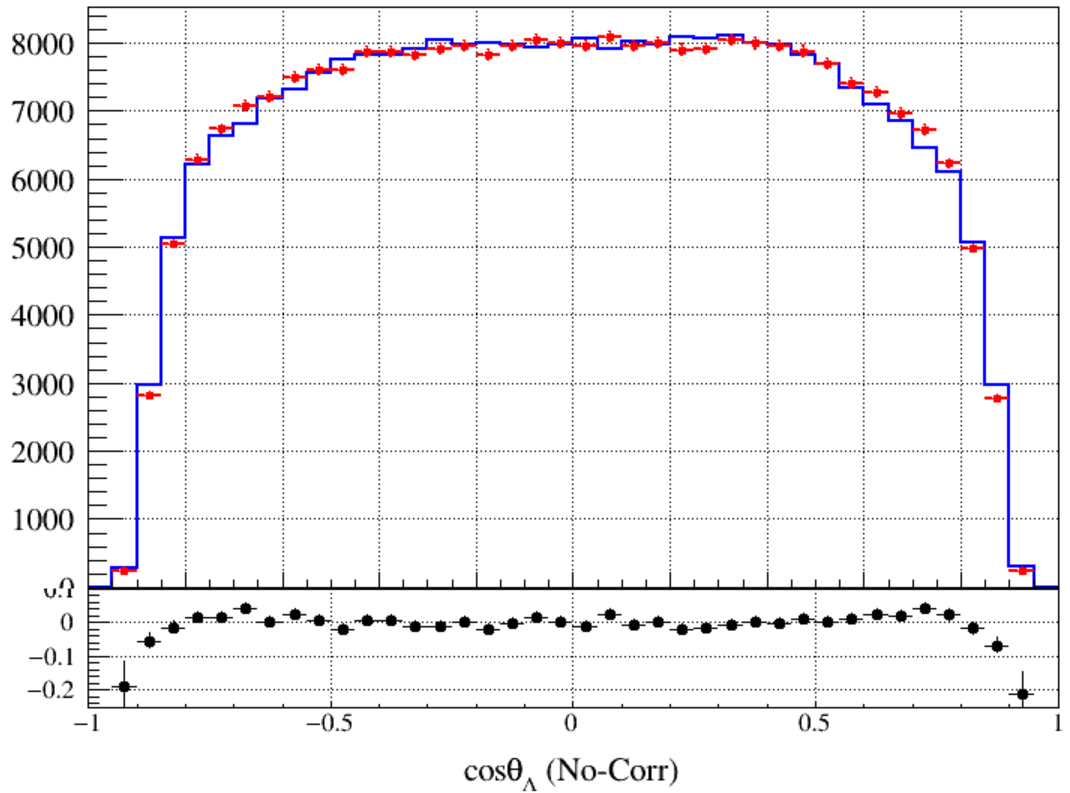 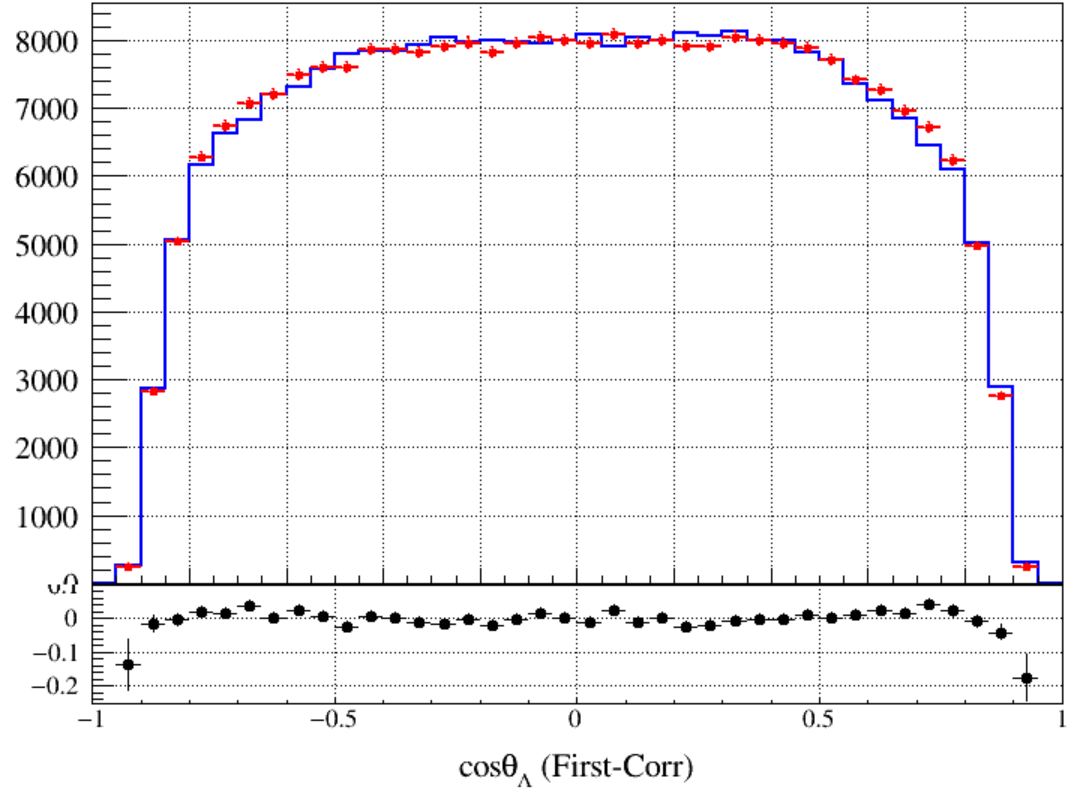 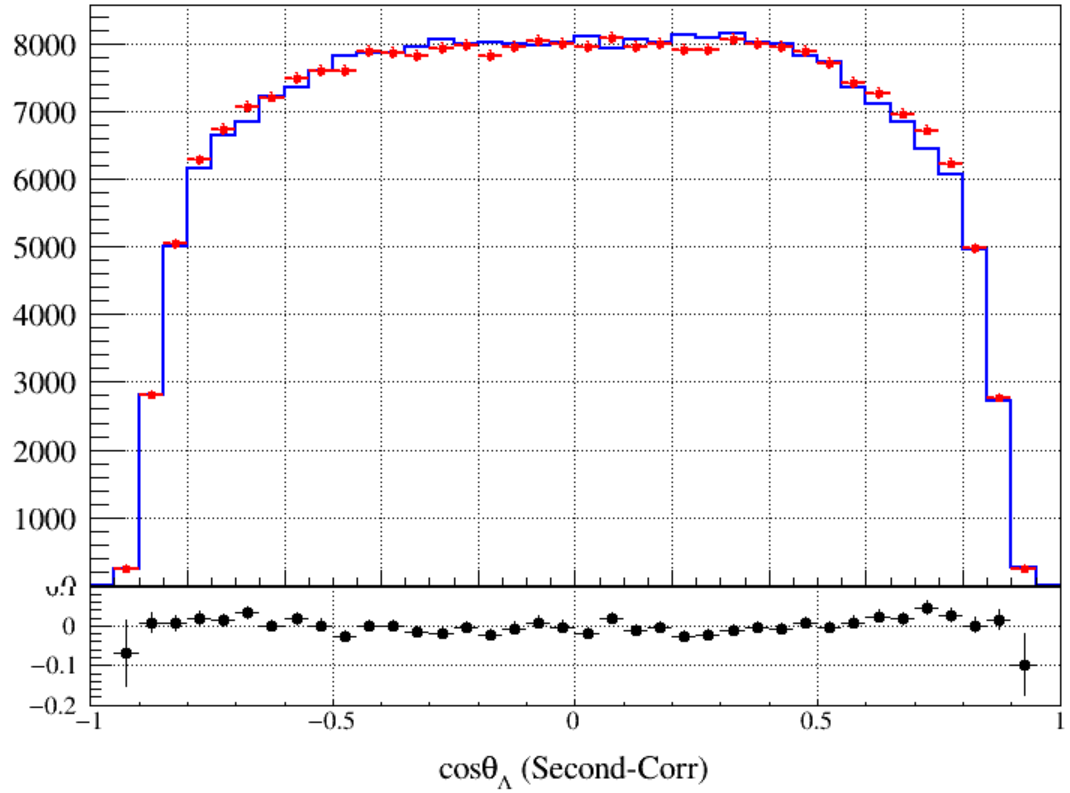 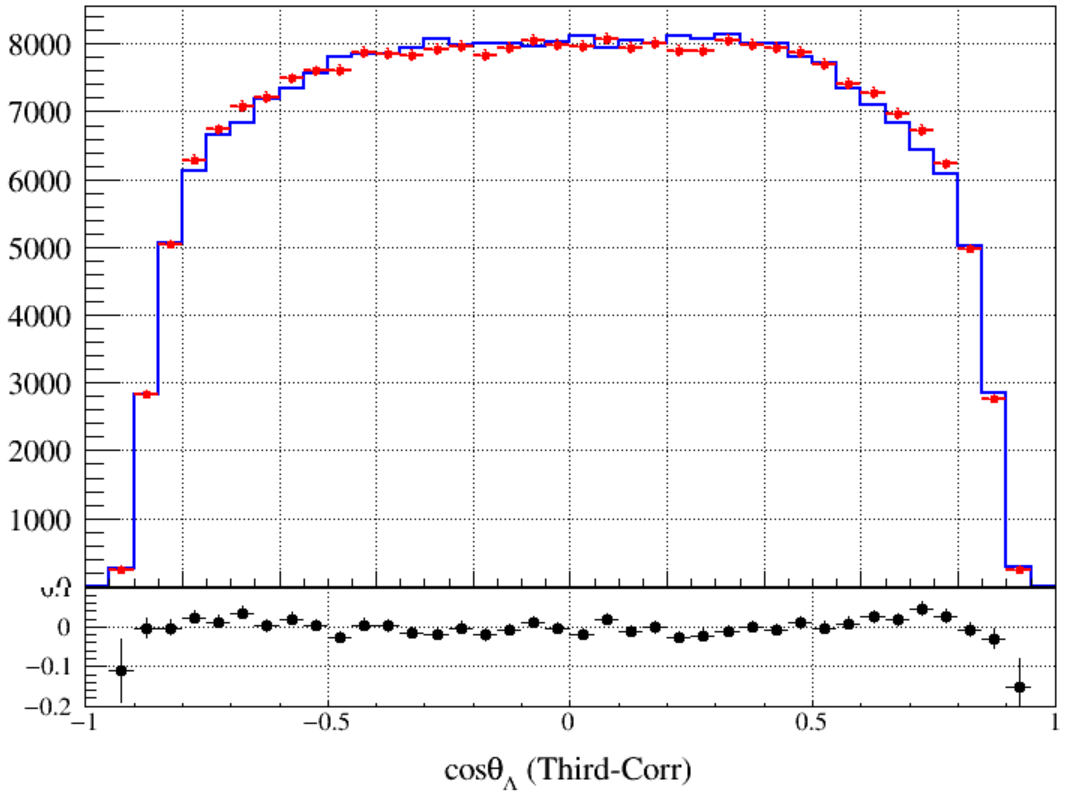 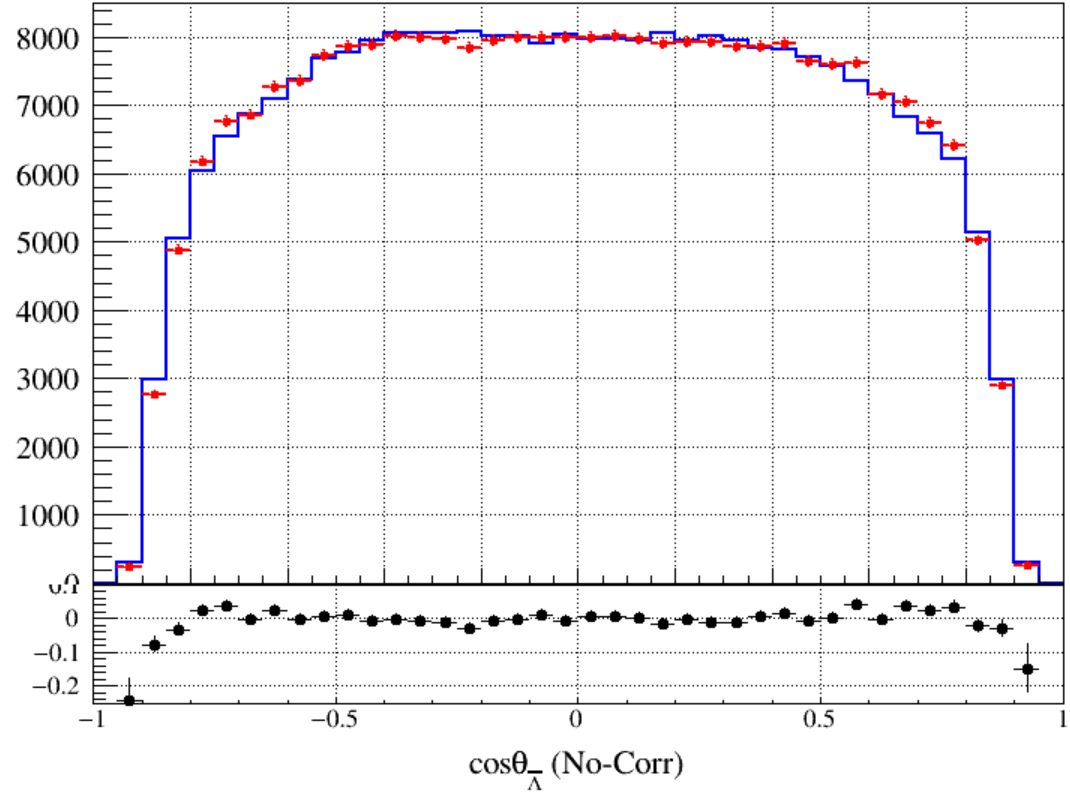 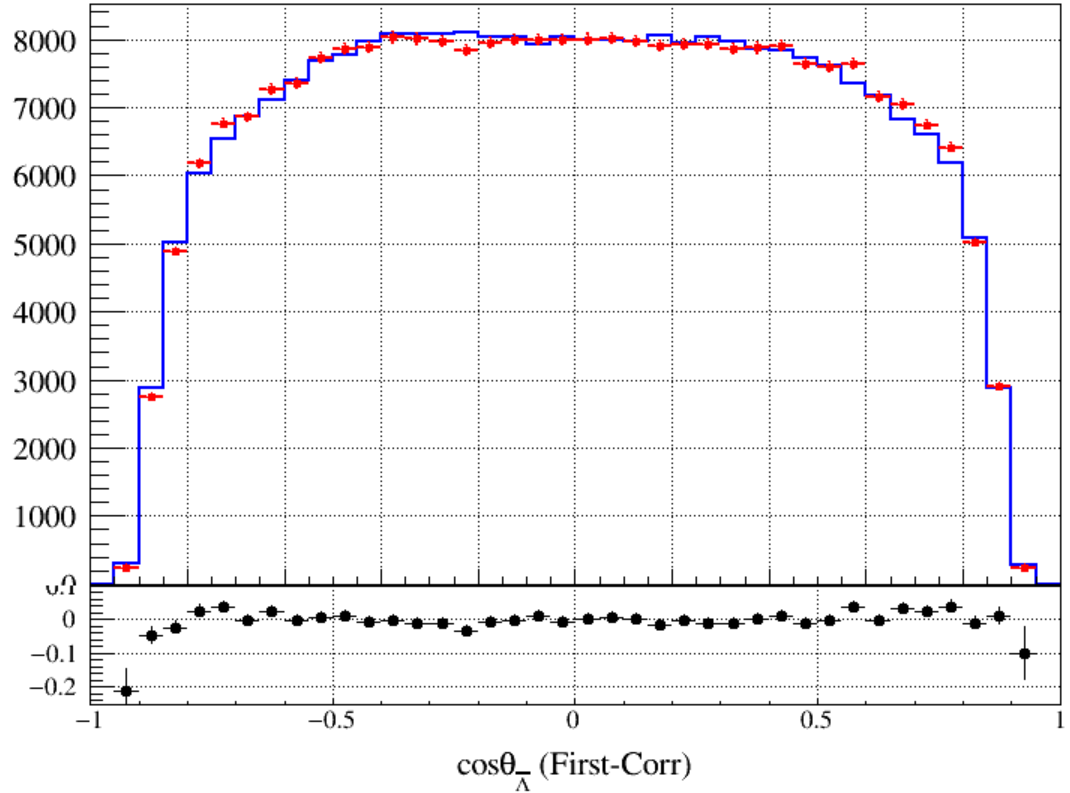 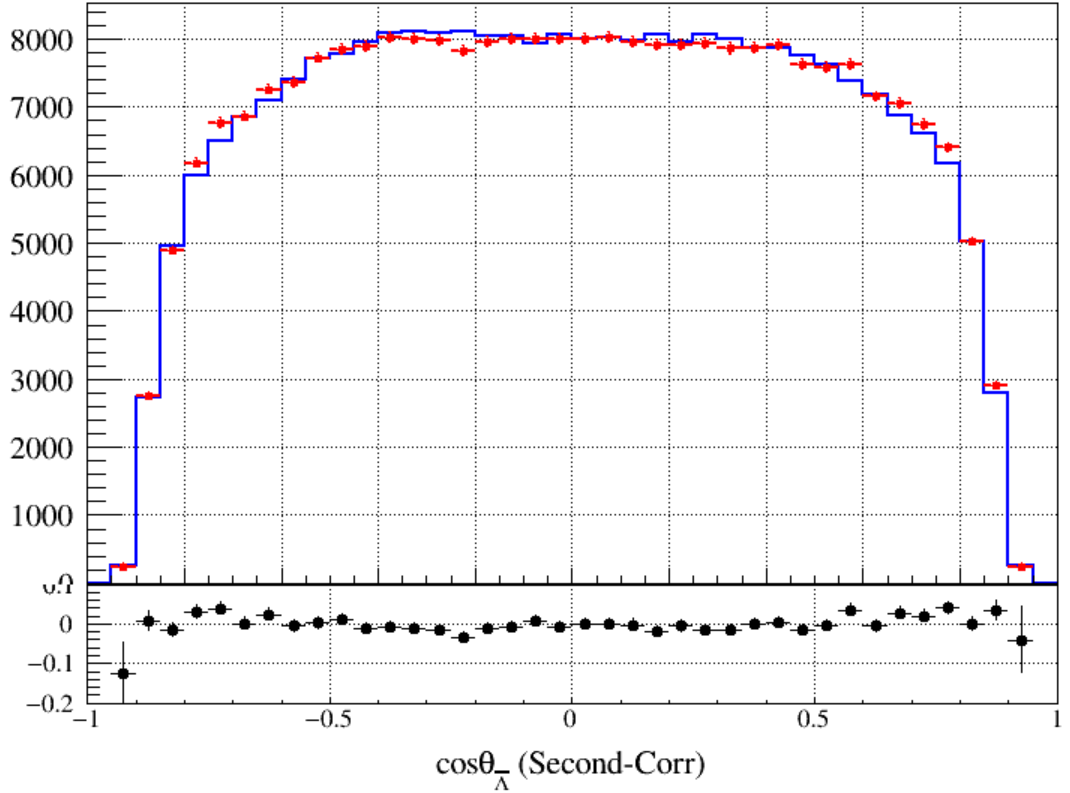 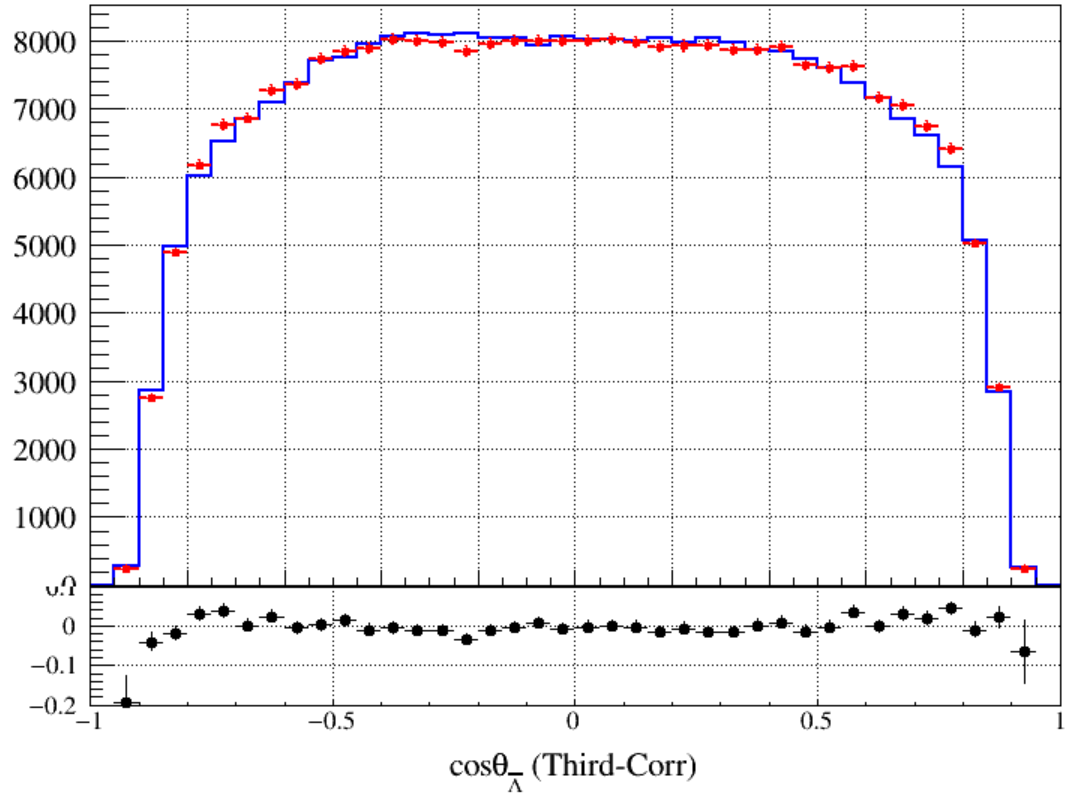 8
[Speaker Notes: /ustcfs/BES3User/2021/ypei/BESIII/Lambda/WriteMemo/Check/STLamcos/JianyuCode/resolution/AfterCorr]
No Mass Window && No Correction
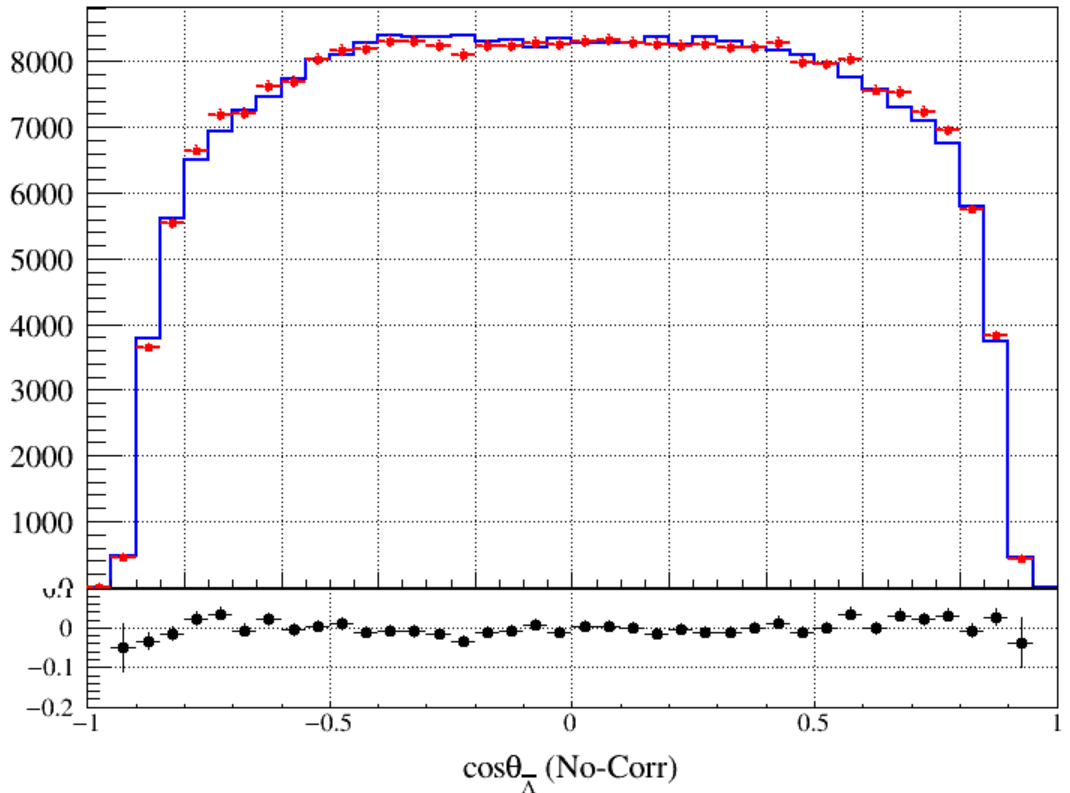 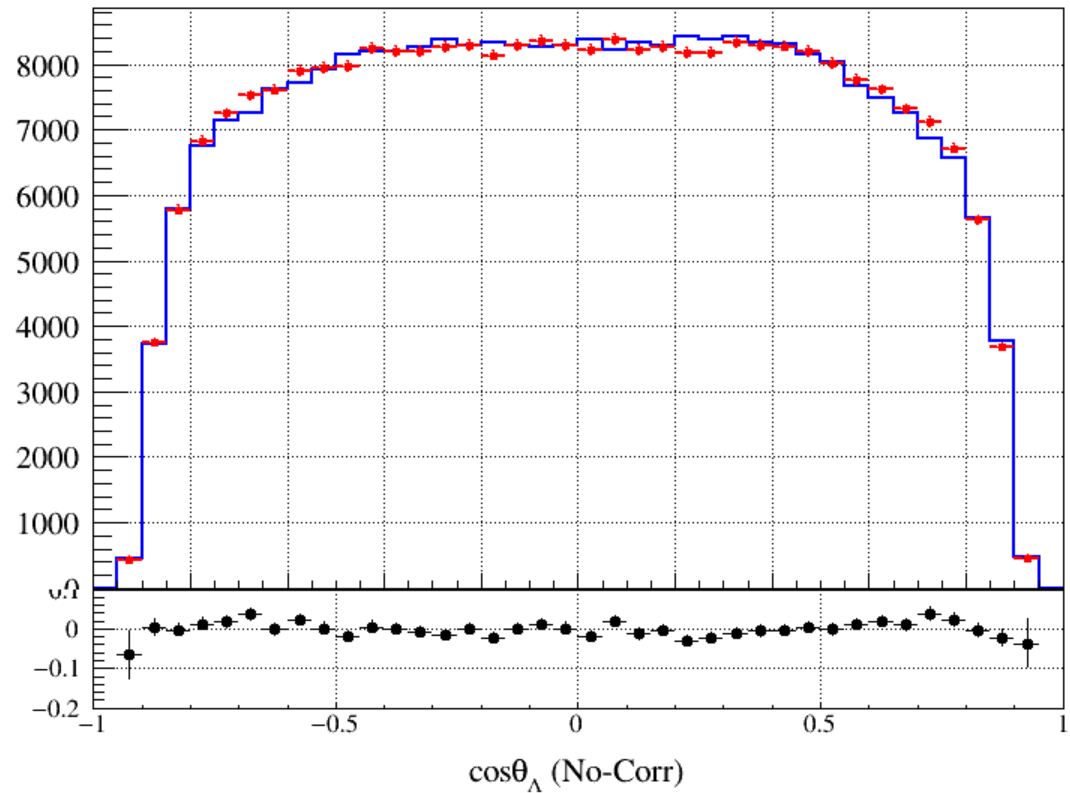 9
Second-Correction
First-Correction
Third-Correction
Original
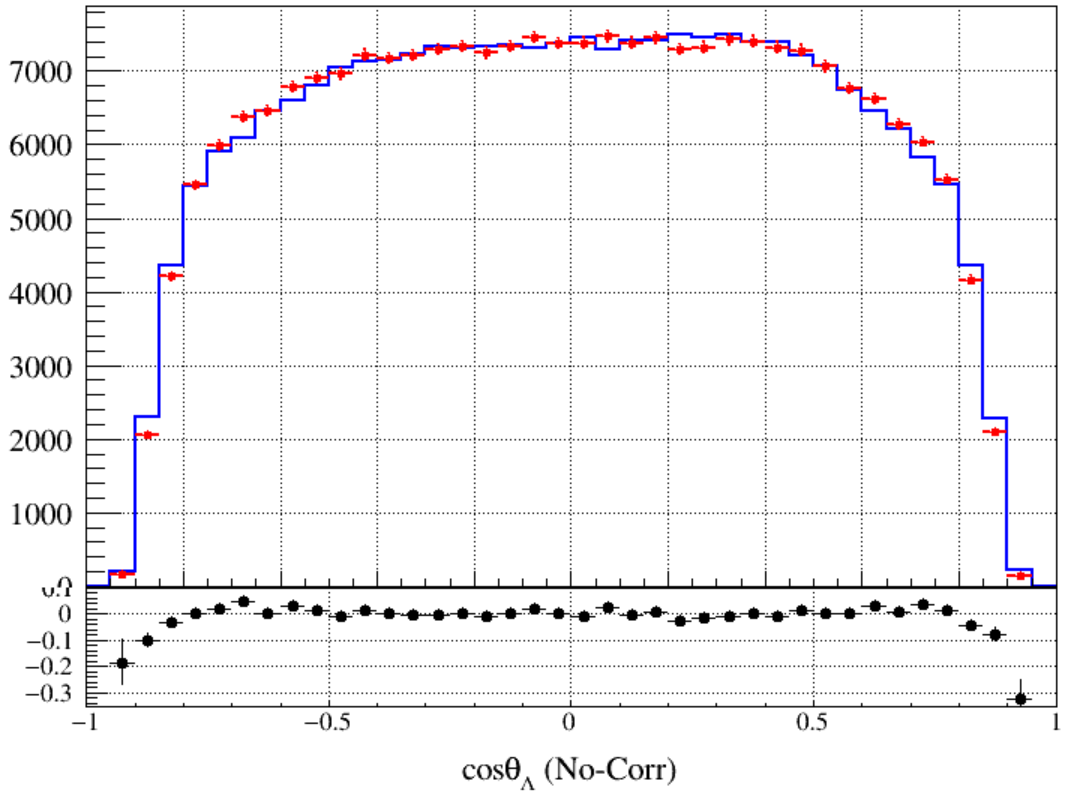 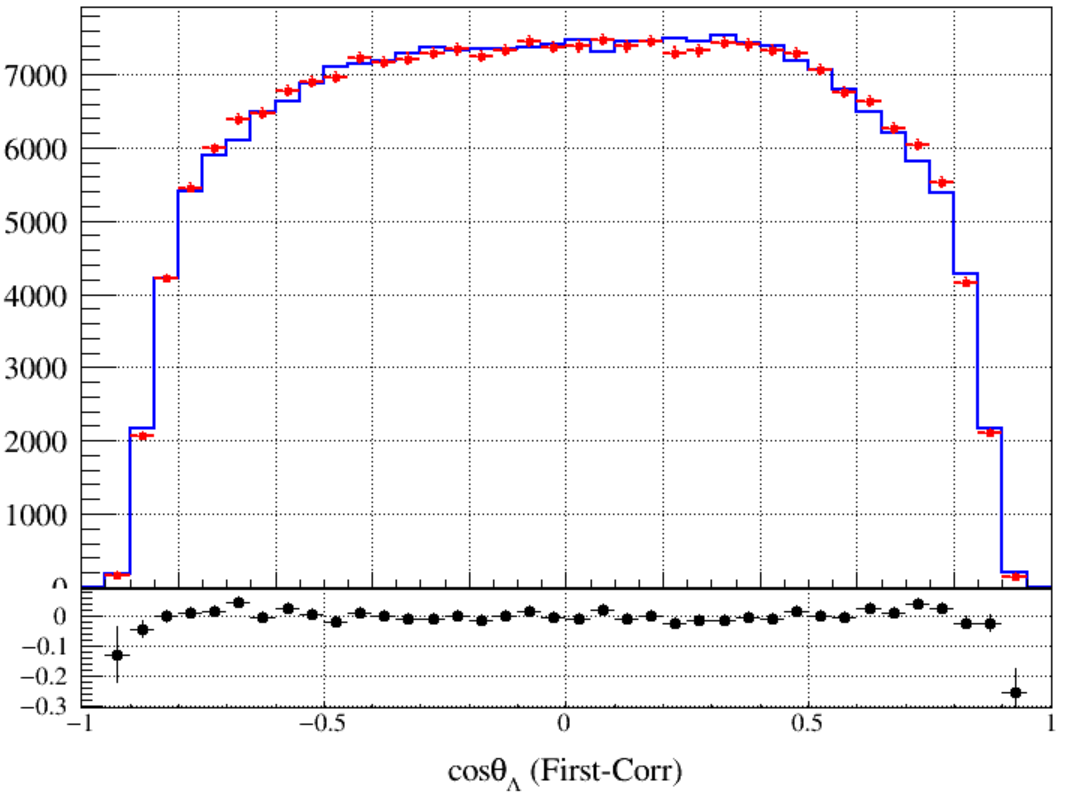 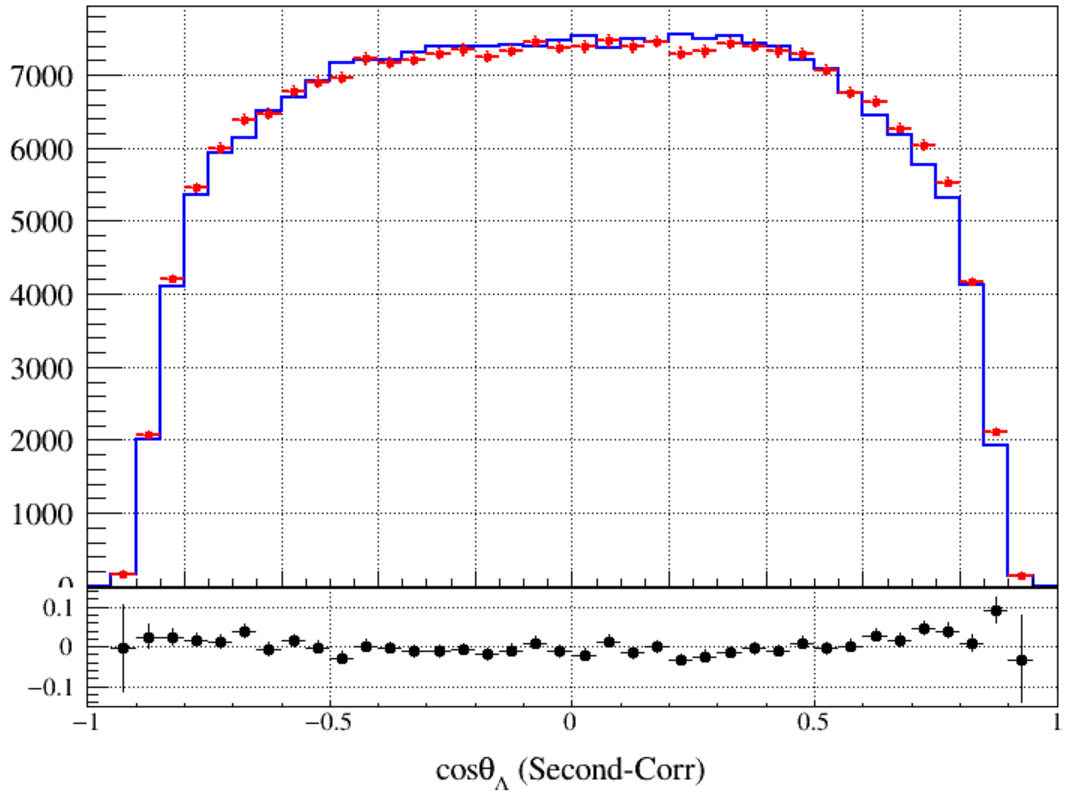 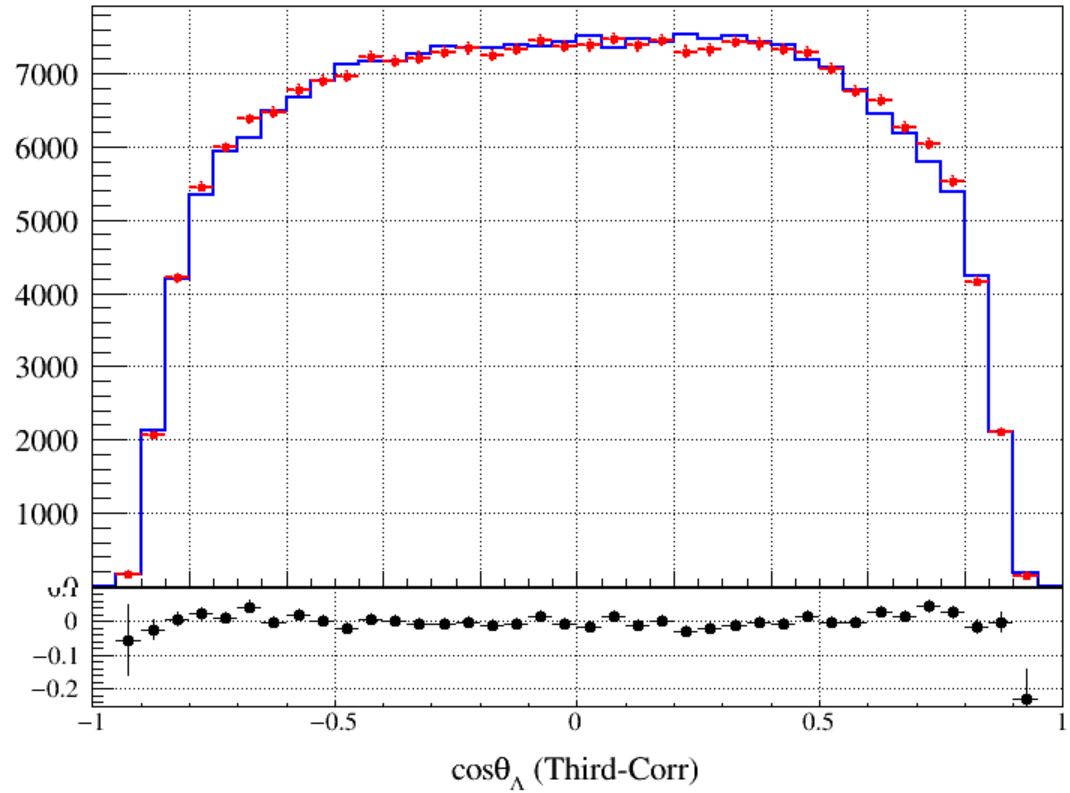 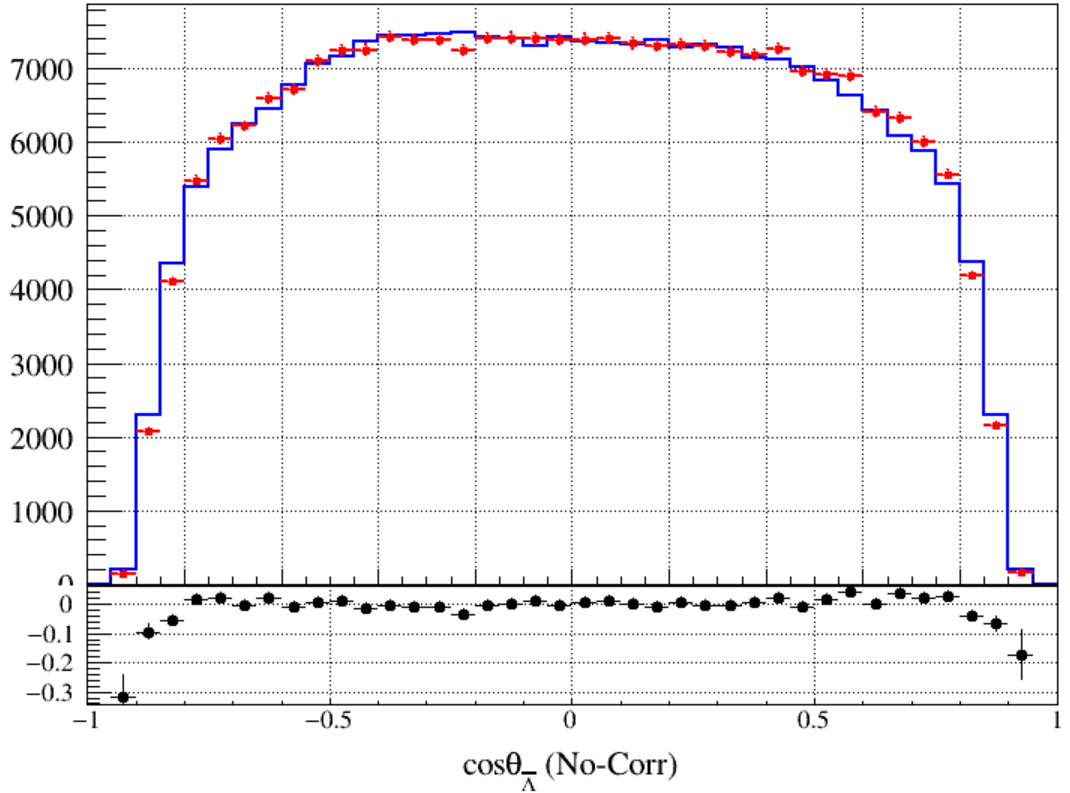 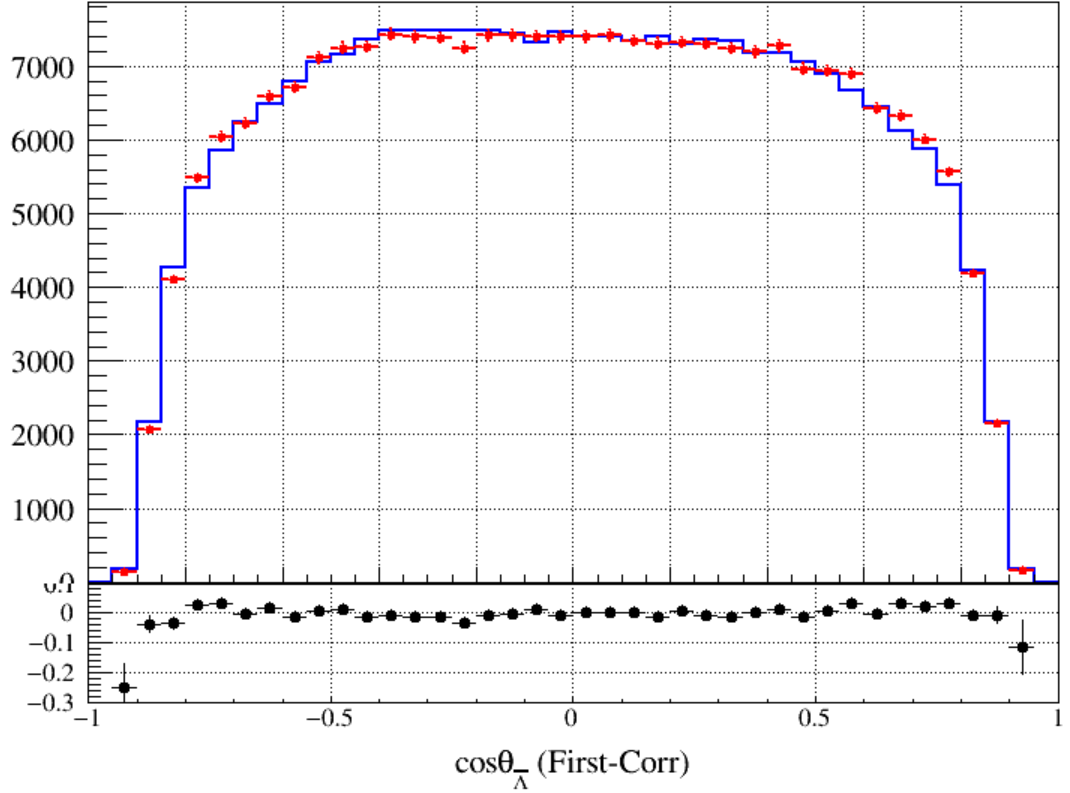 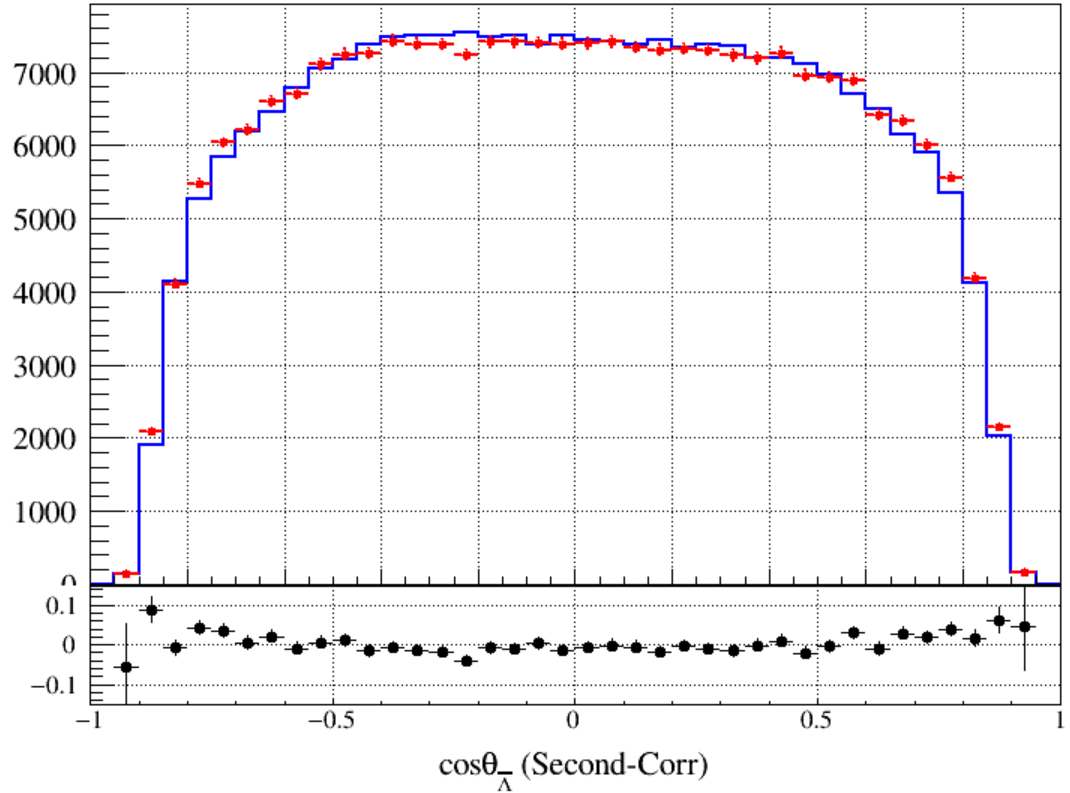 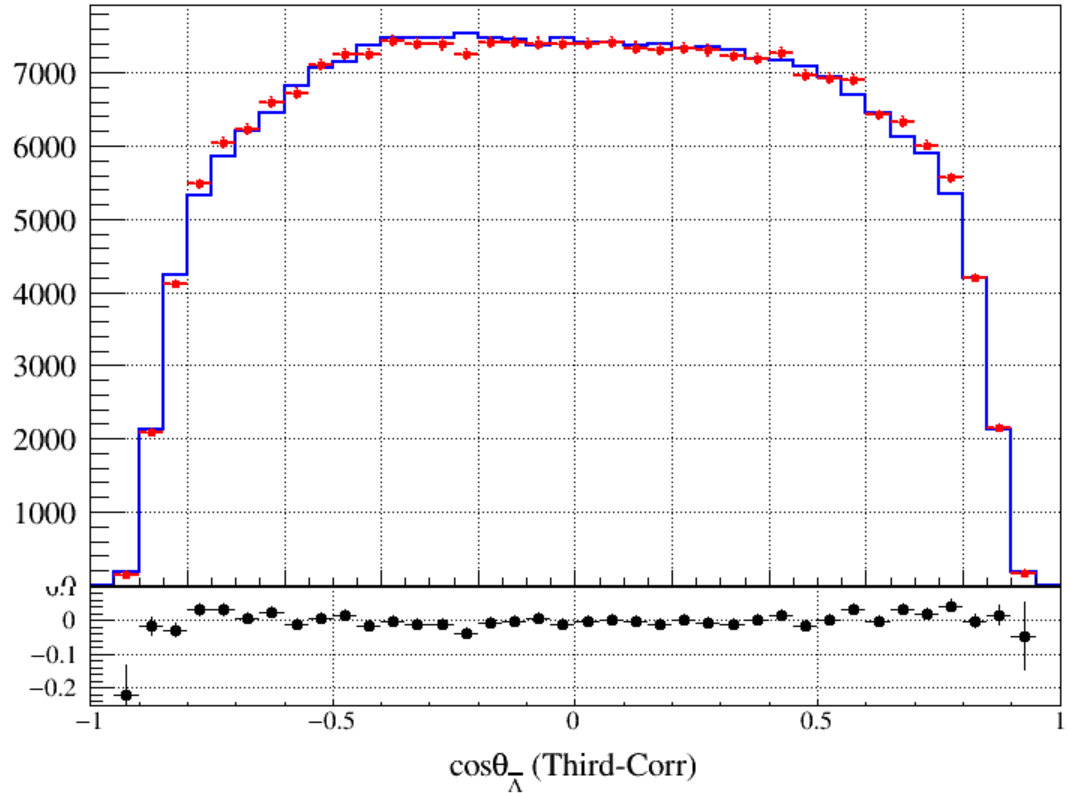 10
[Speaker Notes: /ustcfs/BES3User/2021/ypei/BESIII/Lambda/WriteMemo/Check/STLamcos/JianyuCode/resolution/AfterCorr]
backup
11
Bkg = 0.48%
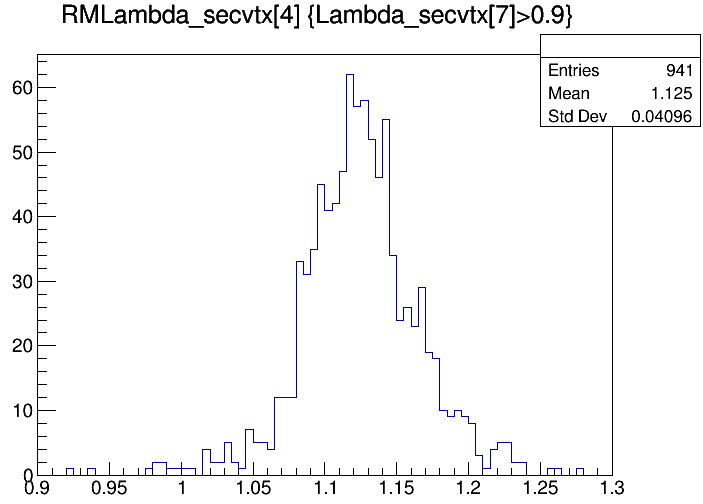 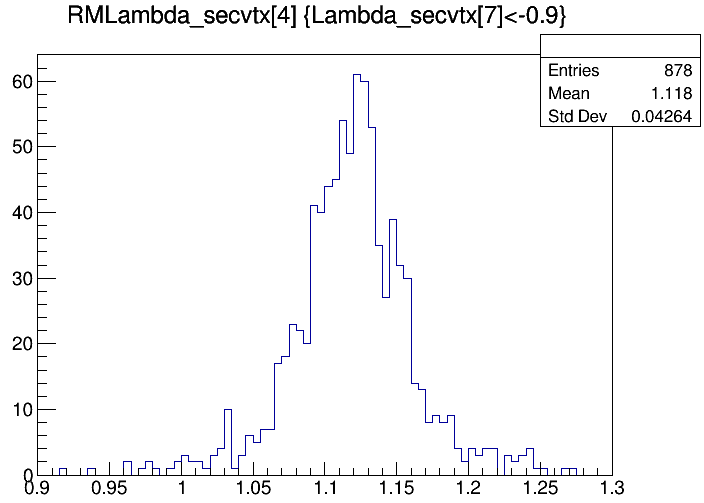 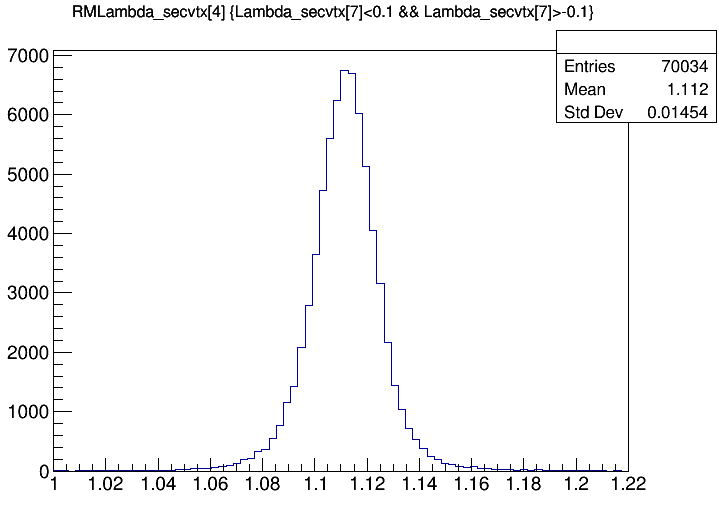 Data
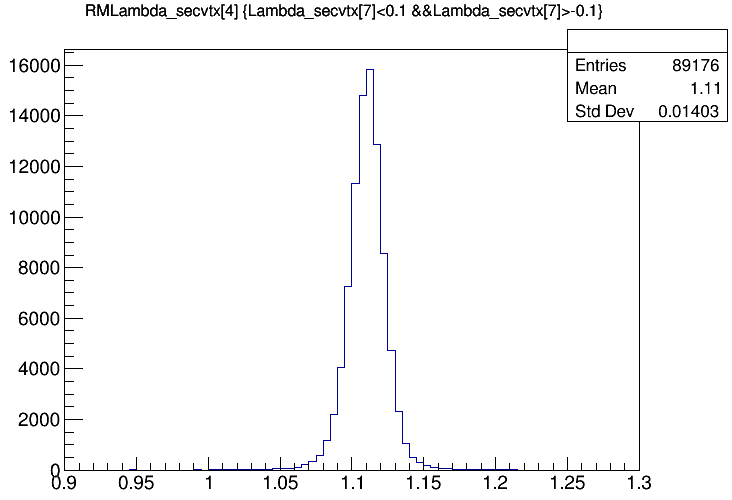 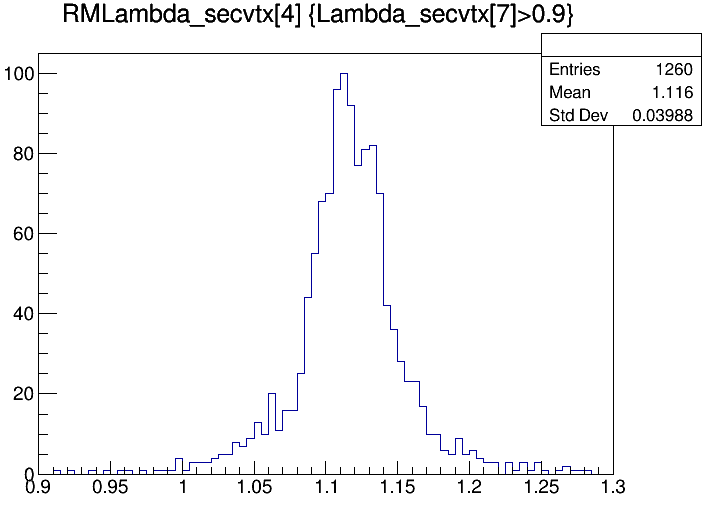 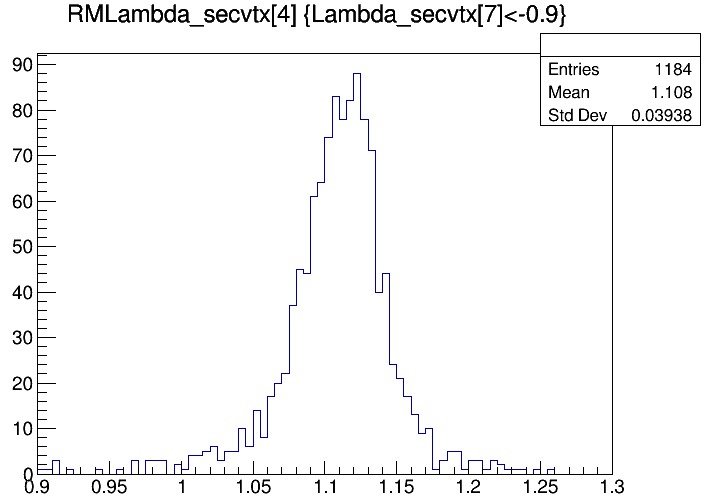 MC
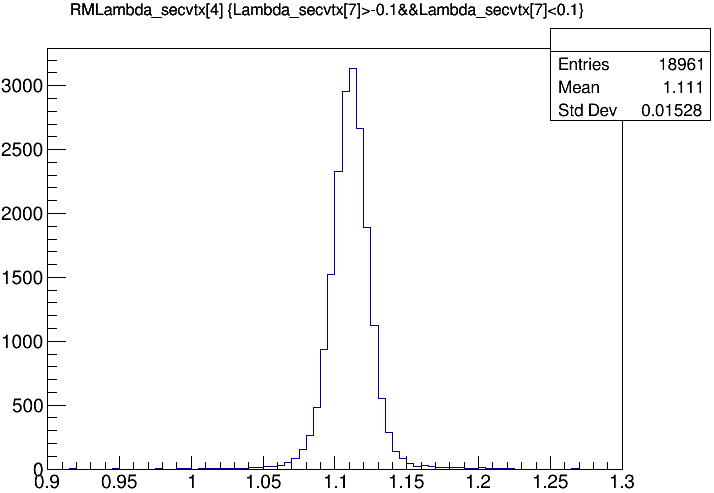 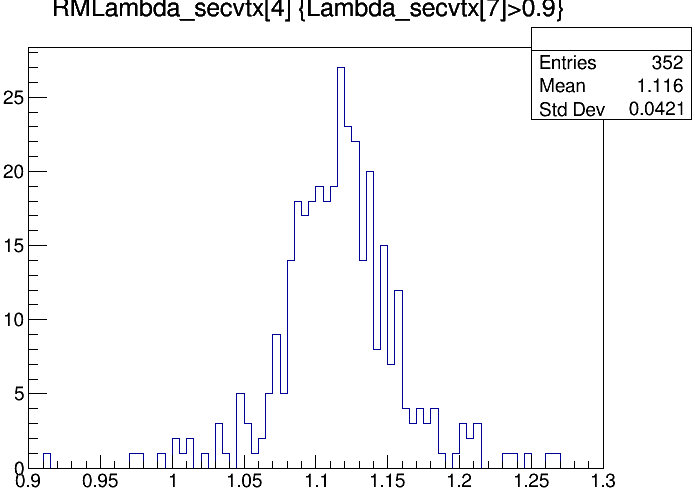 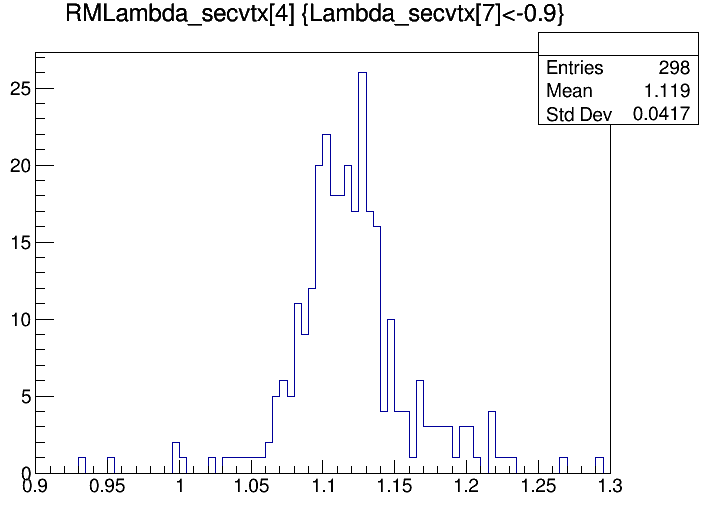 Inclusive
[Speaker Notes: /ustcfs/BES3User/2021/ypei/BESIII/Lambda/WriteMemo/Check/STLamcos/JianyuCode/AnaVersionRoot/result_Data_Ver_02_01/root]
Original
First-Correction
Second-Correction
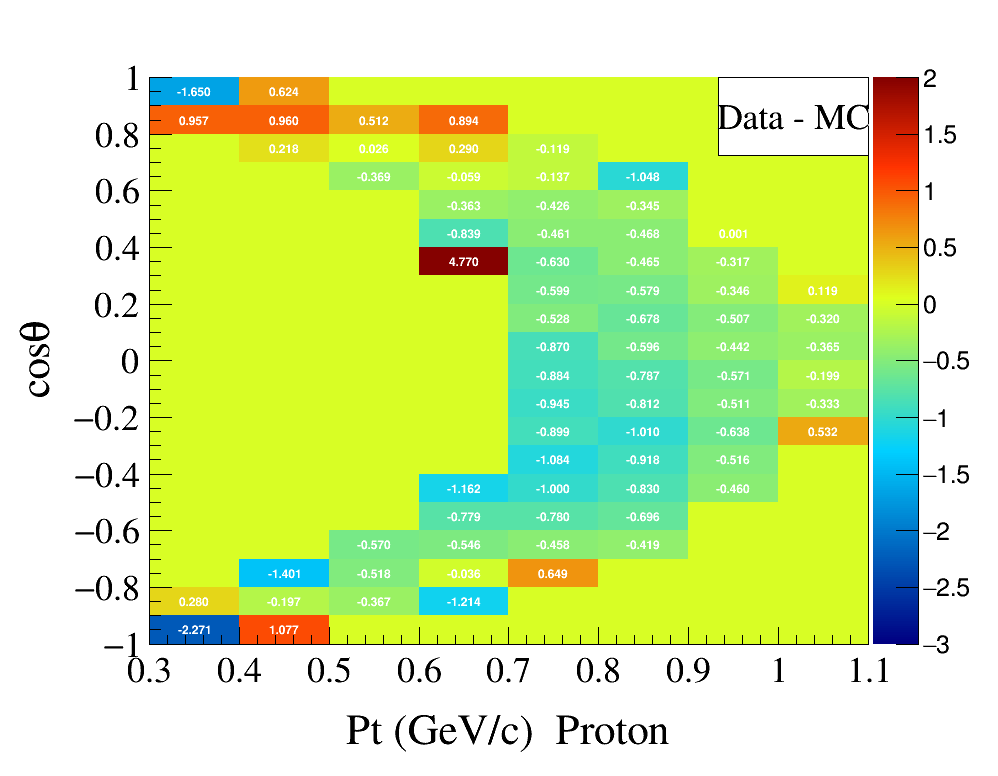 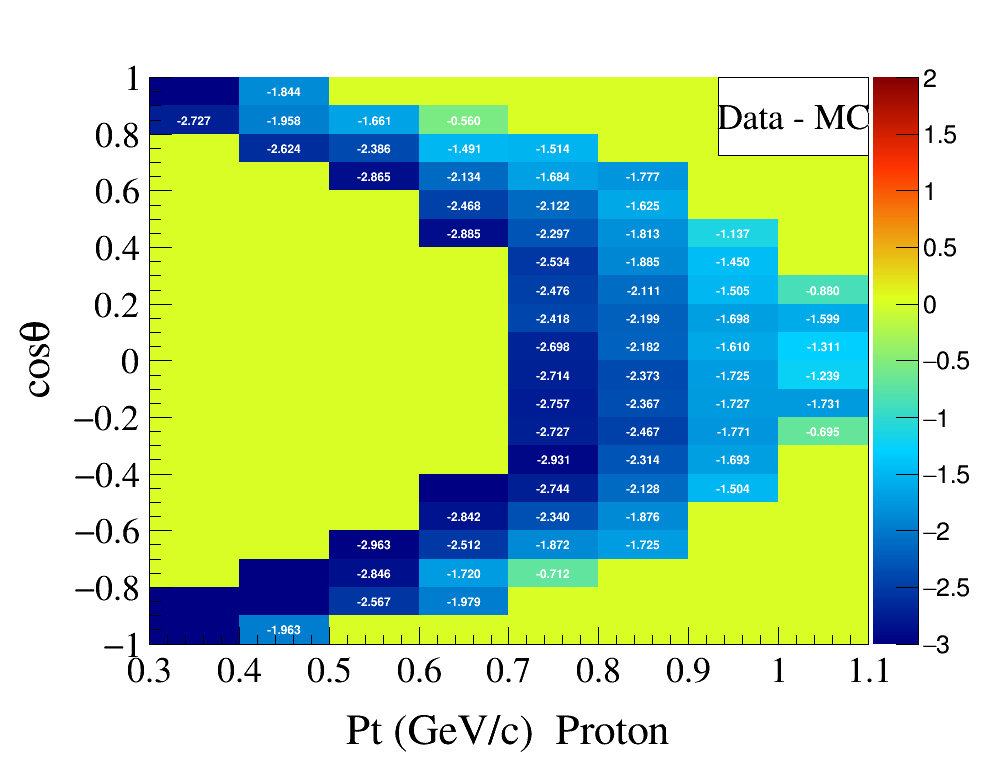 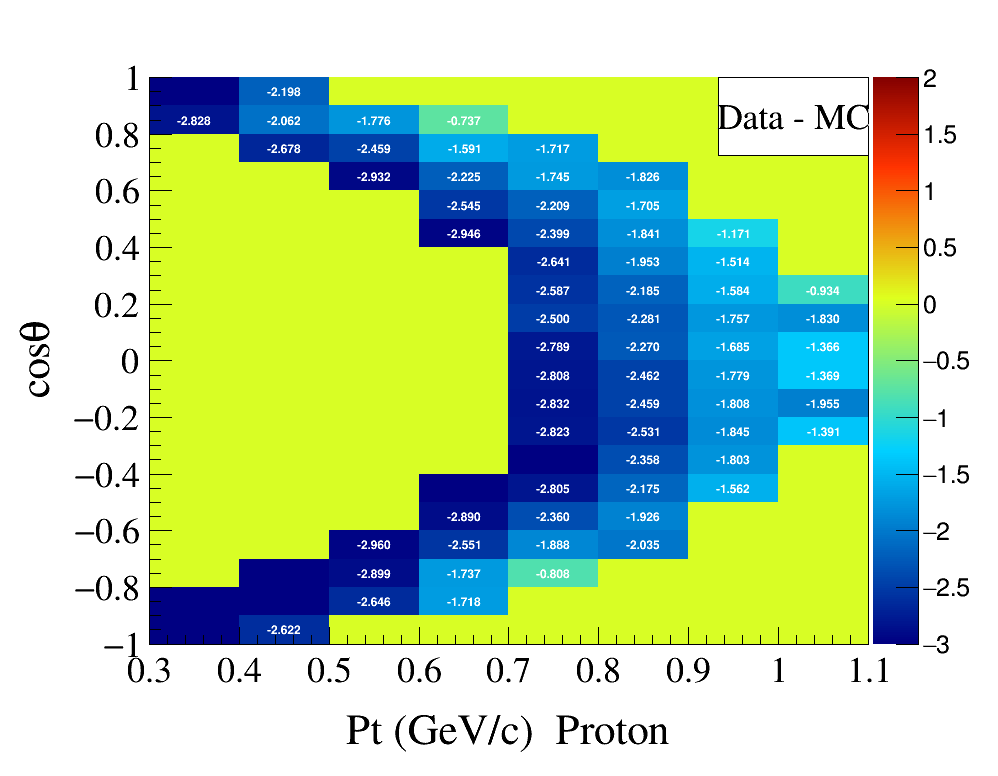 No Shift
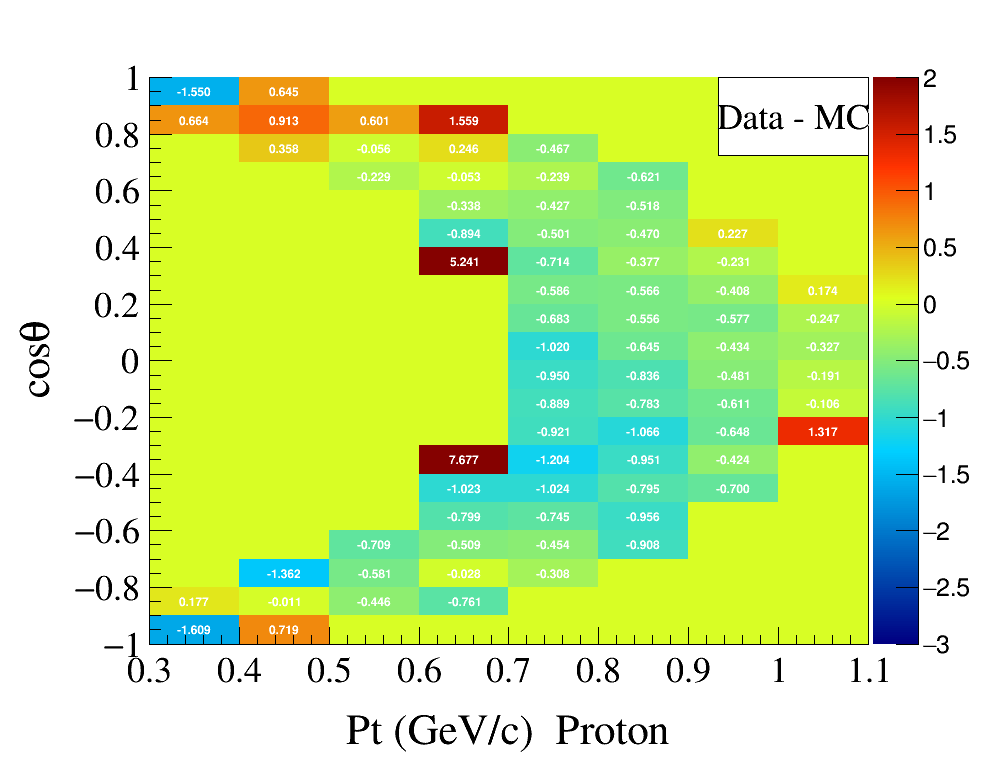 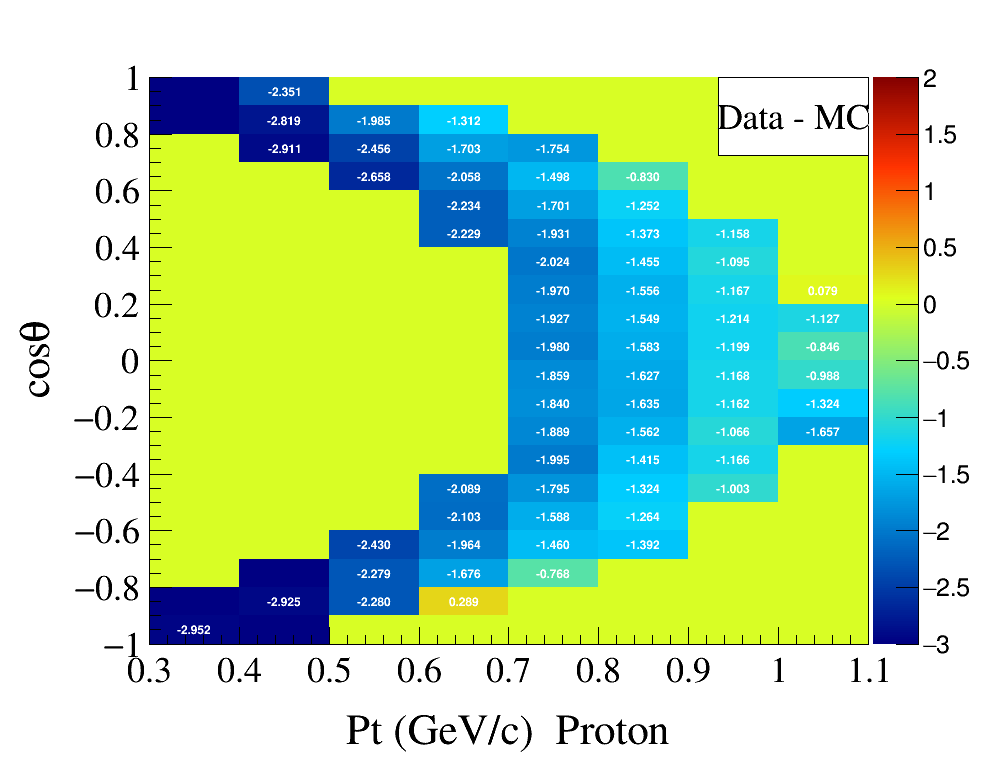 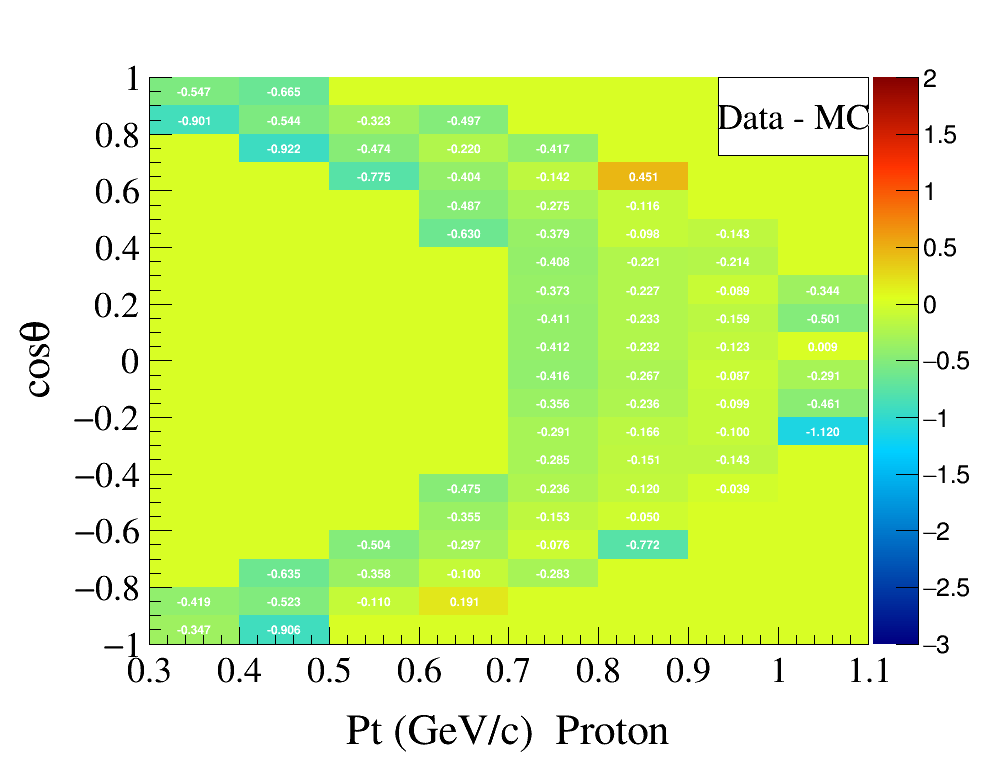 New Corr
Compare
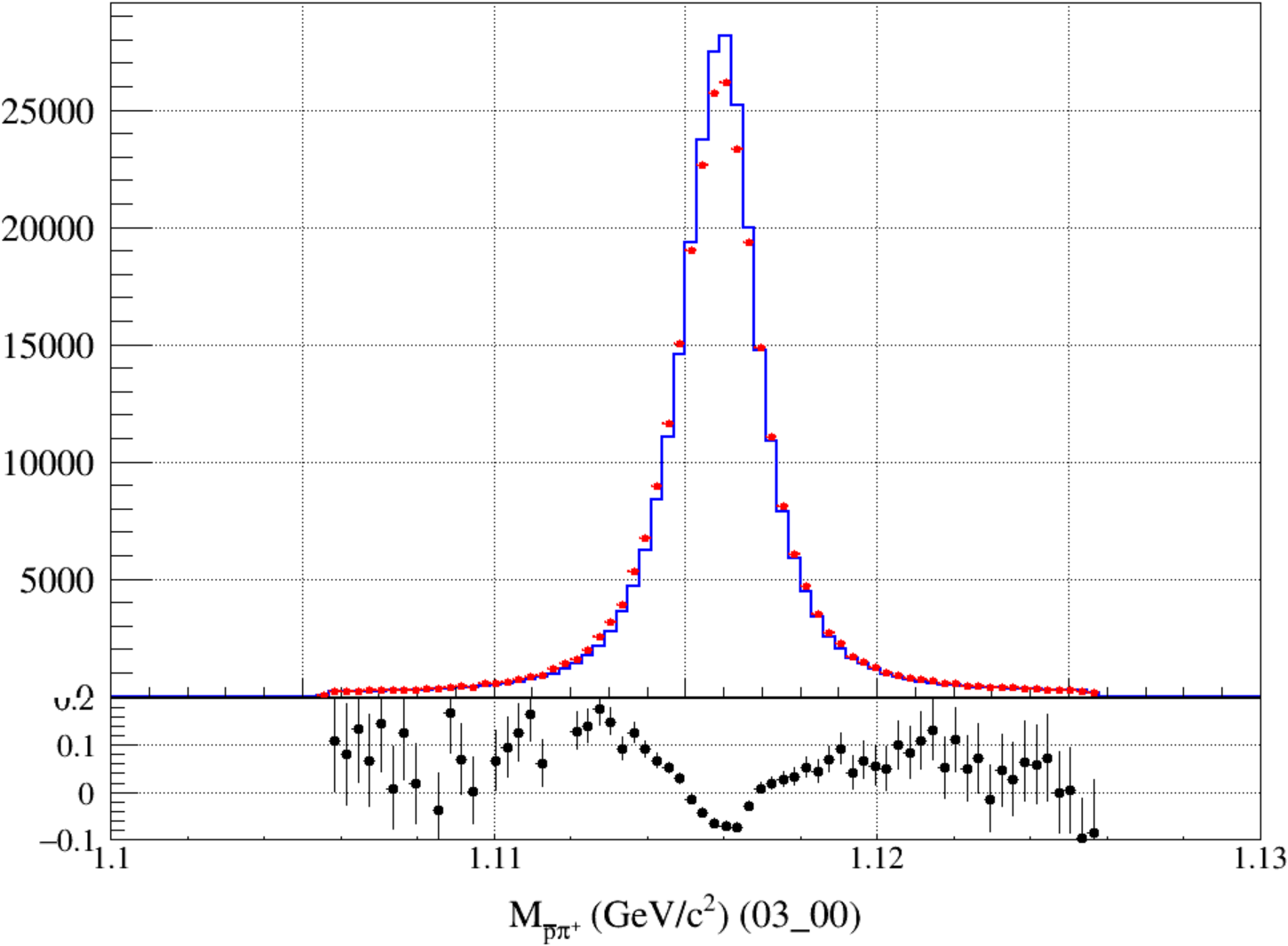 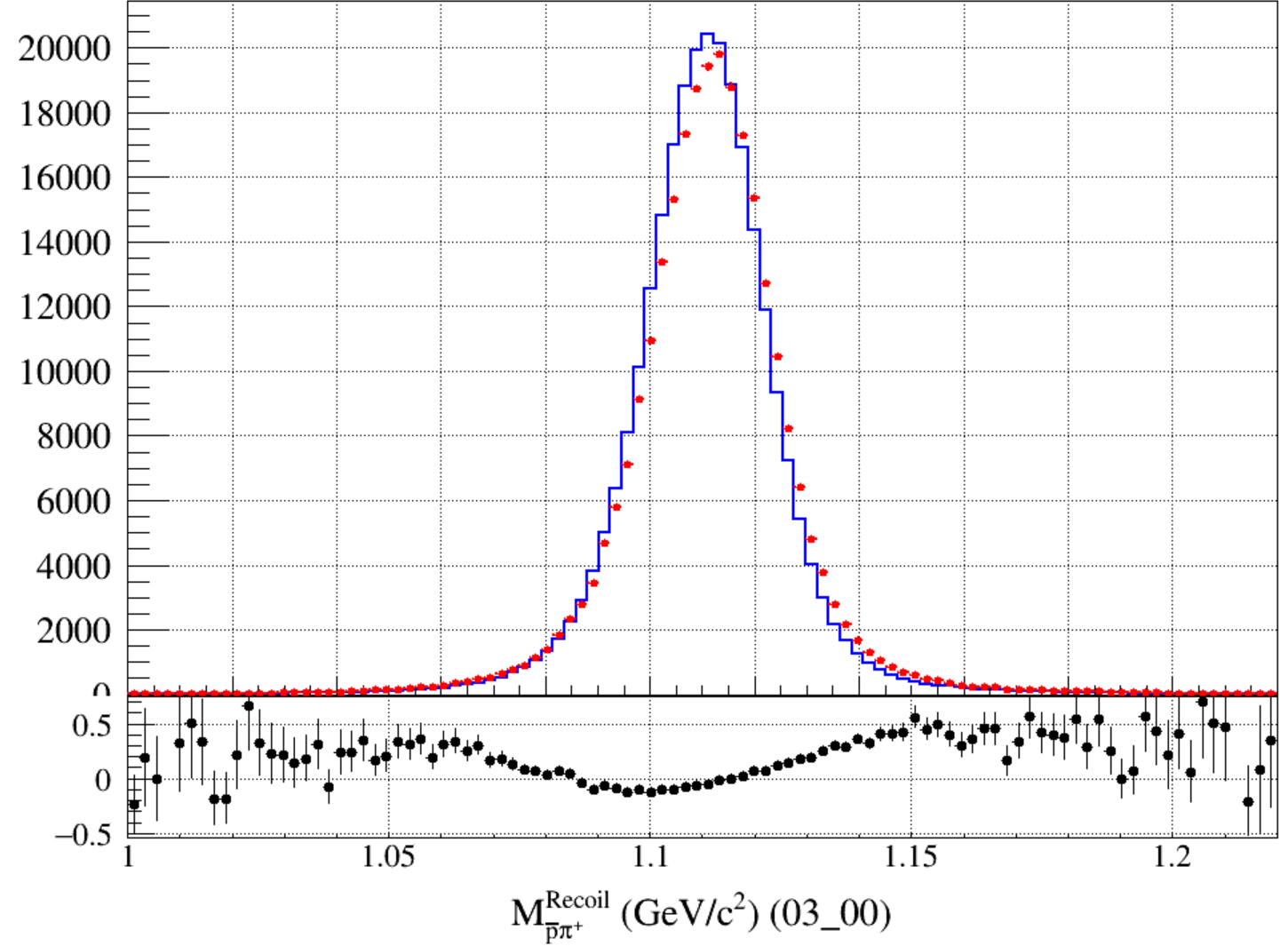 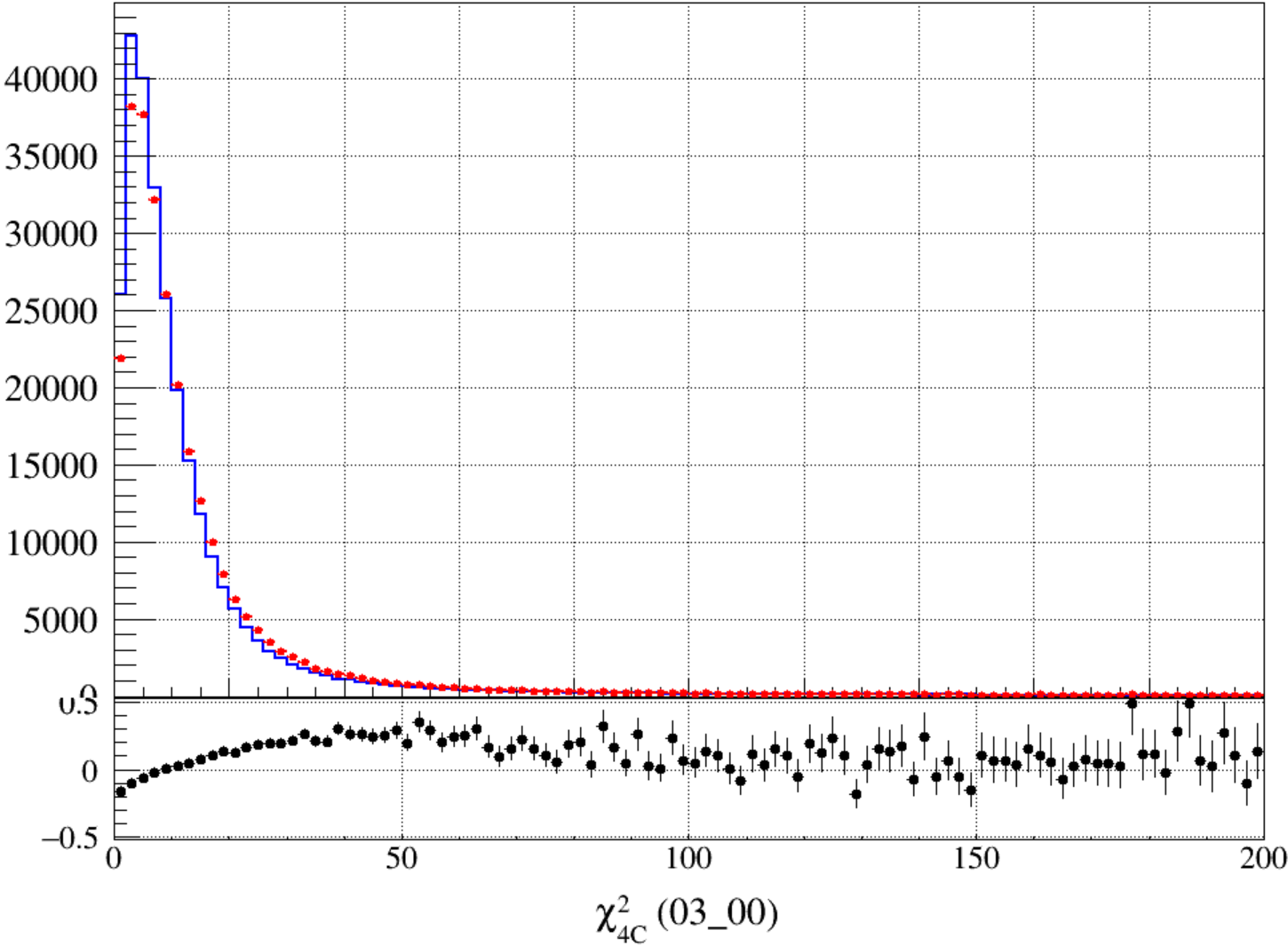 VertexFit
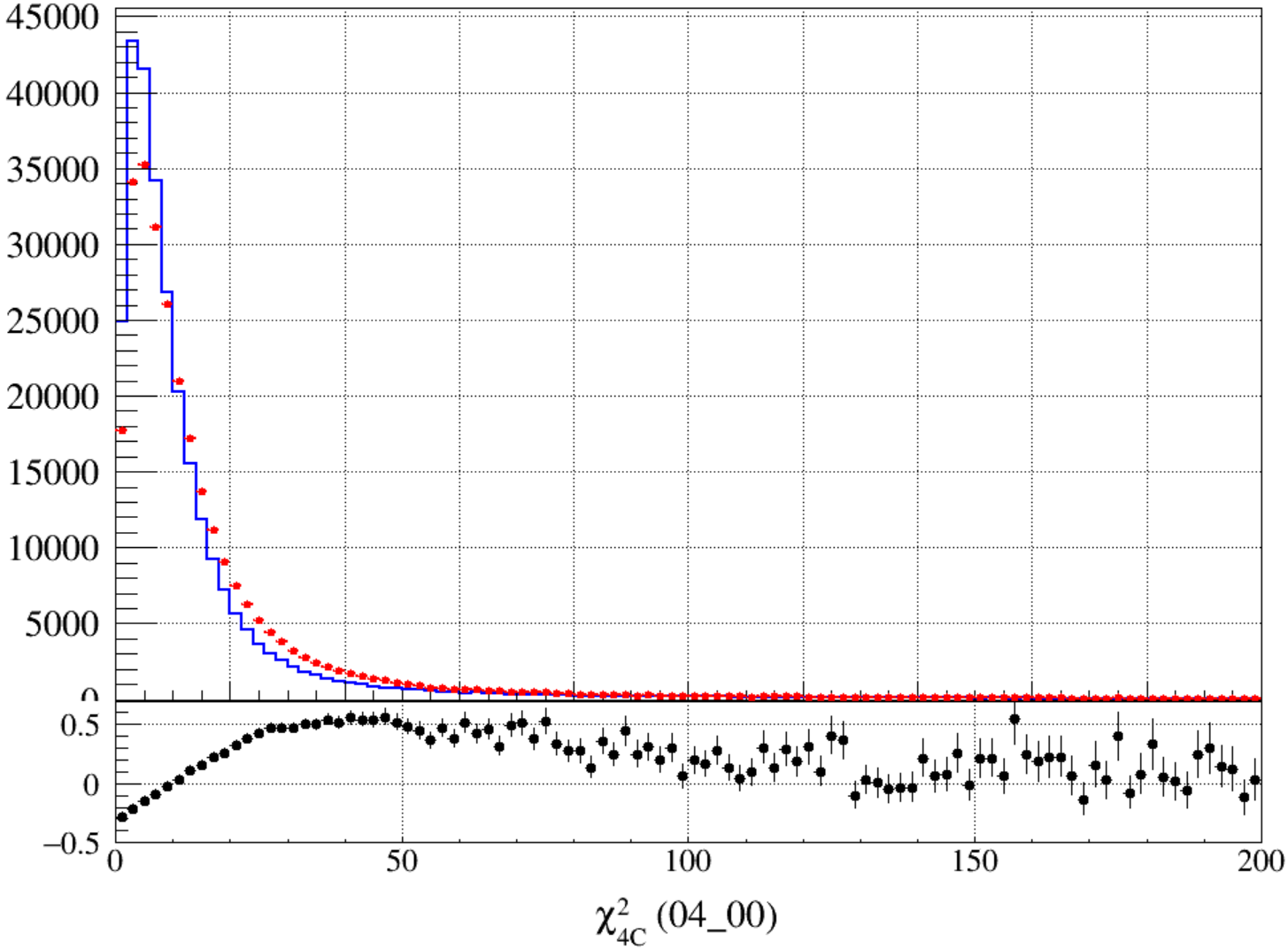 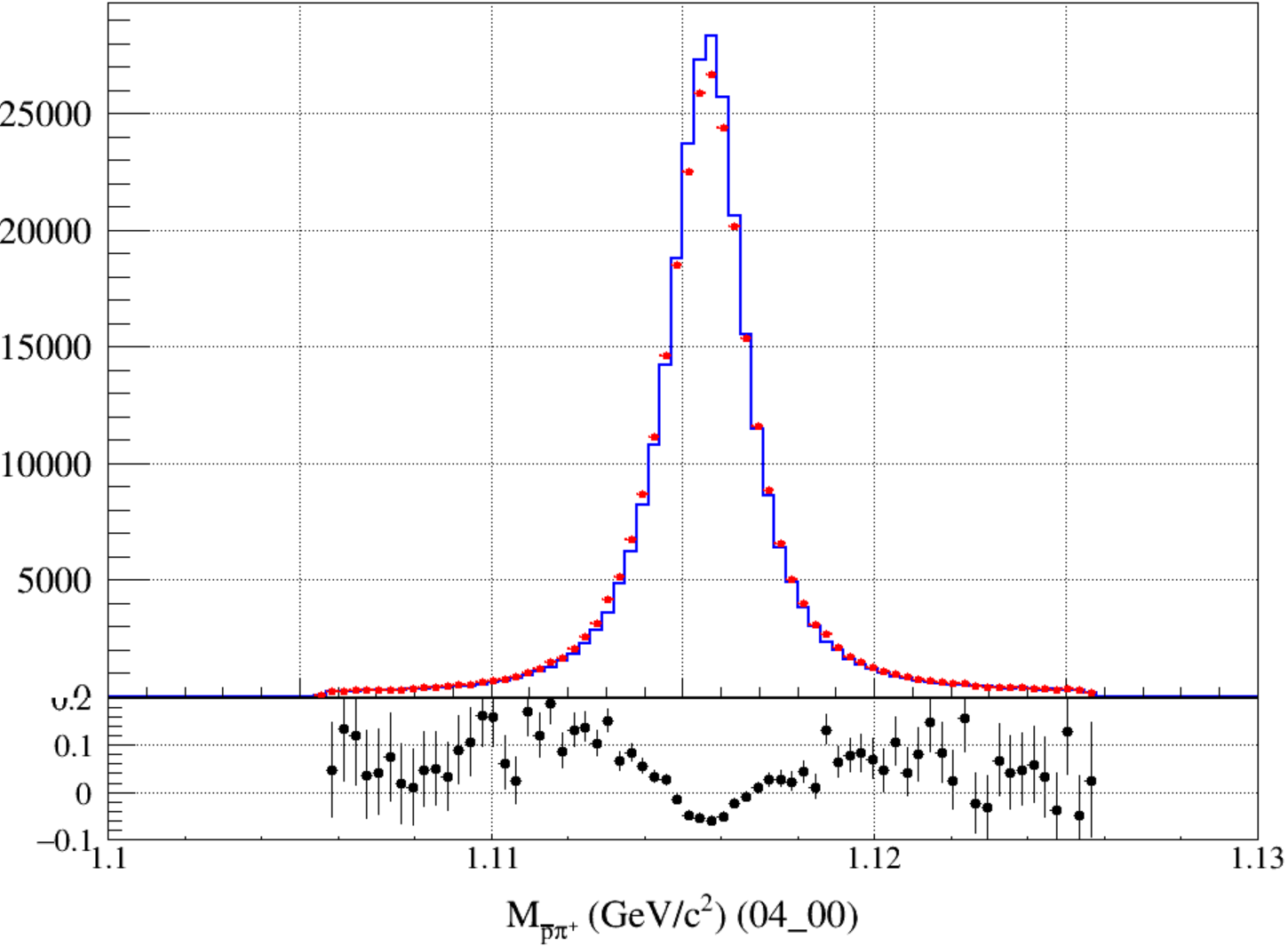 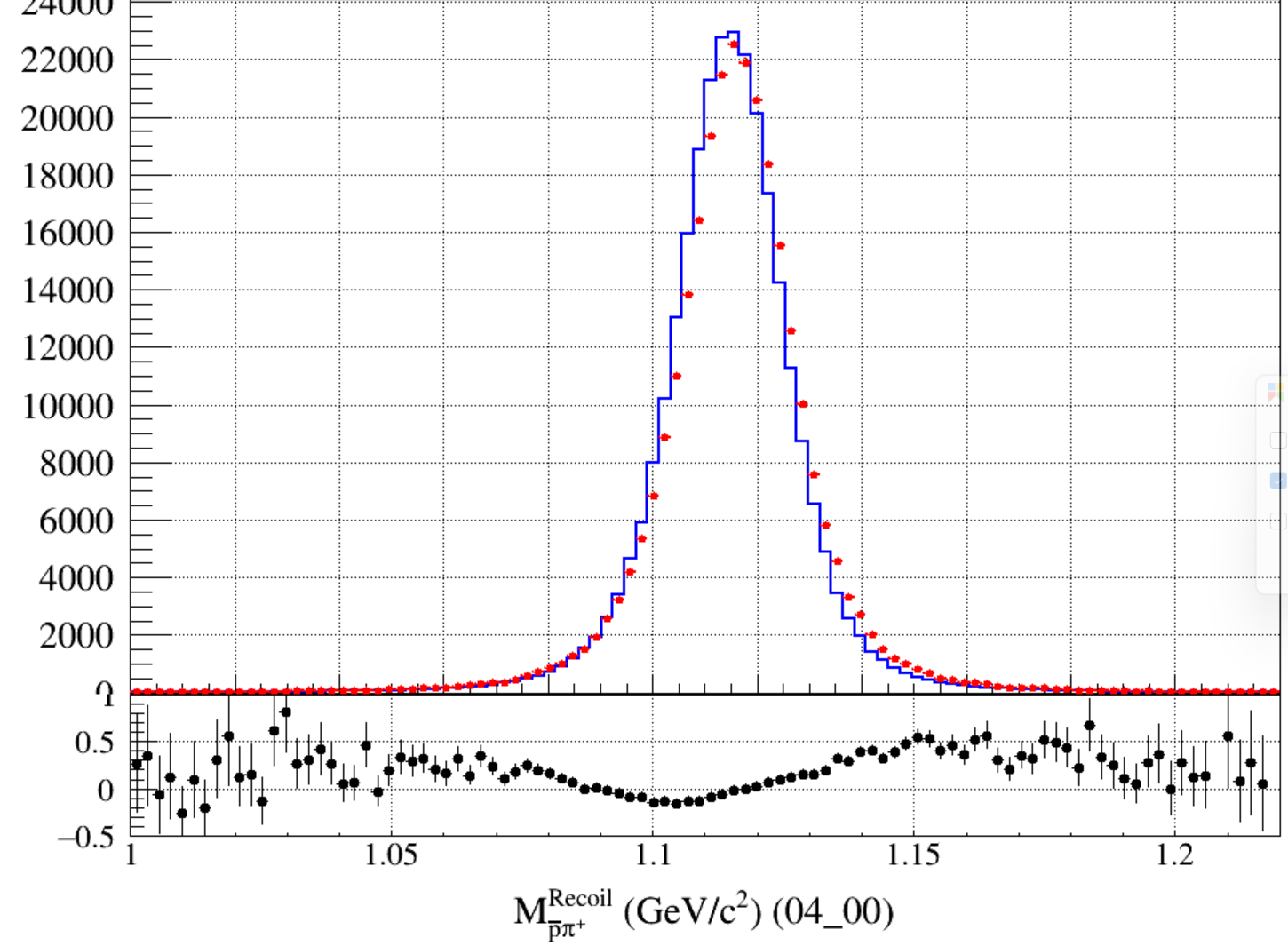 VertexFitRefine
14
Constant Mass Window
Cos-dep Mass Window
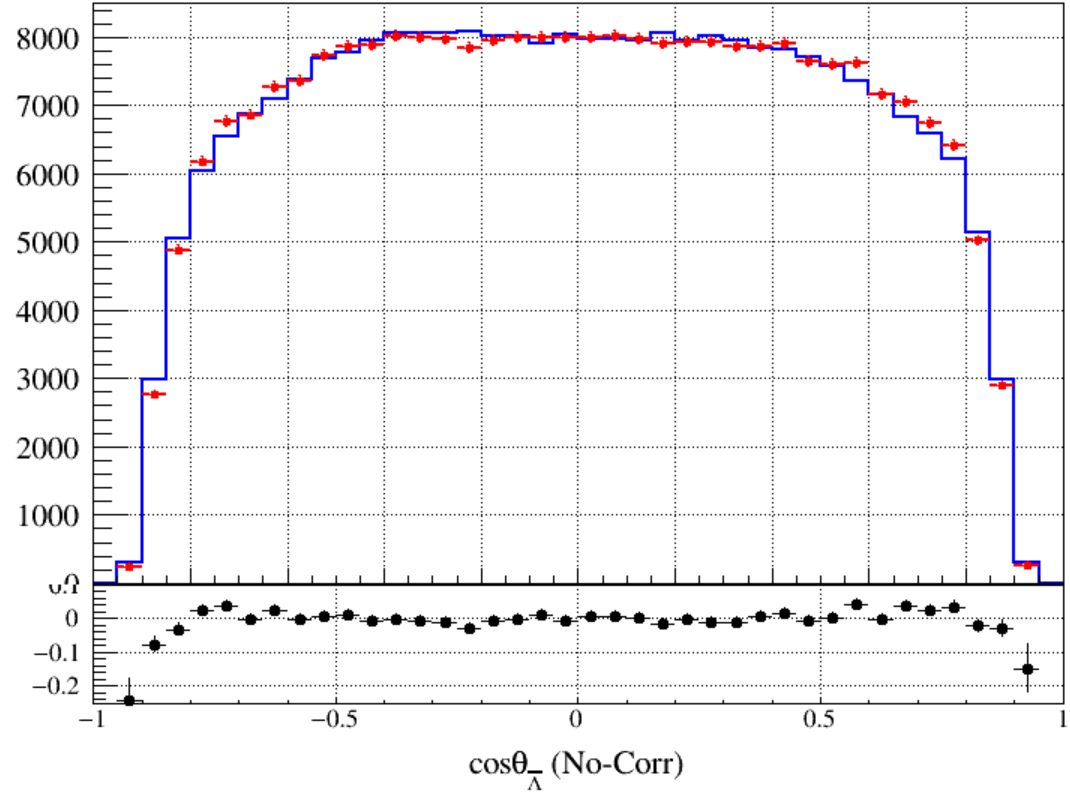 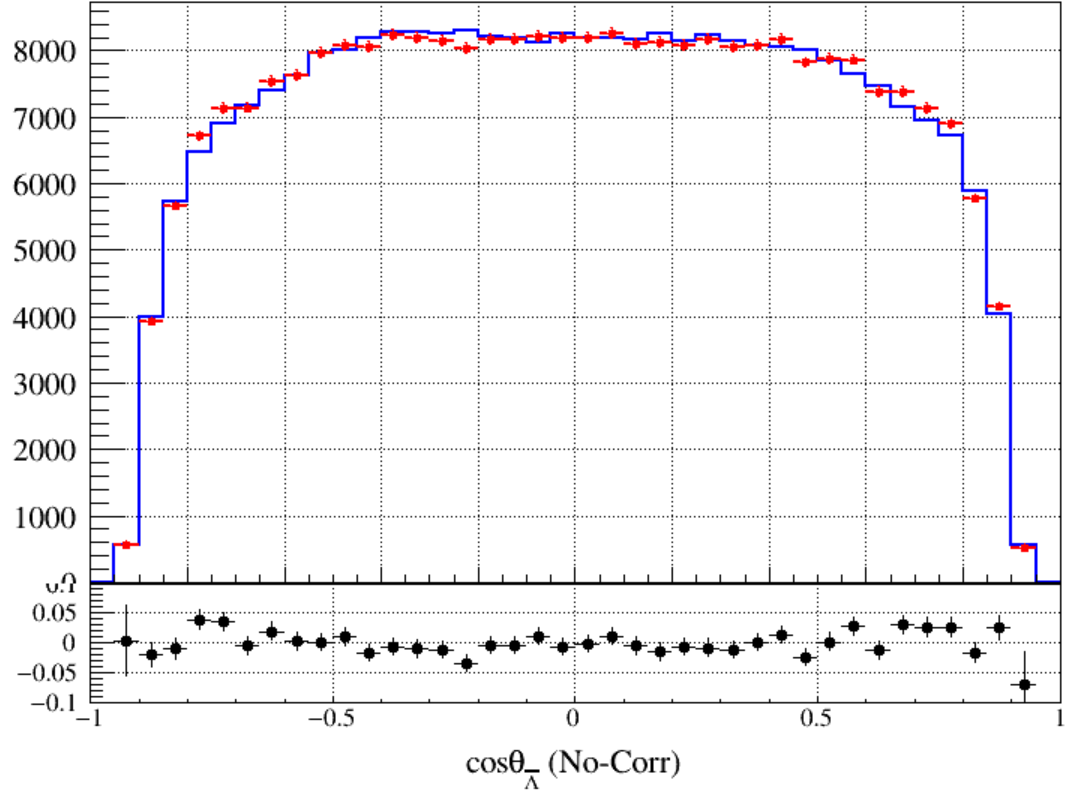 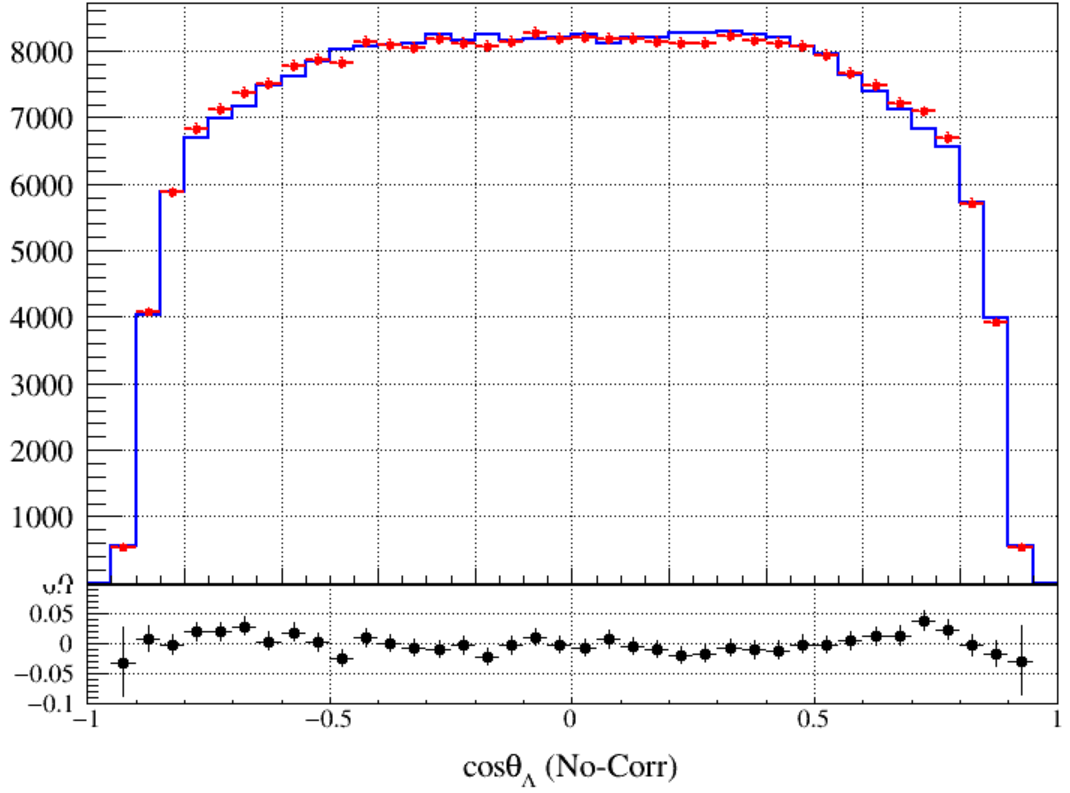 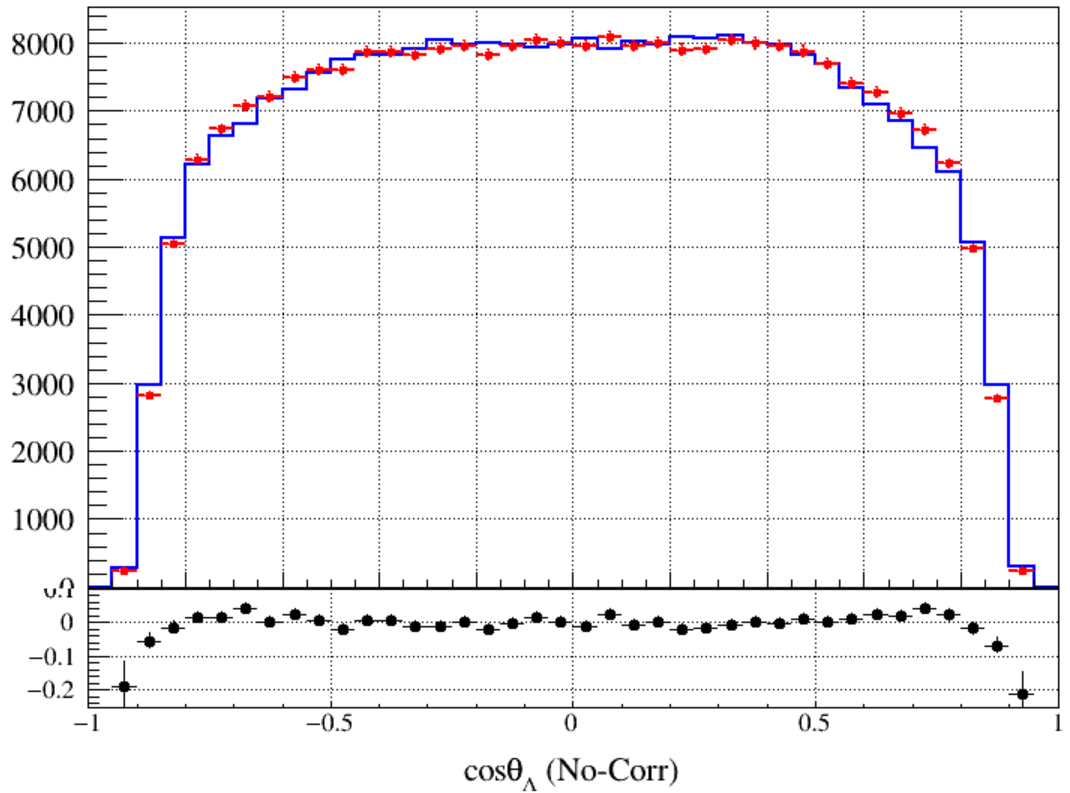 15
Use a MC Sample to Check Correction Method
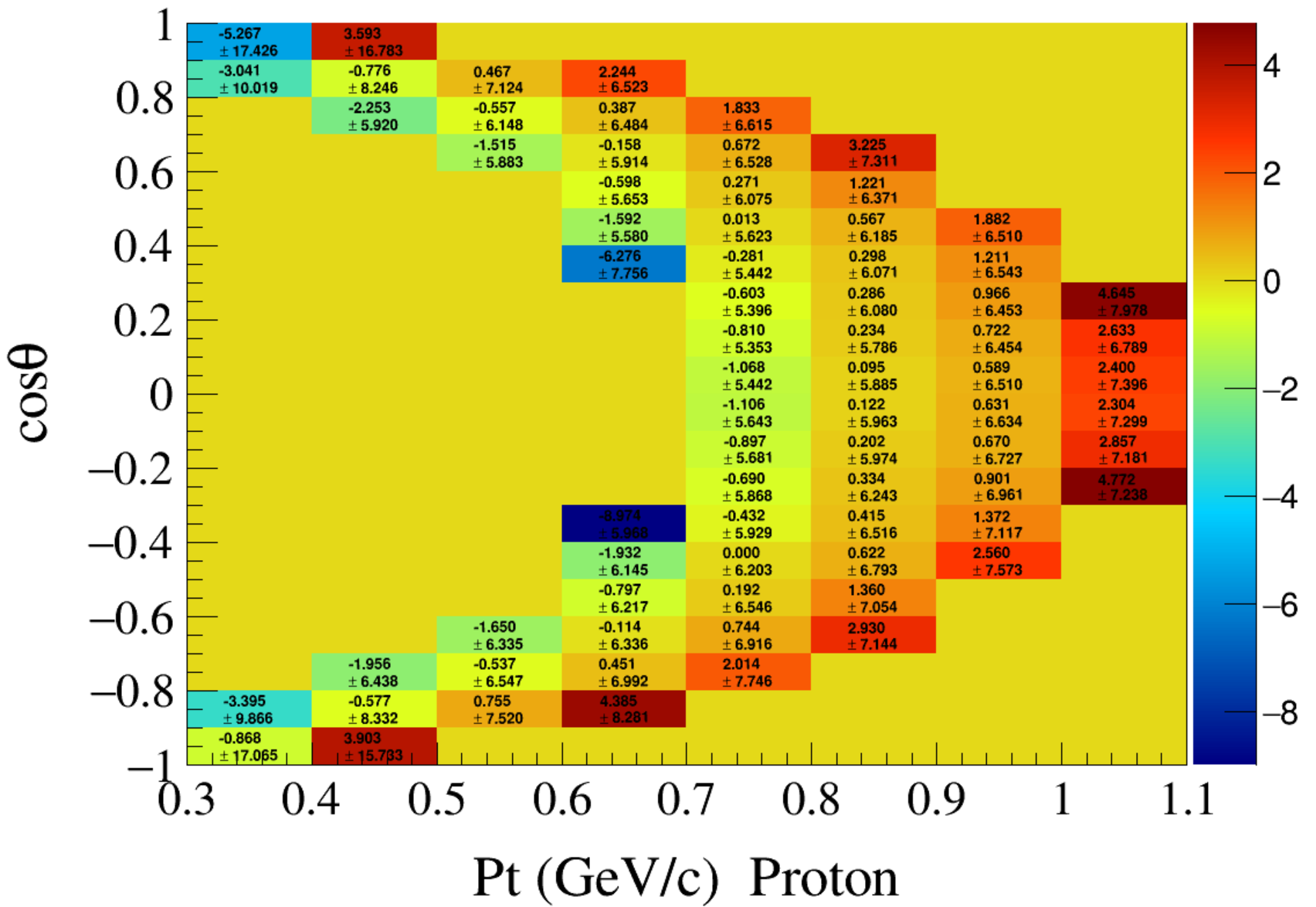 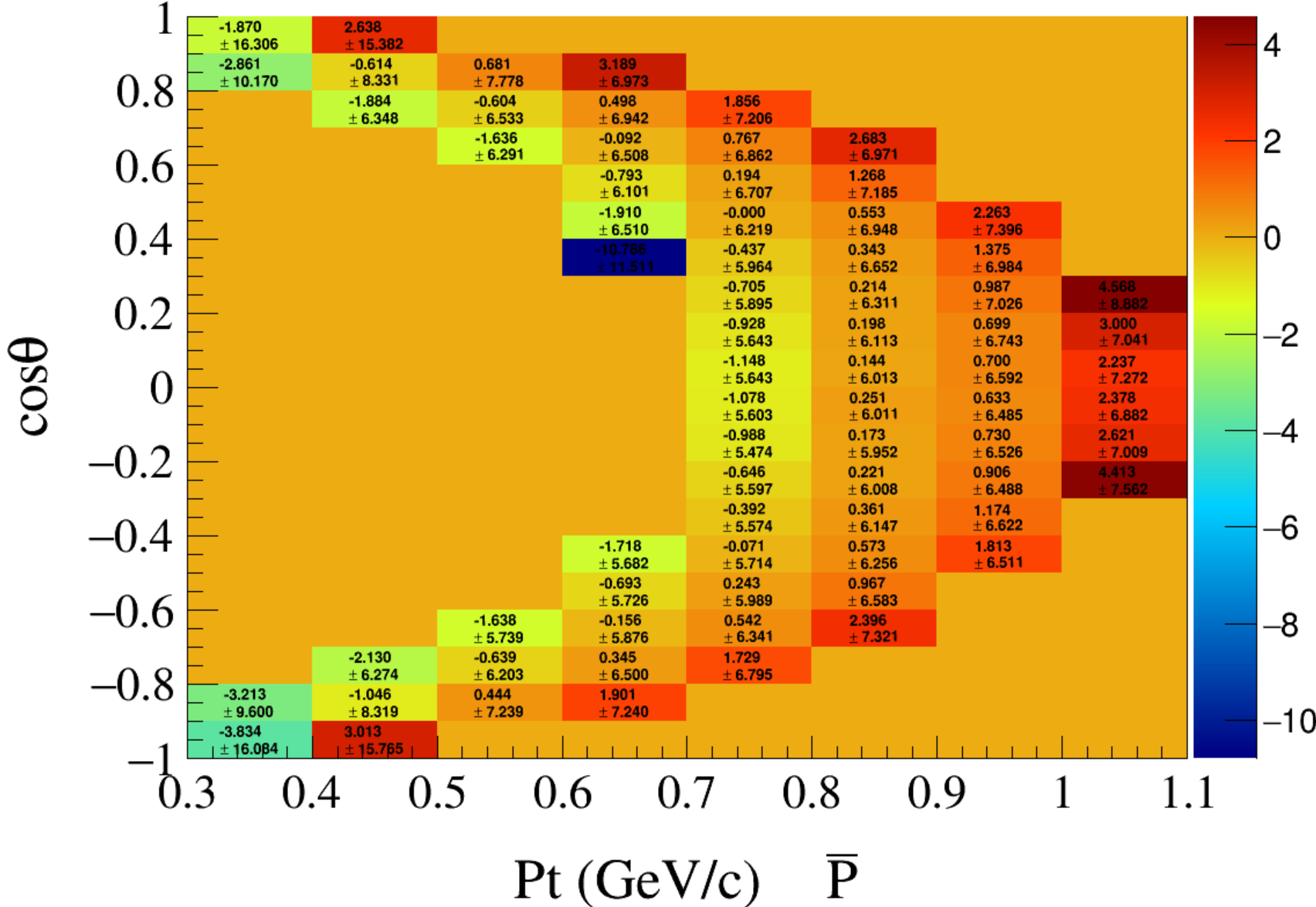 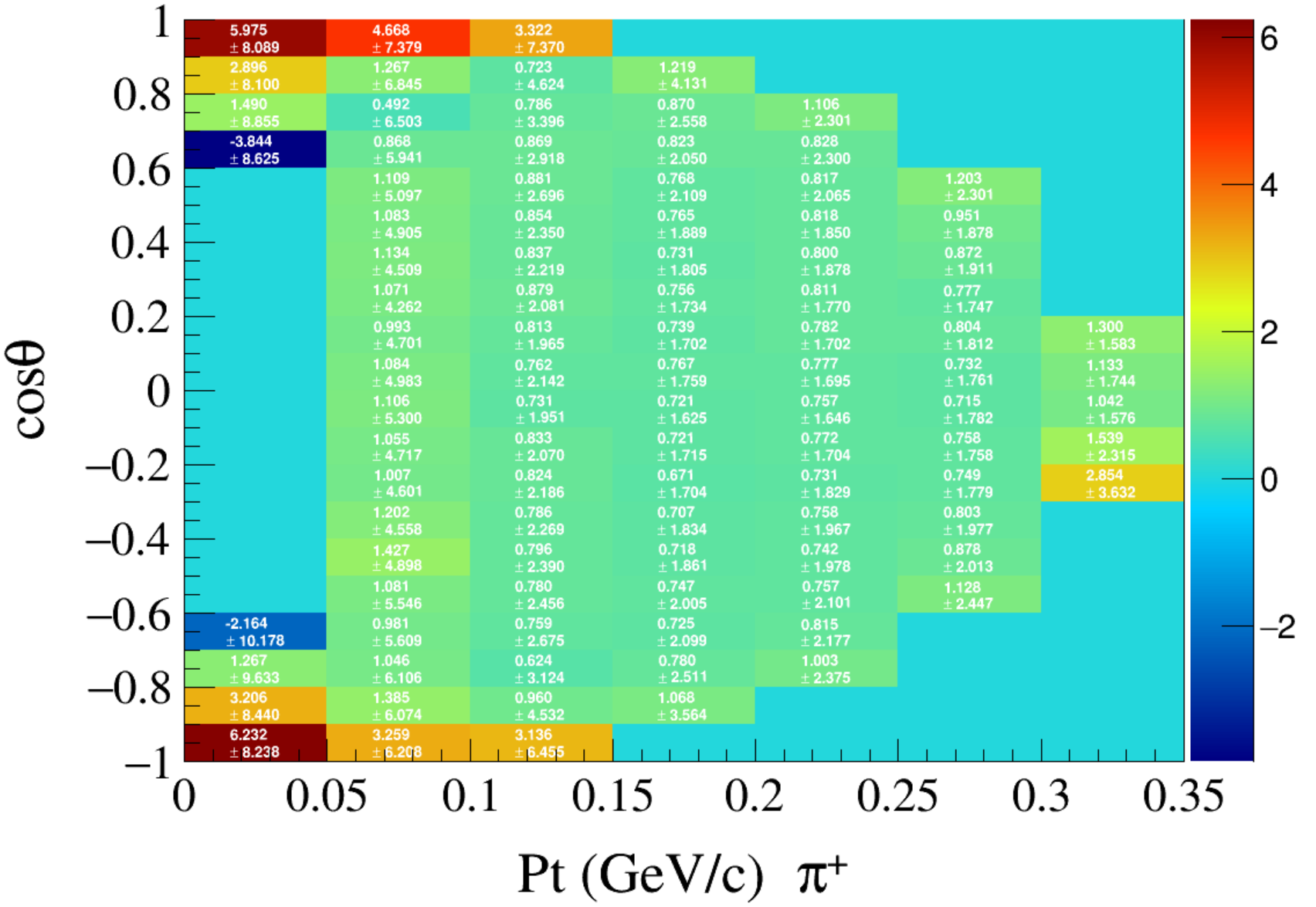 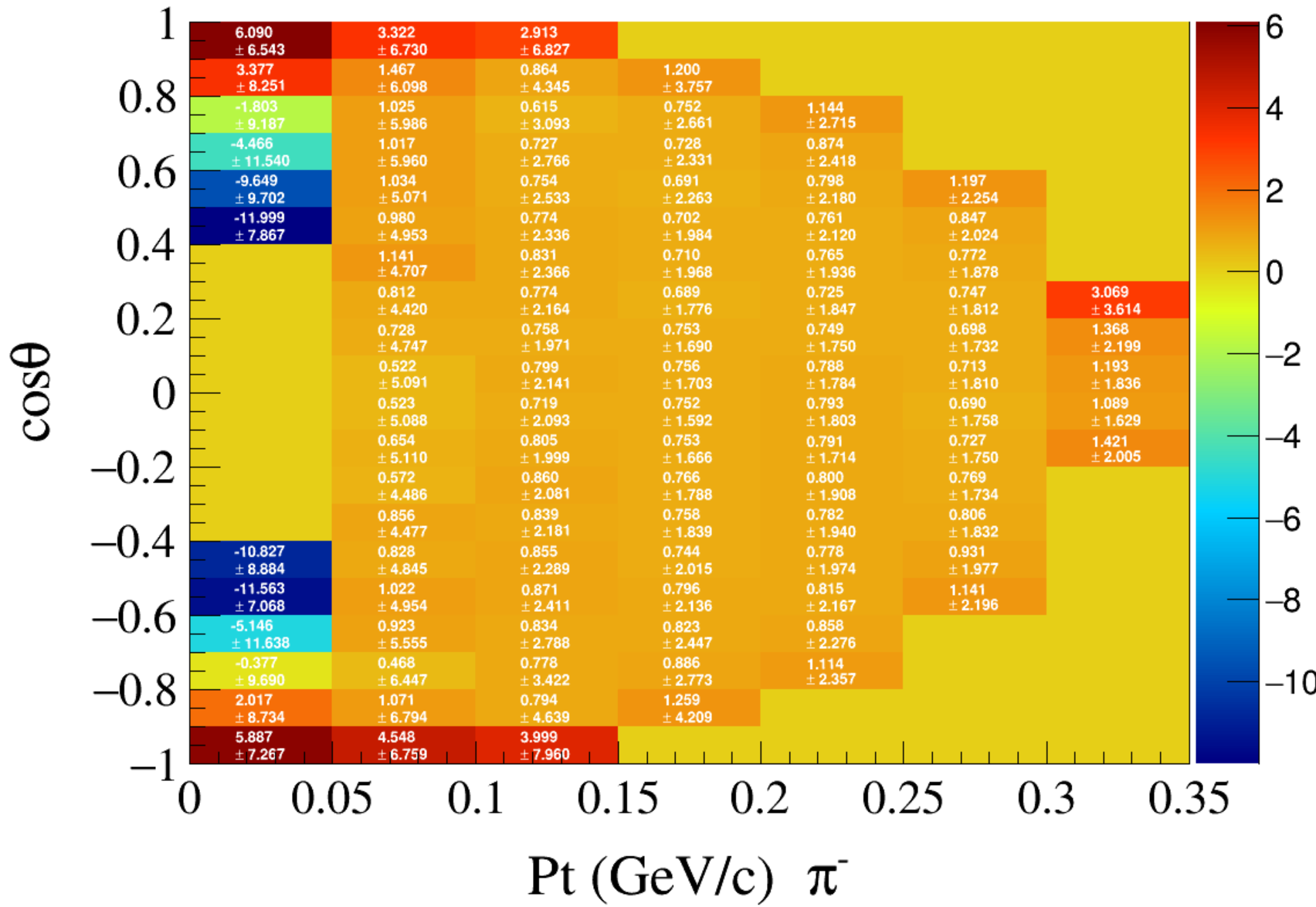 16
[Speaker Notes: /ustcfs/BES3User/2021/ypei/BESIII/Lambda/WriteMemo/Check/STLamcos/JianyuCode/resolution/CheckCorr/pseuData]
Original
First-Correction
Second-Correction
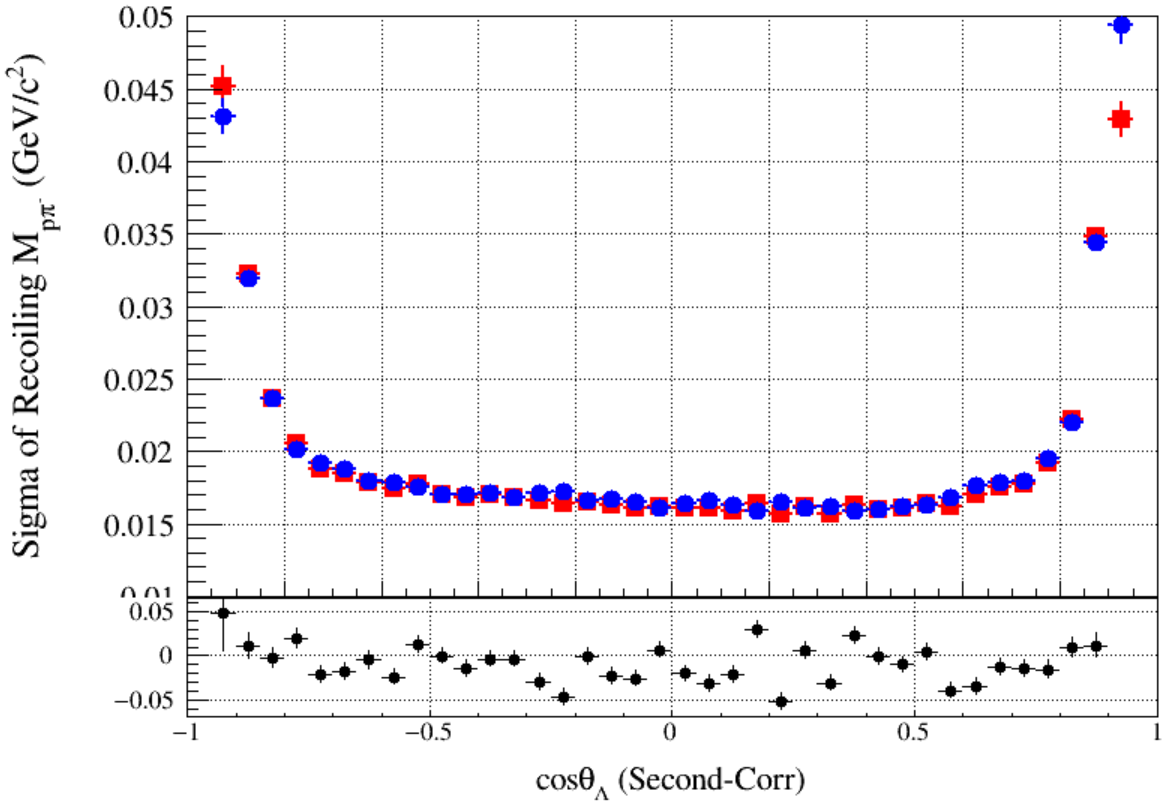 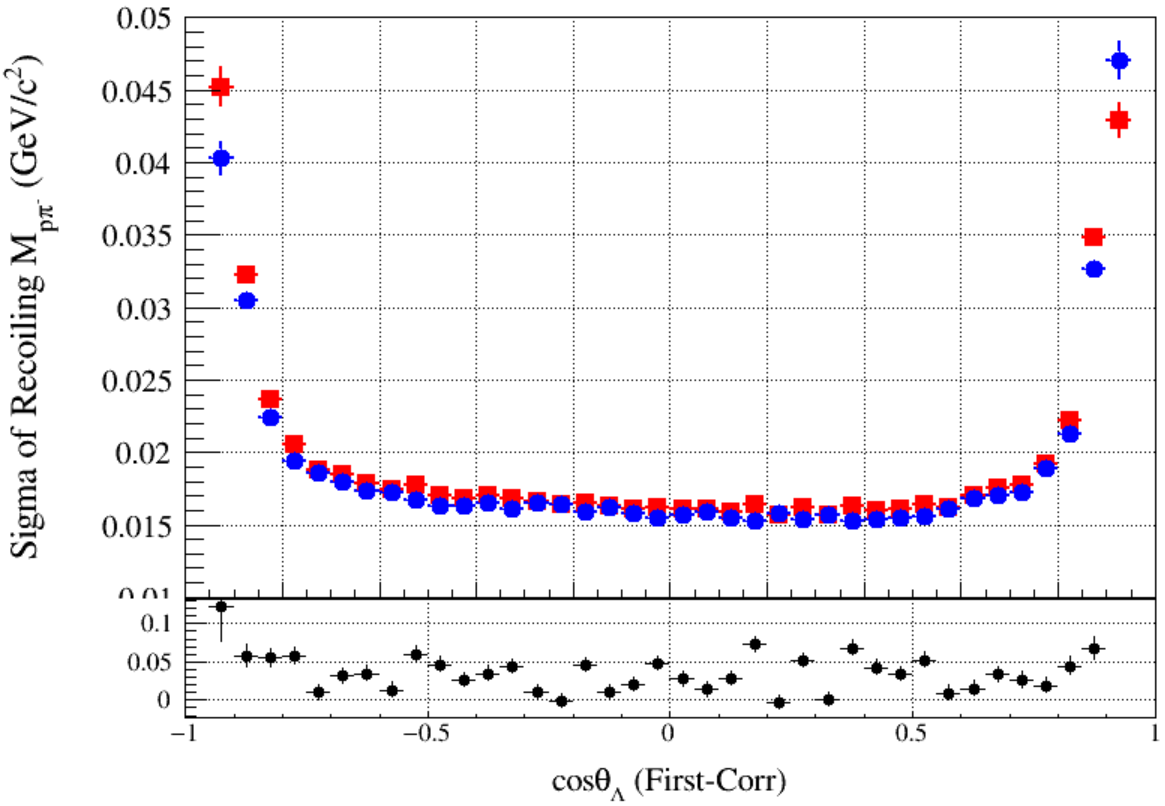 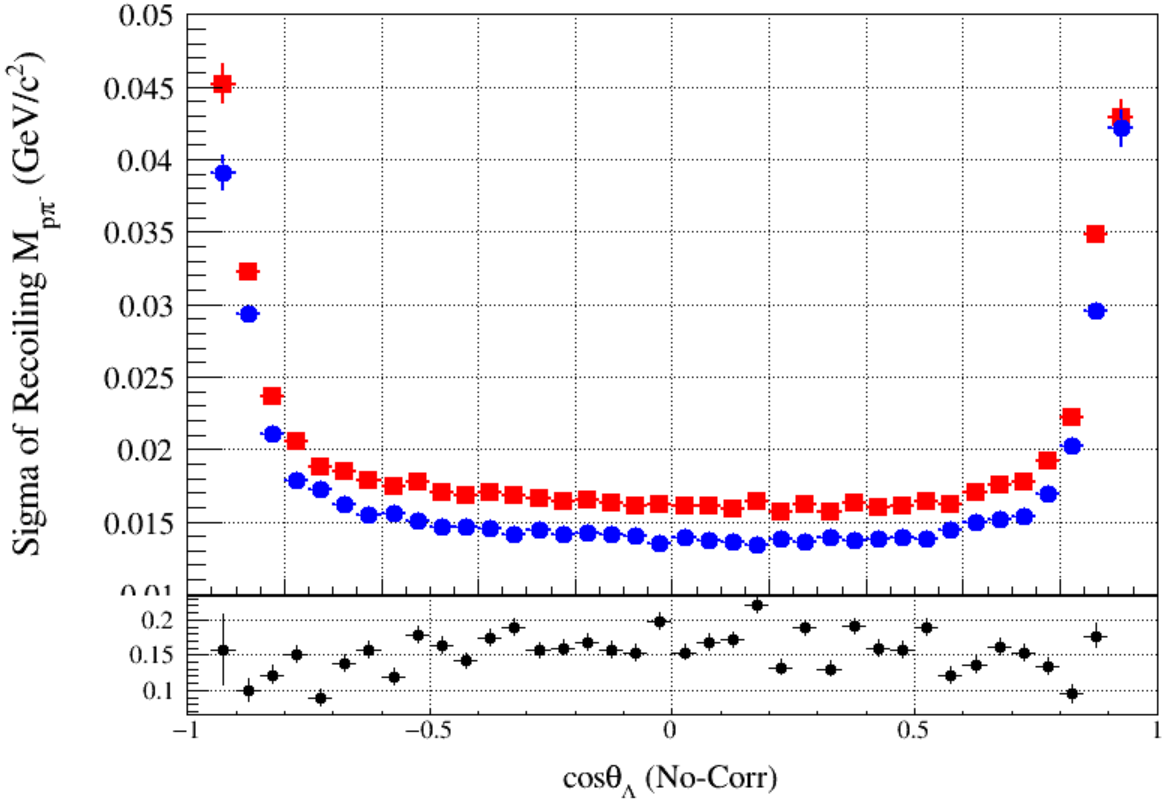 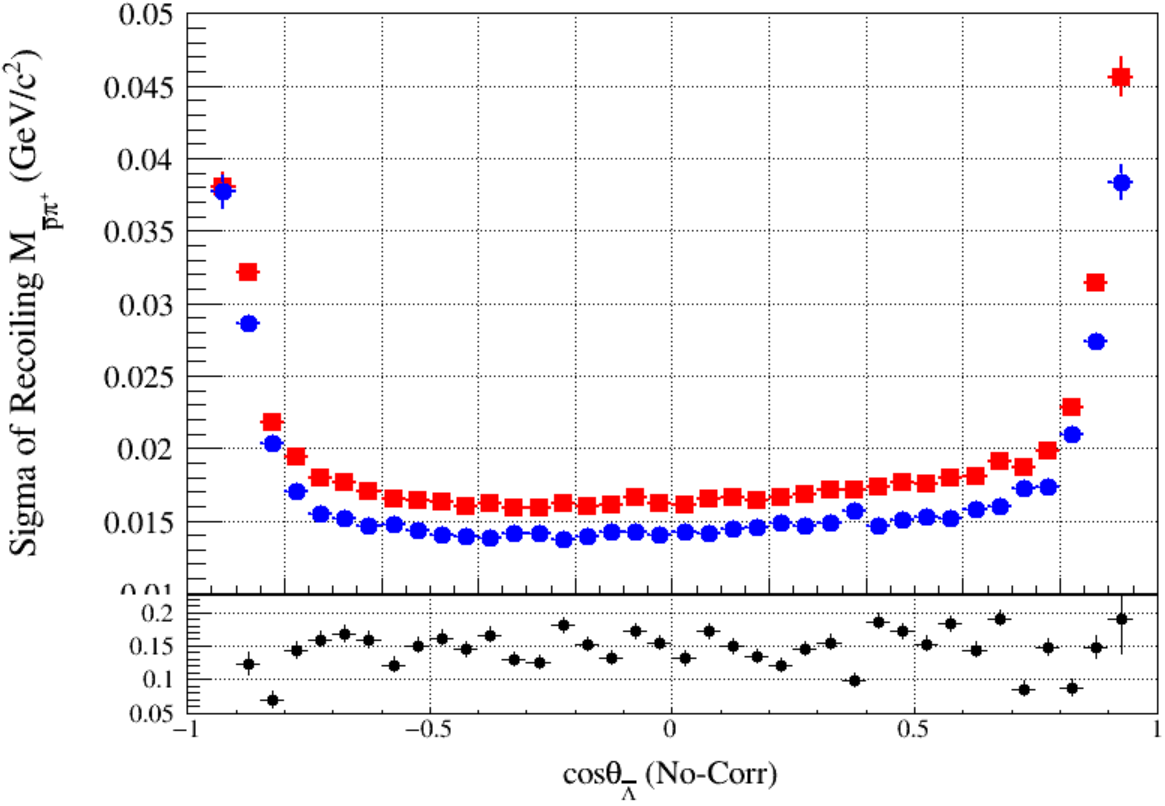 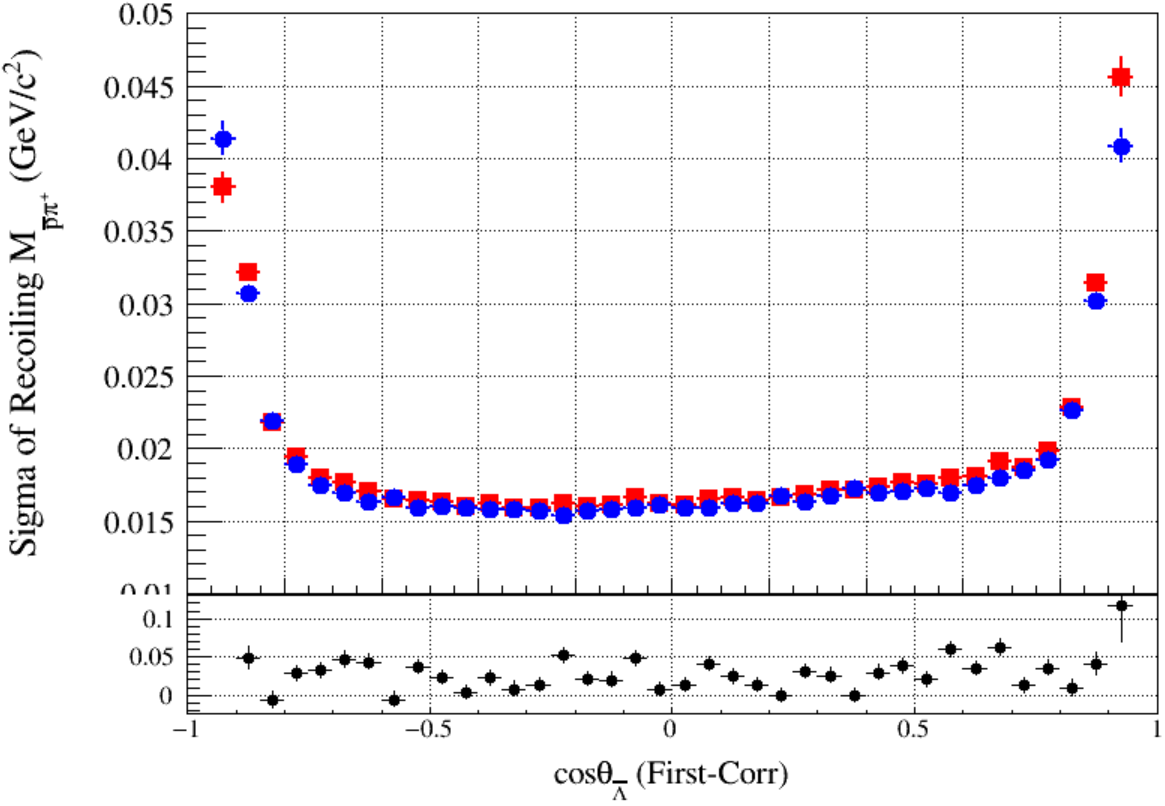 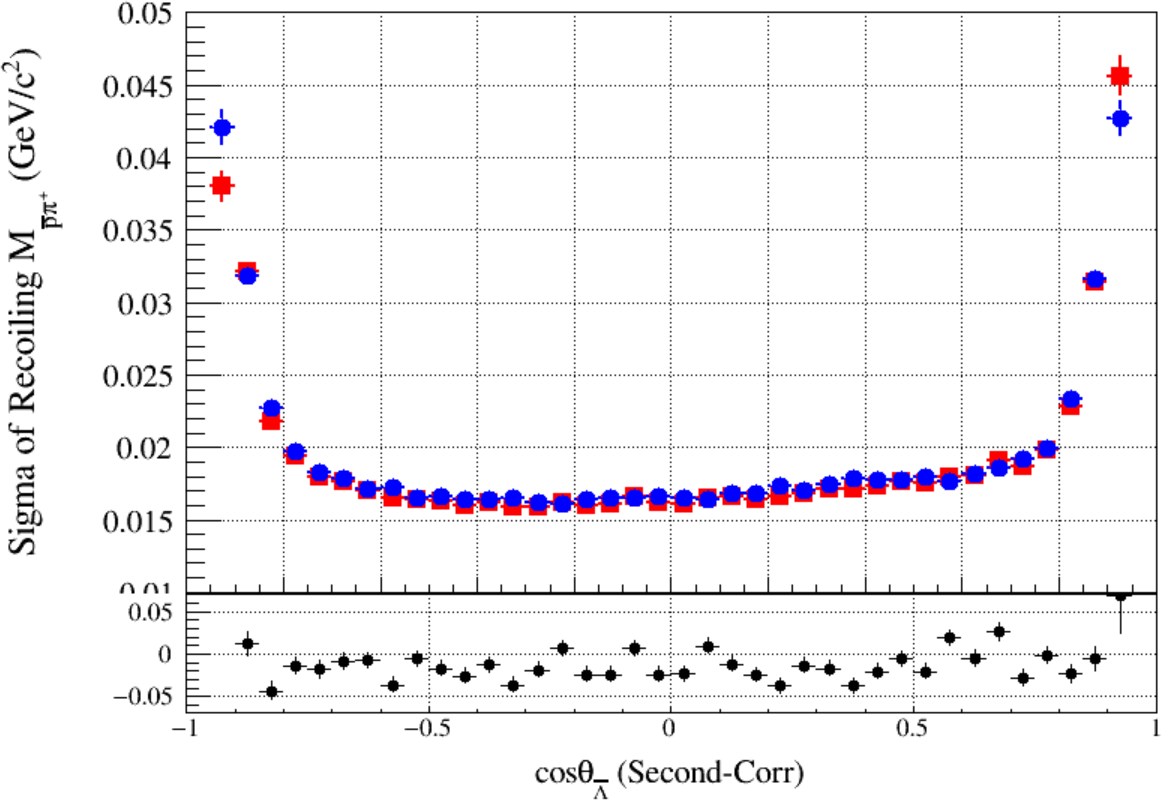 17
[Speaker Notes: /ustcfs/BES3User/2021/ypei/BESIII/Lambda/WriteMemo/Check/STLamcos/JianyuCode/resolution/CheckCorr]
Original
First-Correction
Second-Correction
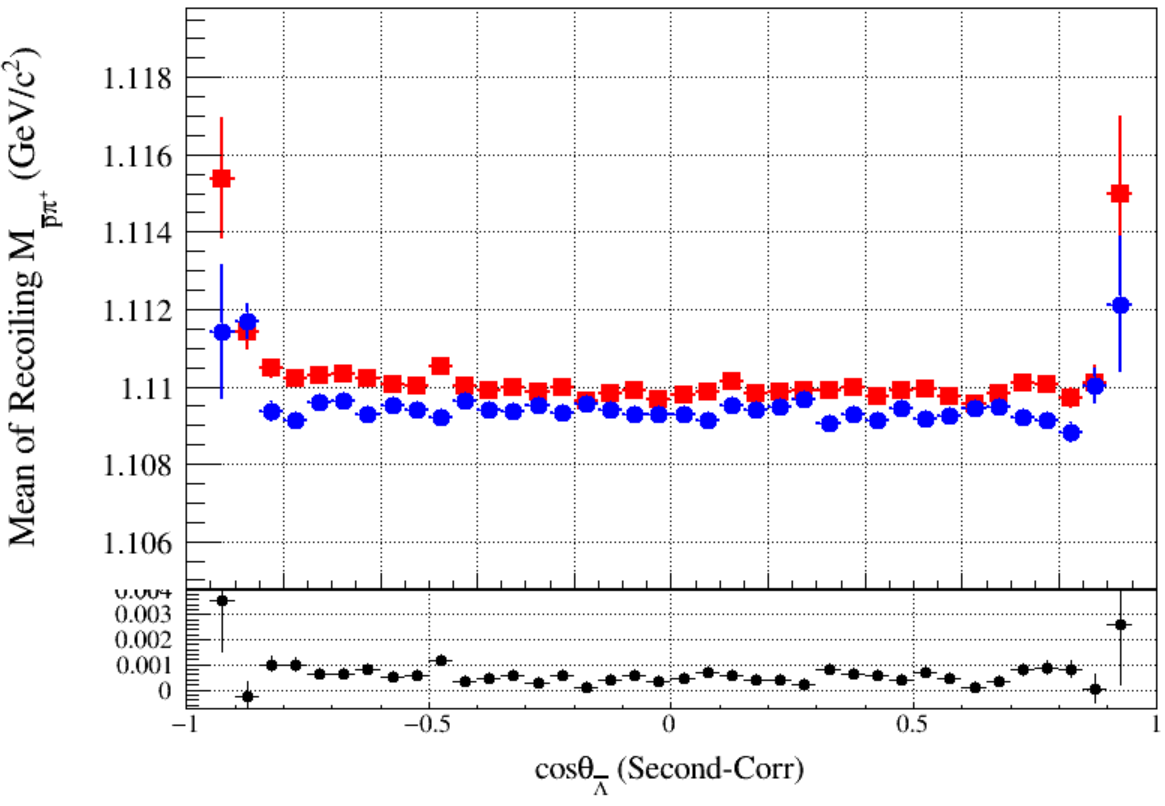 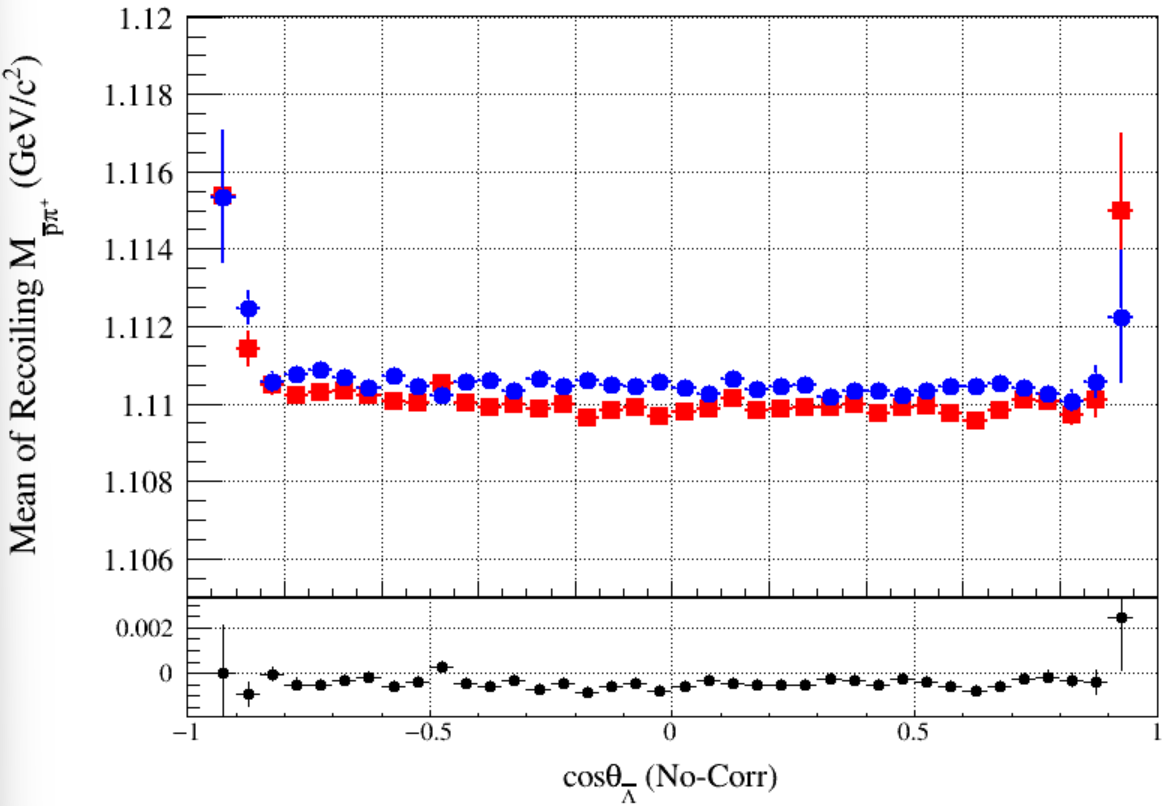 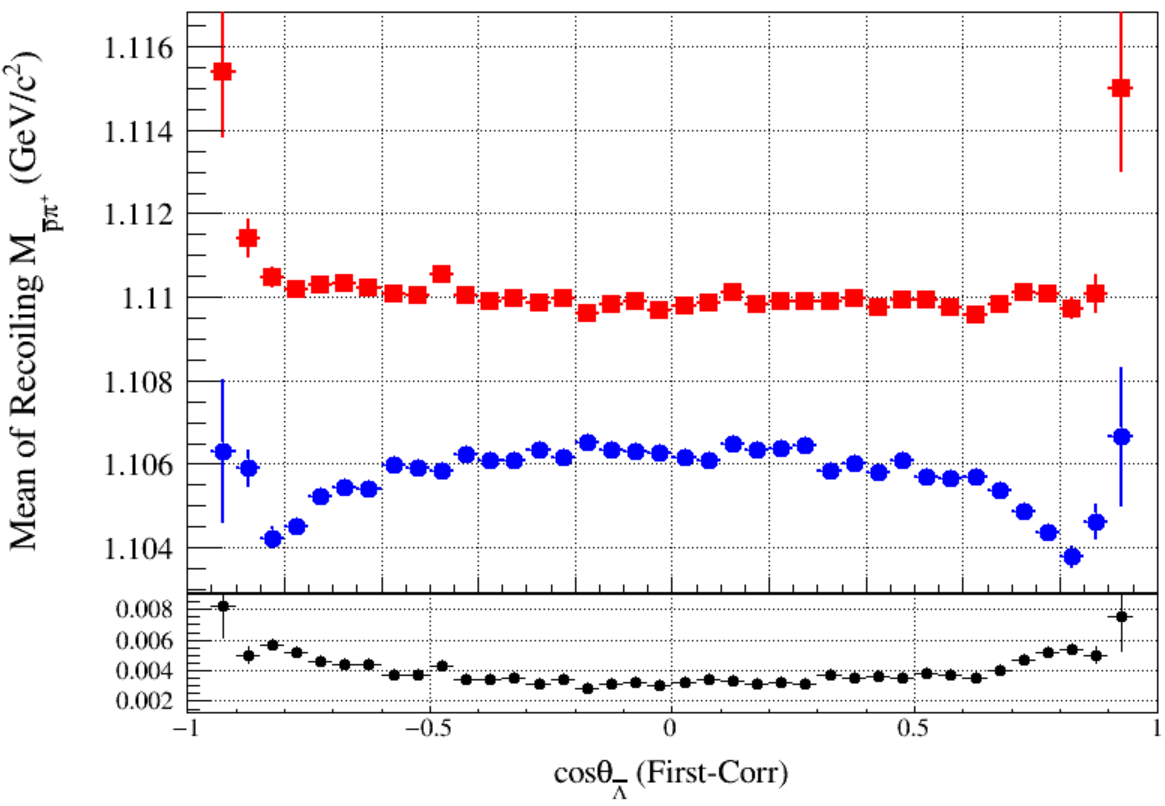 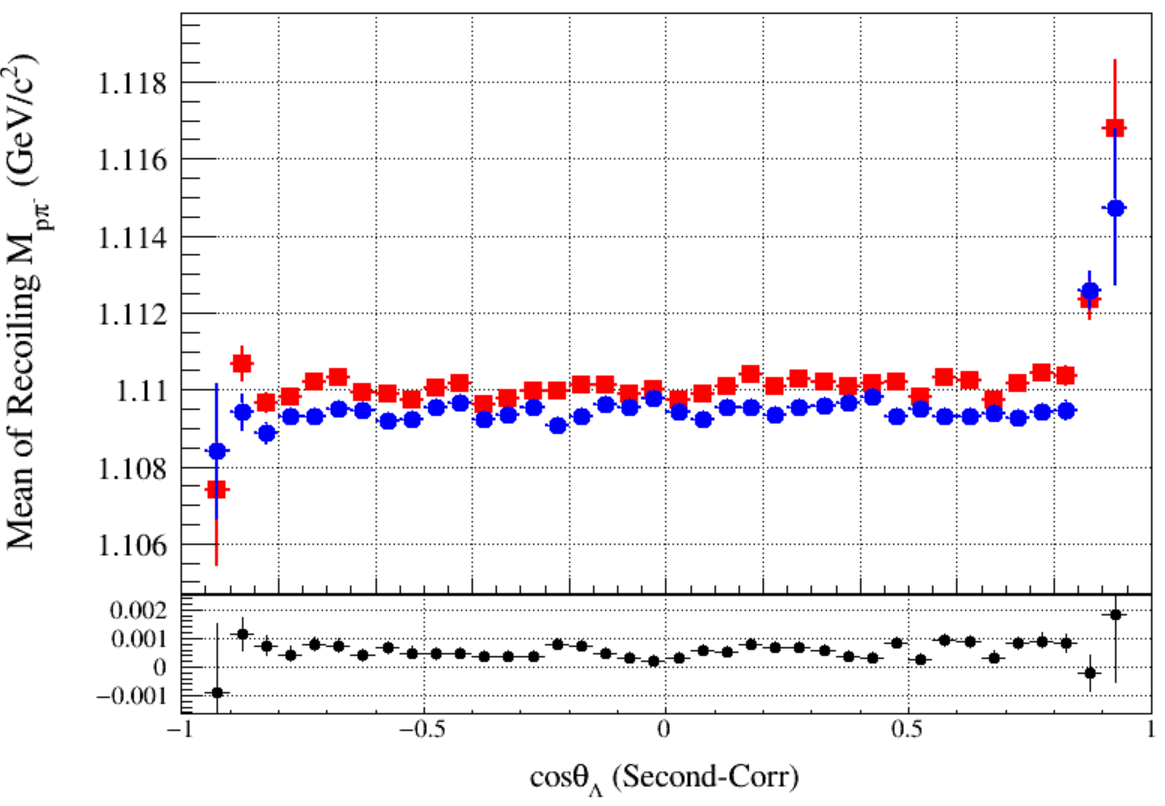 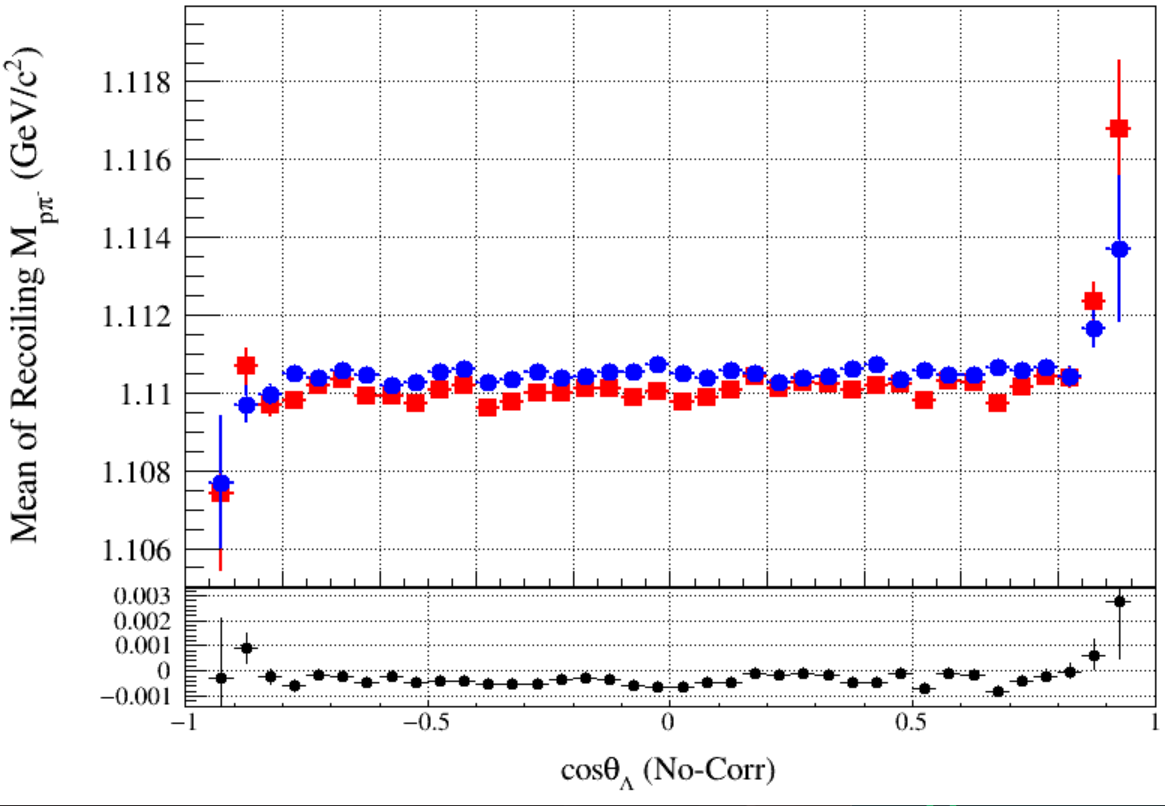 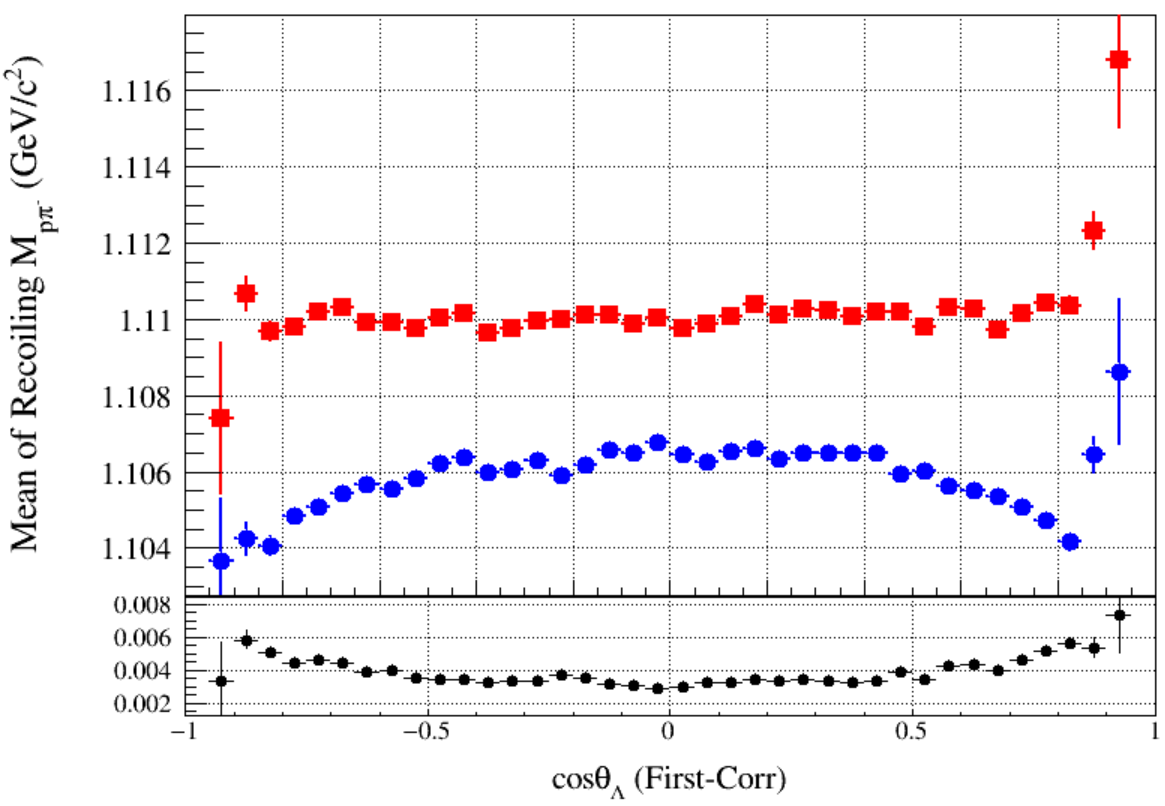 18
[Speaker Notes: /ustcfs/BES3User/2021/ypei/BESIII/Lambda/WriteMemo/Check/STLamcos/JianyuCode/resolution/CheckCorr]
First-Corr
Original
Sec-Corr
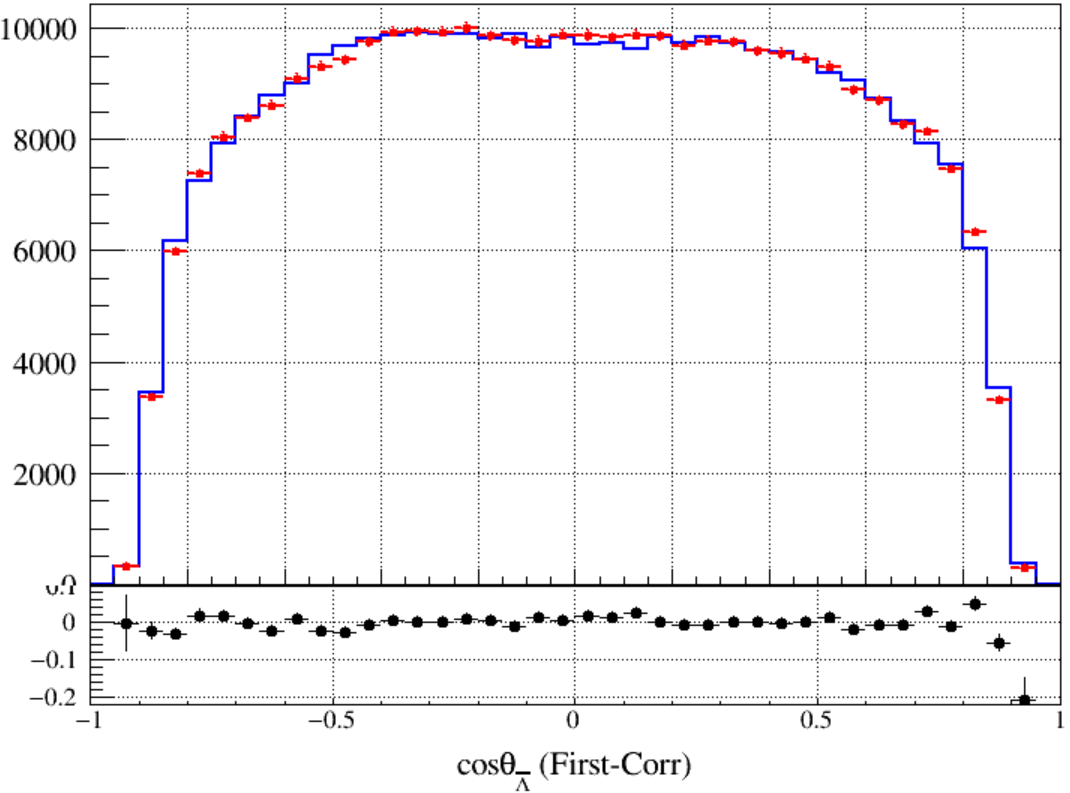 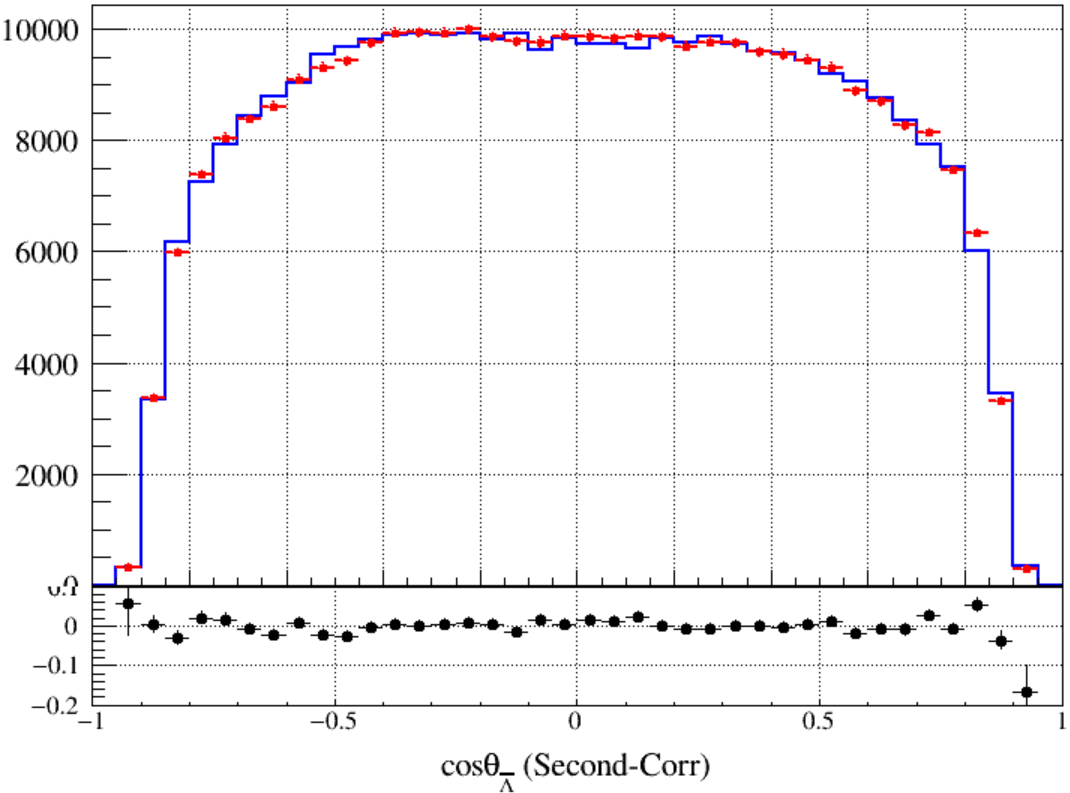 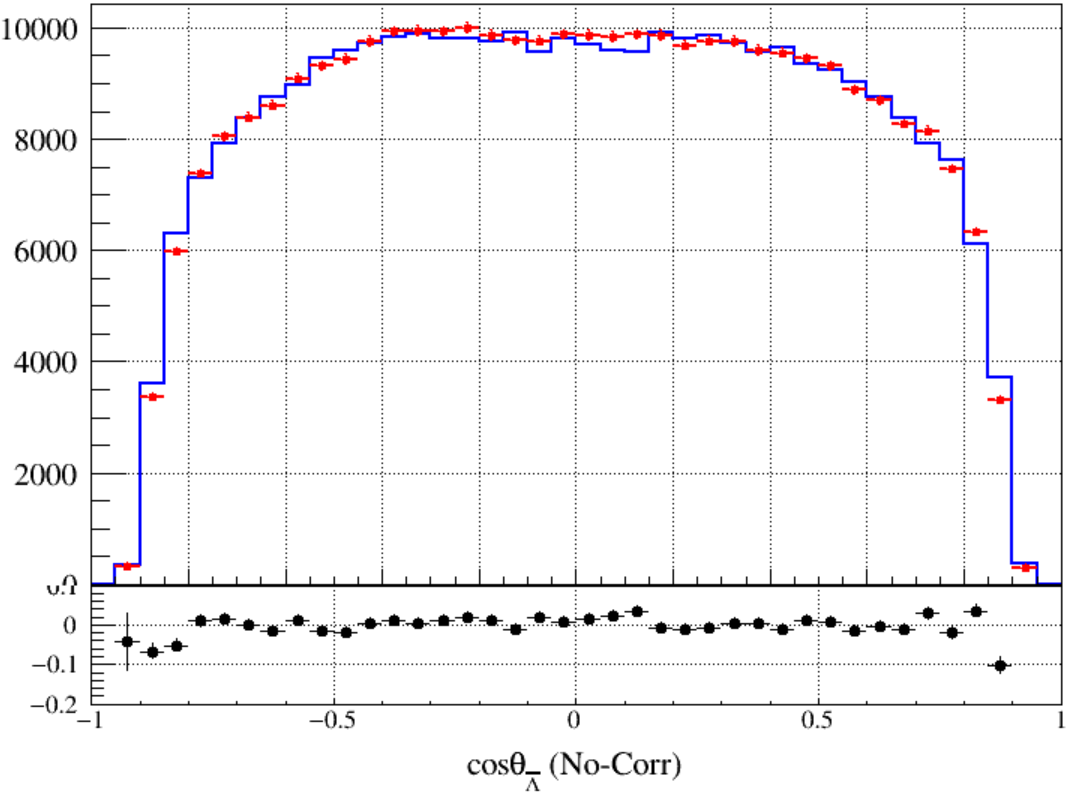 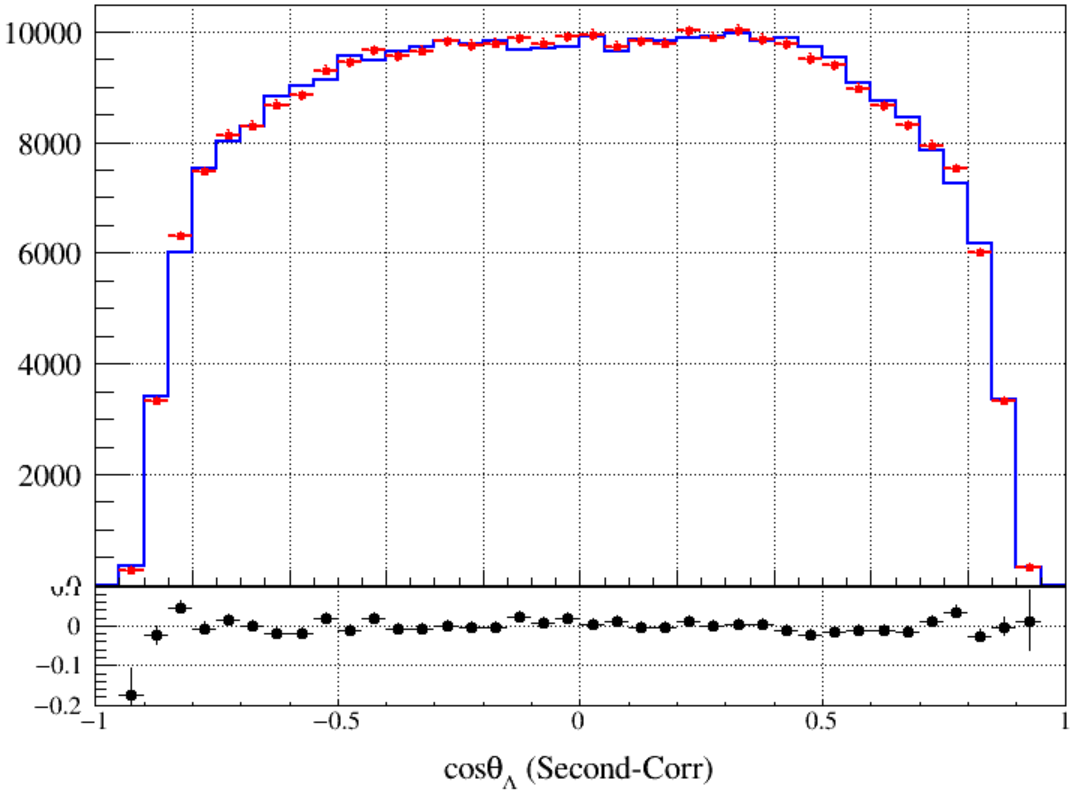 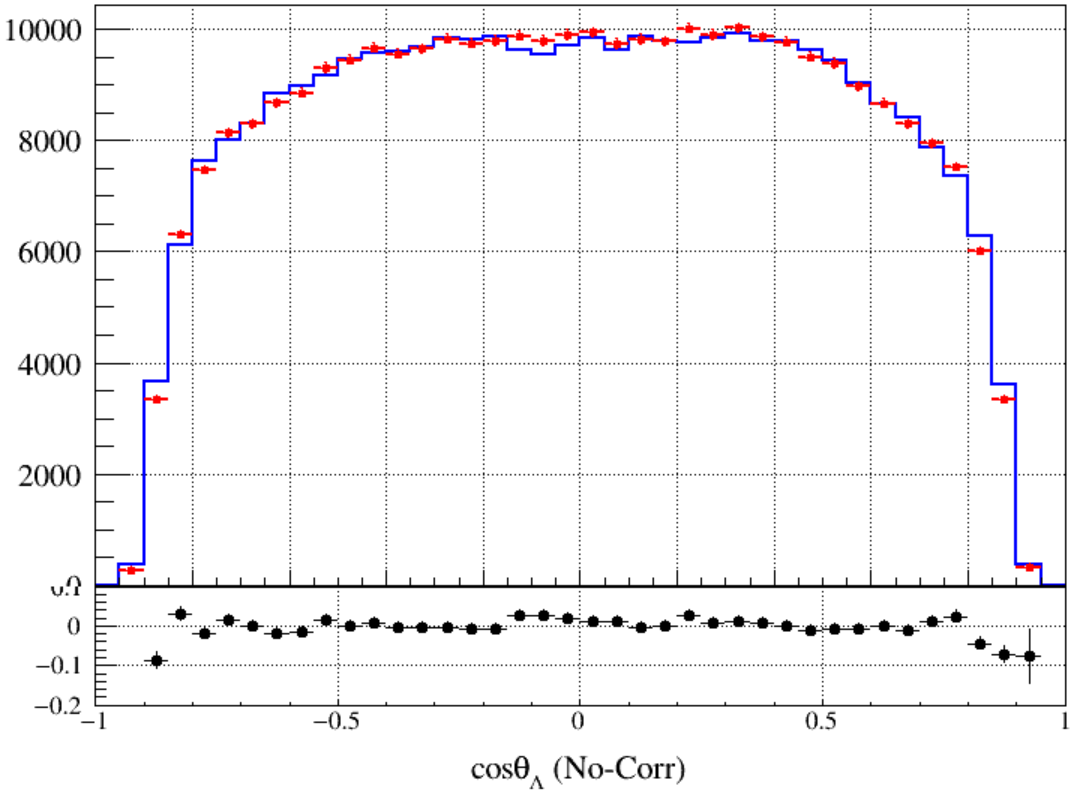 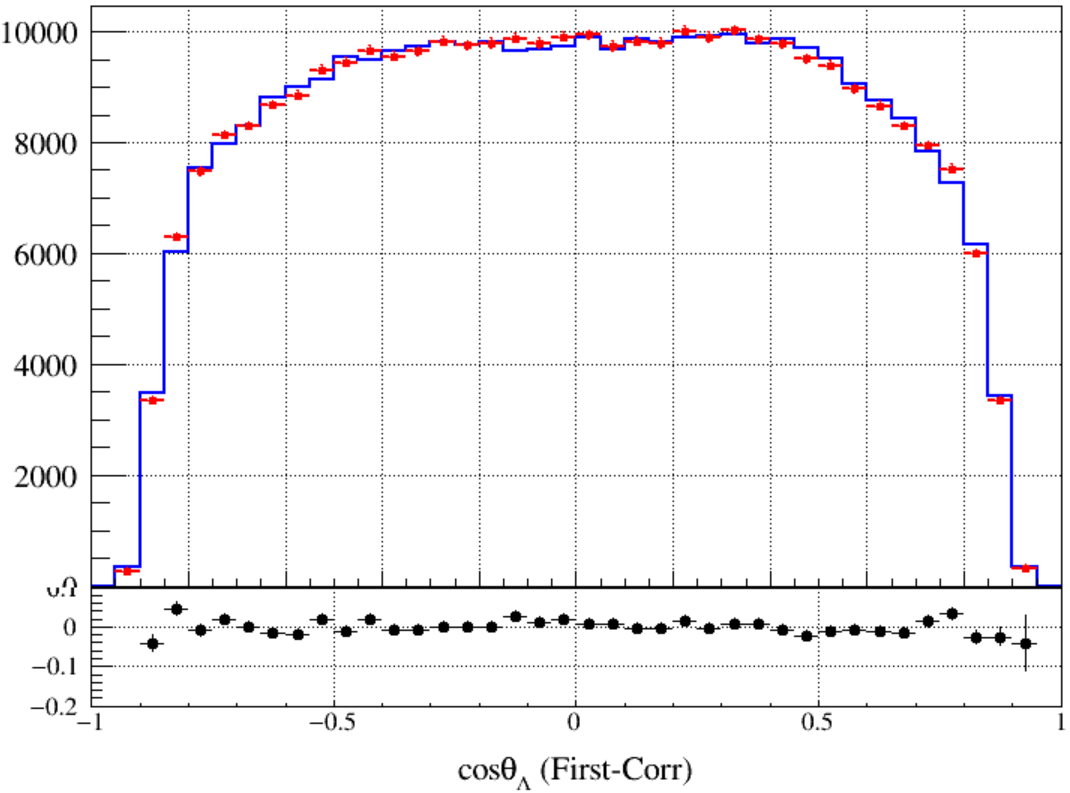 19
[Speaker Notes: /ustcfs/BES3User/2021/ypei/BESIII/Lambda/WriteMemo/Check/STLamcos/JianyuCode/resolution/CheckCorr]